Firepower Threat Defense (FTD)Troubleshooting 入門
シスコシステムズ合同会社
テクニカルサービス　テクニカルアシスタンスセンター
カスタマーサポートエンジニア  石川 徹
2017/01/16 – 2017/01/20
はじめに
本トレーニングは Firepower Threat Defense (FTD) に関連するトラブルシューティング方法、TAC SRでの調査に必要な情報を把握するための  トレーニングです
基本的な FTD, Firepower system, ASA の動作,使用方法が前提知識となります
FTD, Firepower Management Center (FMC) は v6.1, Routed mode を想定しています
当資料と公式ドキュメントの内容に差異がある場合、公式ドキュメントの 内容を正としてください
プレゼンター
石川 徹 (2009 年入社) CCIE# 26835 (R&S, Security)Cisco JAPAN TAC, Security Team

主に FTD, Firepower system, Cisco IPS, Cisco Security Manager (CSM), AMP for Endpoint, ASA (Firewall) を担当
Agenda
FTD Overview (20分)
FTD Troubleshooting Tools (30分)
Case Study (5分)
Q&A (5分)
Appendix
Agenda
FTD Overview
FTD Troubleshooting Tools
Case Study
Q&A 
Appendix
FTD overview
Firepower Threat Defense (FTD) は以下の製品の統合：
ASA
Firepower (Snort)
※ Firepower (Snort) は v6.0 以降で Cisco Security Manager (CSM) が統合
問題点：
ASA と Firepower で管理方法が異なる
ASA と Firepower で機能が重複
FTD - Firepower on ASA vs FTD
Firepower on ASA
2 つの software が必要
同一 HW 上に 2 つの OS が必要
複数の重複する機能
2 つの管理ソフトが必要
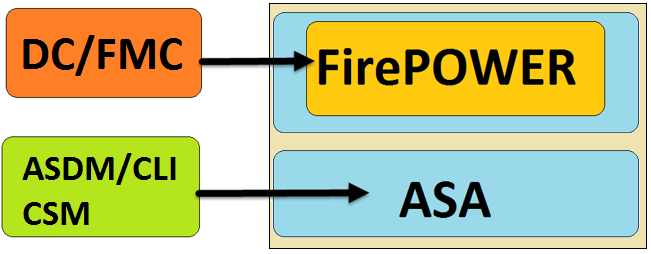 FTD
1 つの software, 1 つの OS
1 つの管理ソフトで管理可能
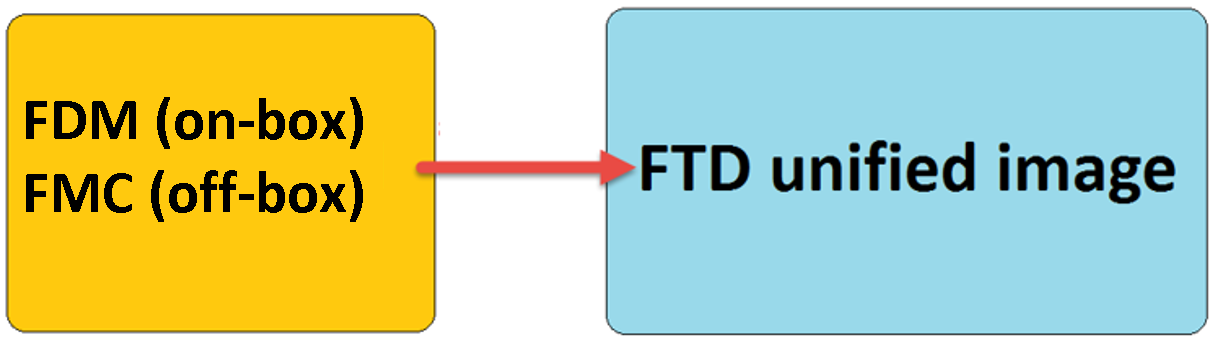 FTD - CSM vs Firepower System
ASA software
CSM
Cisco Security Manager の略
ASA や旧 IPS 製品の統合管理サーバ
複数デバイスの設定などの一元管理
CSM
ASA software
IPS software
Firepower System (version 6.0～)
Firepower Management Center (FMC) で、FTD や Firepower の統合管理が可能
従来の CSM テクノロジを統合
複数デバイスの設定や状態などの一元管理
FTD software
FMC
FTD software
Firepower software
FTD - Firepower on ASA vs FTD
既存の ASA, Firepower で利用できた機能がサポートされなくなっているものがある (FTD 6.1)
FTD - ASA with FirePOWER Services vs FTD
逆に、FTD からサポートするようになった機能もある
FTD - Management options
2 種類の方法がある:
Firepower Management Center (FMC) – off-box manager
Firepower Device Manager (FDM) – on-box manager
FMC GUI
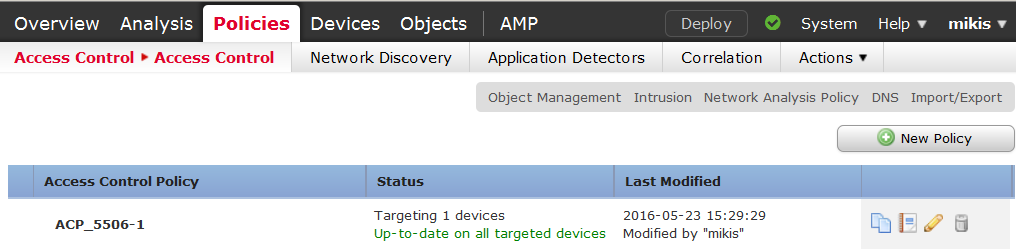 FTD - Management options
FDM GUI (6.1 より対応)







HTML5-based (no Java plugins)
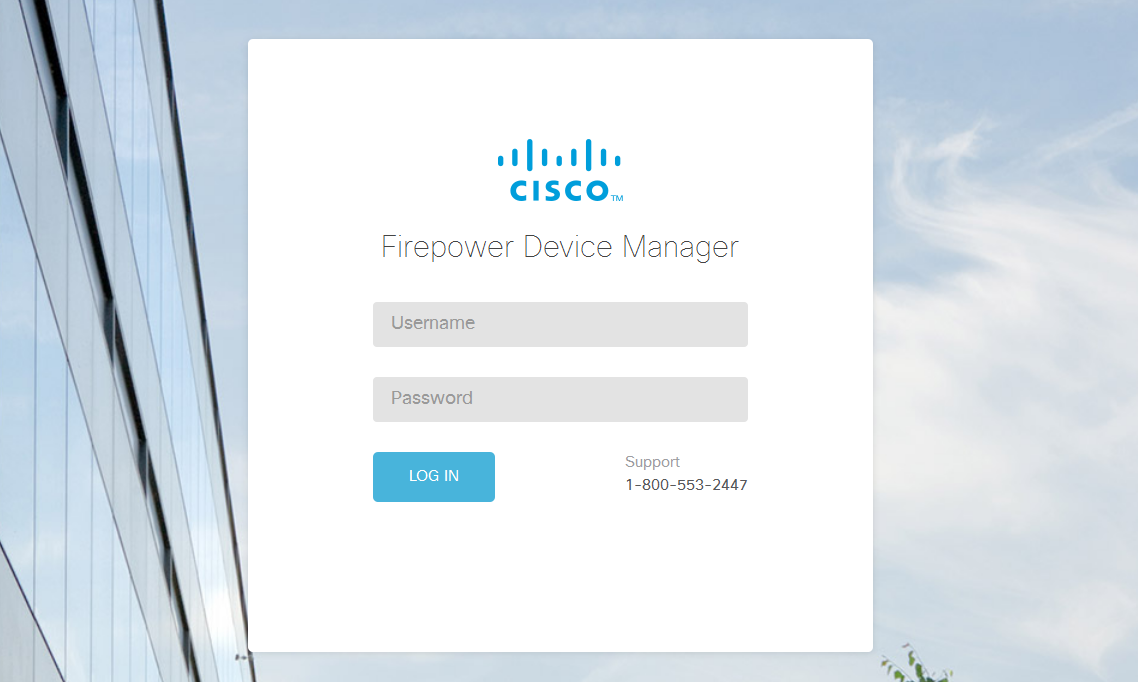 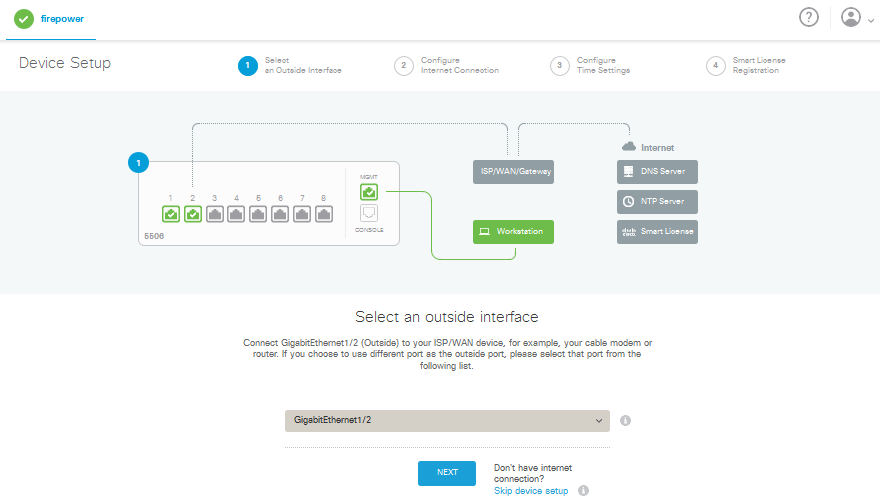 FTD - FMC vs FDM (6.1)
✘
=> Detailed		=> Limited		=> Not Present
FTD - CLI configuration modes
3 種類の CLI モード:
FTD CLISH mode
FTD expert mode
ASA CLI mode（= LINA CLI）
> expert
admin@FTD5506-1:~$ sudo su
Password:
root@FTD5506-1:/home/admin# lina_cli
Attaching to ASA console ... Press 'Ctrl+a then d' to detach.
Type help or '?' for a list of available commands.

firepower#
CLISH mode
Expert mode
ASA CLI
[Speaker Notes: root の password は admin と同じ]
FTD - CLI configuration modes
CLISH では従来の ASA のようにコマンド実行可能
> show ip | include inside
GigabitEthernet1/1       inside           192.168.75.11   255.255.255.0   manual
system support diagnostic-cli コマンドで ASA CLI に移行可能
> system support diagnostic-cli
Attaching to ASA console ... Press 'Ctrl+a then d' to detach.
Type help or '?' for a list of available commands.
firepower#
ASA CLI
従来のようなコンフィグレーションモードには移行不可
firepower# configure terminal
             ^
ERROR: % Invalid input detected at '^' marker.
FTD - Management interface
FTD physical management interface は 2 つの logical subinterface に分類:
br1*
diagnostic





*  FP4100/9300 は br1 ではなく management0
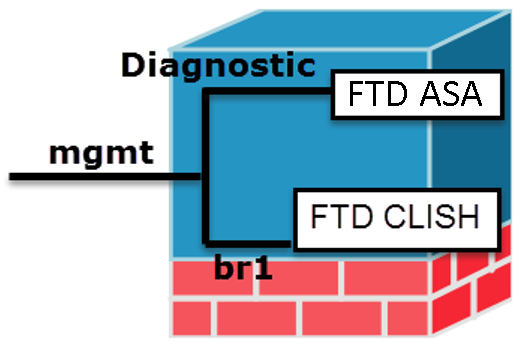 ‘show int ip brief’
FMC, FDM  との 通信は br1 を使用
‘show network’
FTD - br1 vs diagnostic interface
br1 は設定必須、diagnostic は任意
FTD - Deployment and Interface Modes
2 Deployment Modes :
Routed
Transparent 
6 Interface Modes* :
Routed				
Switched (BVI) 		
Passive  			
Passive (ERSPAN)		
Inline pair			
Inline pair with tap		
   * interface mode は FTD 内で混在可能
}
従来の ASA と同じ
}
従来の ASA と同じ
}
従来の Firepower と同じ
FTD - packet flow
ASA -> Firepower(snort) -> ASA の流れ
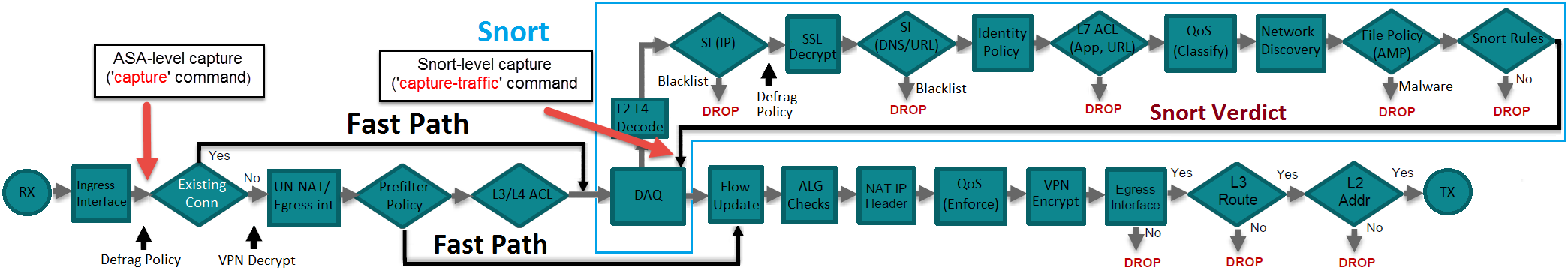 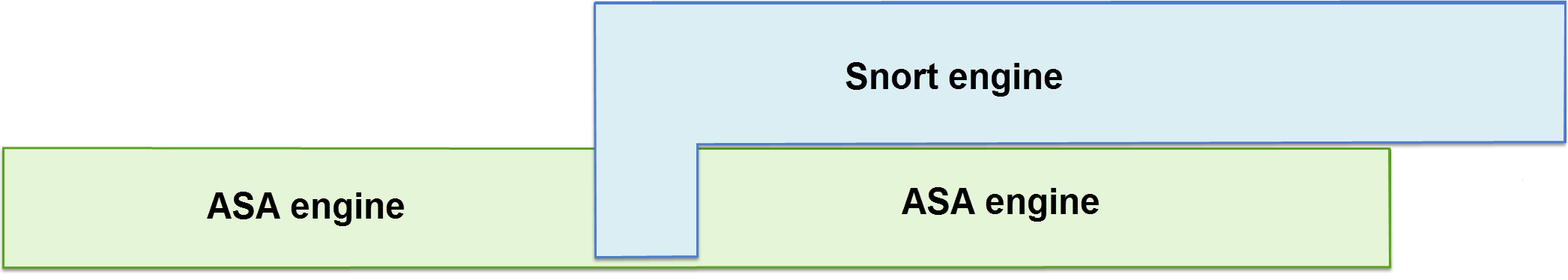 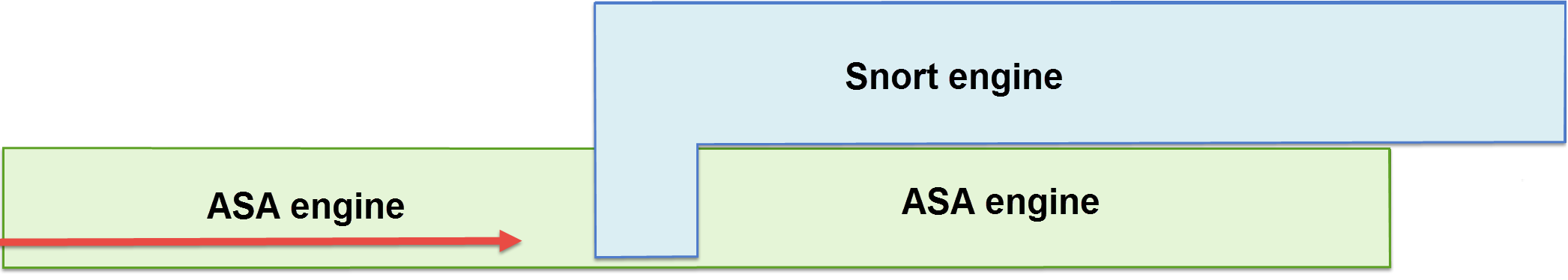 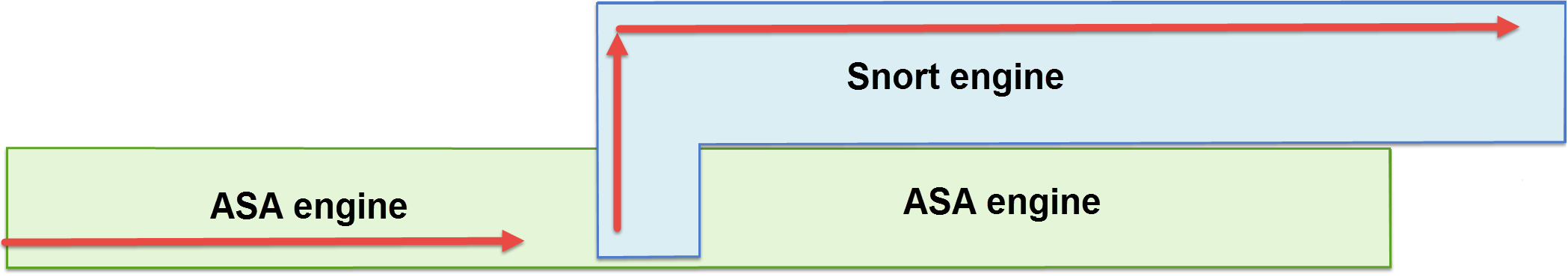 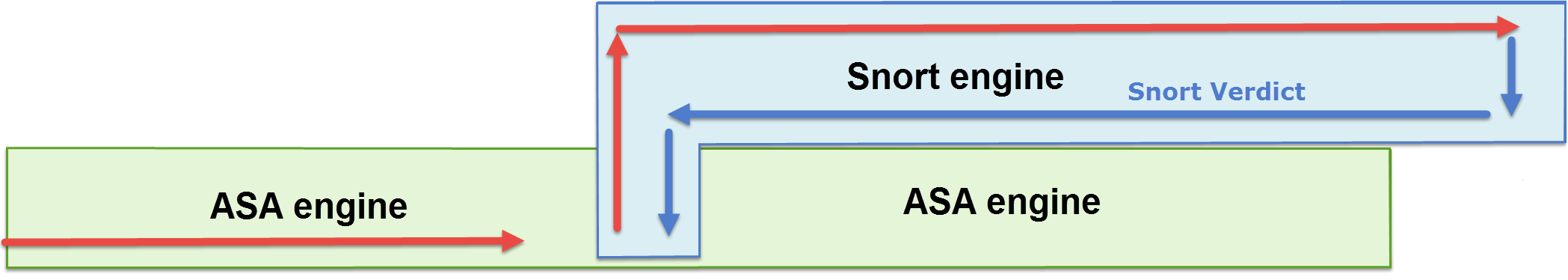 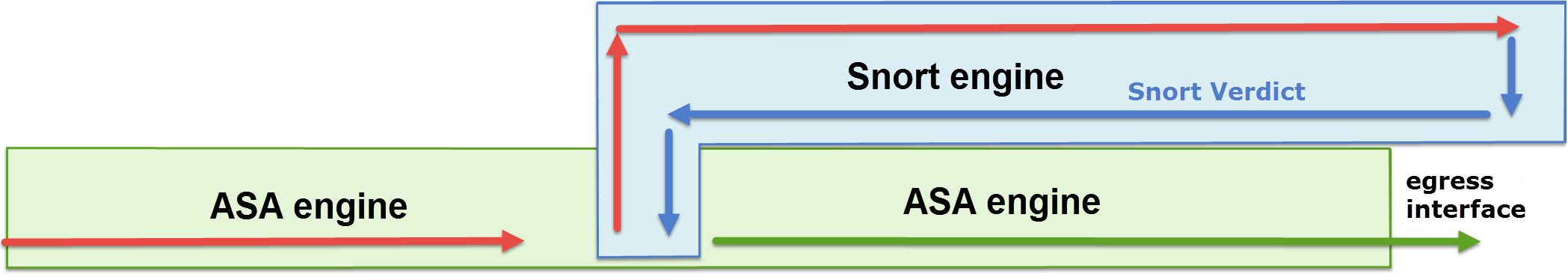 Firepower, ASA, CSM の SR trend
製品毎に SR trend が異なる
FTD - 今後想定されるトラブル
FTD SR は現状まだ少ない
Agenda
FTD Overview
FTD Troubleshooting Tools
Case Study
Q&A 
Appendix
FTD troubleshooting tools - Agenda
Troubleshooting で使う情報
SR open 前に取得頂きたい内容
Troubleshooting file (TS file)
スクリーンショット
File Download
show tech-support
よく使うコマンド
syslog
Packet Capture
pigtail
packet-tracer
FTD - Troubleshooting で使う情報
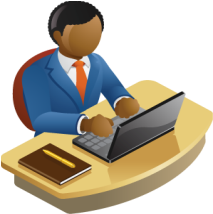 情報収集・分析
Troubleshooting file
/var/log/message
show tech-support
DBファイル
その他
Internal Tool で解析を
行う
スクリーンショット
FMC, FDM
Connection Event
その他事象を示すスクリーンショット
GUIは、実際の画面を見るのが一番早い
その他
CLIのコマンド結果
pigtail
パケットキャプチャ
その他
事象に応じて必要な追加ログを取得
FTD - SR open 前に取得いただきたい内容
FTD, FMC の正確な version 情報（OS, patch, SRU, VDB）
FTD を FMC or FDM どちらで管理しているのか
これまで動作していたものがしなくなったのか、新規設定を試しているが動作しないのか
これまで動作していた場合、動作しなくなった日時とその時間帯の作業の有無（事象への関連有無に関わらず）
事象の発生範囲、条件が無いか（あれば具体名）
復旧済みであればその際の正確なオペレーションと日時の情報
Troubleshooting file (TS file) - GUI
最初に取得して頂きたいログ
xxxxxxxxxx-troubleshoot.tar.gz の形式（サイズは数百MBになる場合有）
FMC GUI 上での取得方法
System > Health > Monitor に進む
FTD デバイスを選択し Generate Troubleshooting Files をクリック
All Data を選択し Generate をクリック
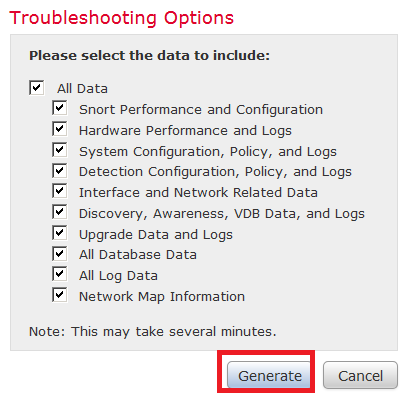 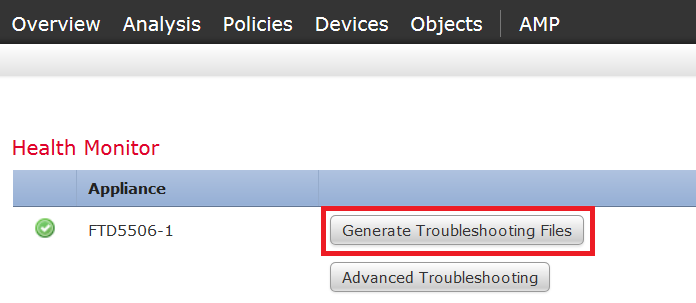 Troubleshooting file (TS file) - CLI
FTD CLI から取得することも可能
生成した TS file を外部 FTP サーバに転送する方法

生成した TS file を外部 SCP サーバに転送する方法
> system generate-troubleshoot ALL
Starting /usr/local/sf/bin/sf_troubleshoot.pl...
Please, be patient.  This may take several minutes.
The troubleshoot option code specified is ALL.

Troubleshooting information successfully created at /ngfw/var/common/results-06-14-2016--220256.tar.gz
> file copy 192.168.0.100 anonymous /remote_dir/ results-06-14-2016--220256.tar.gz
> file secure-copy 192.168.0.100 cisco / results-06-14-2016--220256.tar.gz
cisco@192.168.0.100's password:
copy successful.
Troubleshooting file (TS file) - tips
TS file には show tech-support も含まれる


TS file には ASA engine syslog は含まれない
特別な理由がない限り、option は ALL を選択する
生成した TS file は /ngfw/var/common 配下に生成される
TS file は FTD, FMC 各々に存在する。 FTD or FMC どちらに問題があるのか特定できていない場合、双方の TS file を取得するのが無難
HW, SW version を確認したい場合、以下から確認
TOISHIKA:results-12-28-2016--120449 root# find . -name *show*tech*
./command-outputs/usr-local-sf-bin-sfcli.pl show_tech_support asa_lina_cli_util.output
TOISHIKA:results-12-28-2016--120449 root# cat ./dir-archives/etc/sf/sf-version
Cisco Firepower Threat Defense for VMWare v6.1.0 (build 330) / Cisco Fire Linux OS v6.1.0 (build 37)
FTD Troubleshooting tools - スクリーンショット
事象や version の確認が非常に容易
FMC の version は Help > About から
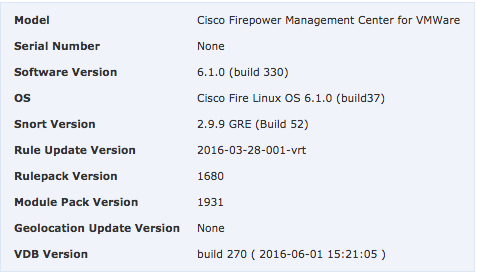 FTD Troubleshooting tools - スクリーンショット
FTD の基本情報は Devices > Device Management で確認
5.4 系と異なり、Health Policy や Platform Setting(旧 System Policy） は確認できないので注意
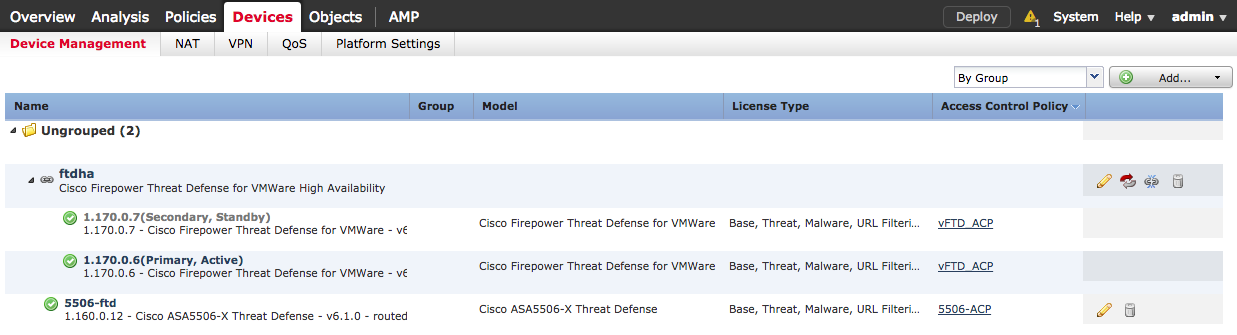 FTD Troubleshooting tools - スクリーンショット
Task の成功・失敗は status icon > Tasks から確認
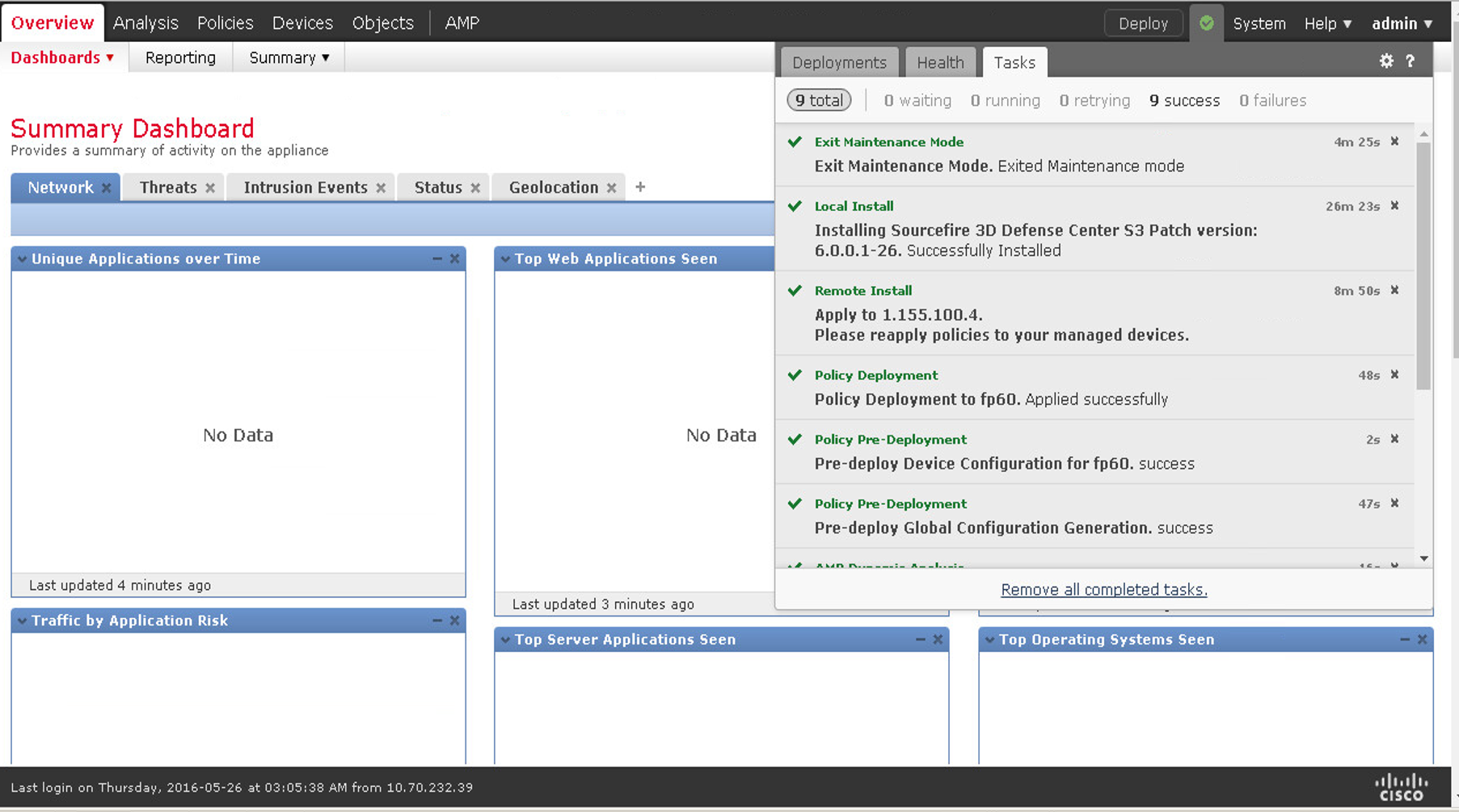 FTD Troubleshooting tools - スクリーンショット
Task が失敗した場合、クリックすると詳細が確認可能
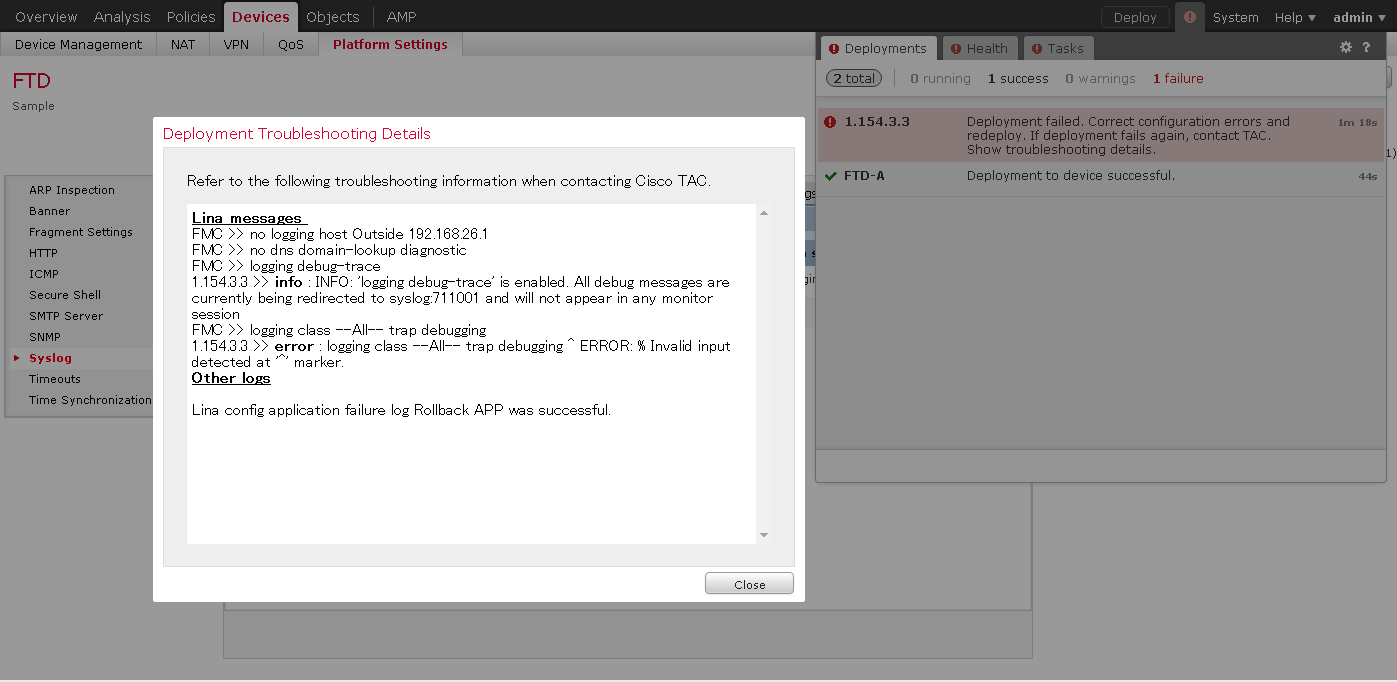 FTD Troubleshooting tools - File Download
ASA や Snort がクラッシュし coredump(or core) ファイルが生成された場合、ファイルは  /ngfw/var/common 配下に生成される


/ngfw/var/common 配下のファイルは FMC GUI より取得可能
System > Health > Monitor に進む
FTD デバイスを選択し、Advanced Troubleshooting をクリック 
ファイル名を入力し Download をクリック
admin@FTD5506-1:~$ ls -alt /ngfw/var/common/ | grep core
-rw-------  1 root root      700583936 Jun  8 19:01 core_1465412492_FTD5506-1_snort_6.11131
‘expert’ モード
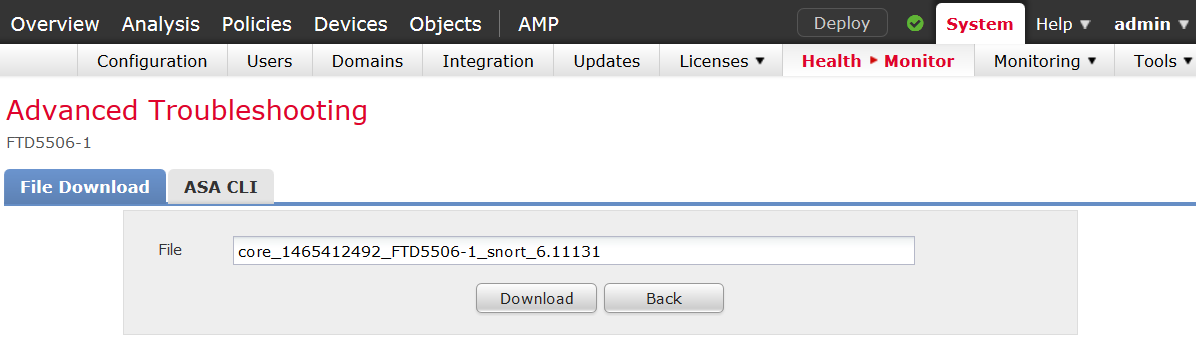 FTD Troubleshooting tools - show tech-support
ASA 側のトラブルシューティングを行う際に最初に取得していただきたいログ
TS file に含まれている
CLISH からも取得できるが、terminal pager が使えないため ASA CLI モードで取得する方が便利
> show tech-support
-----------------[ ftd ]------------------
<snip>
 6: Ext: Management0/0       : address is 0050.5691.3e13, irq 0
--More--

> system support diagnostic-cli
firepower# terminal pager 0
firepower# show tech-support
FTD Troubleshooting tools - show tech-support
以下の方法で show tech を /ngfw/var/common 配下にコピーすれば、FMC File Download の機能でログ取得
flash の内容は /mnt/disk0 に保存される
> system support diagnostic-cli
firepower# show tech-support| append flash:/show_tech.log
admin@ftd:~$ sudo cp /mnt/disk0/show_tech.log /ngfw/var/common/
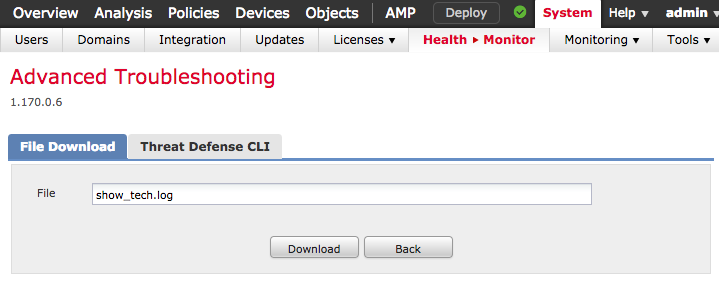 FTD Troubleshooting tools - show tech-support
6.1 現在、show tech で確認できるコマンド
show version system
 show disk0: controller 
 show clock 
 show crashinfo 
 show logging buffered 
 show module 
 show environment (virtual の場合なし)
 show memory 
 show memory detail 
 show conn count 
 show xlate count 
 show vpn-sessiondb summary 
 show blocks 
 show blocks core 
 show blocks queue history detail 
 show blocks queue history core-local 
 show interface 
 show nve 
 show cpu usage 
 show cpu detailed 
 show process cpu-usage sorted non-zero 
 show process cpu-hog 
 show memory region
show process 
 show kernel process 
 show failover 
 show failover history 
 show traffic 
 show perfmon 
 show counters 
 show asp drop 
 show asp event dp-cp 
 show service-policy 
 show capture 
 show resource usage counter all 1 
 show history 
 show firewall 
 show running-config 
 show ak47 detailed 
 show startup-config errors 
 show asp inspect-dp snort 
 show asp inspect-dp snort queues detail debug 
 show asp inspect-dp snort counters summary instance 
 show asp inspect-dp snort counters debug zeros 
 show snort statistics
FTD Troubleshooting tools - よく使うコマンド
show tech に含まれていないが使用する可能性が高いコマンド（6.1現在）
show summary
show network
show interface detail
show disk
show disk-manager
show conn long
show nat detail
show xlate 
show inventory
show route
show managers
show access-list
show access-control-config
show audit-log
show time
show interface ip brief
show flash
show ntp
FTD Troubleshooting tools - Syslog
2 種類の syslog が存在する
ASA engine syslog (使用頻度: 高)
従来の ASA syslog(= LINA syslog) と同じ
data or diagnostic interface から送信される（設定に依存）
Snort engine syslog (使用頻度: 低)
従来の Firepower syslog と同じ
br1 interface から送信される
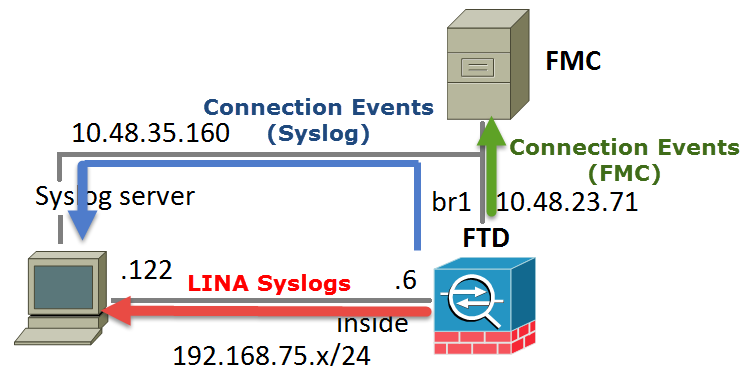 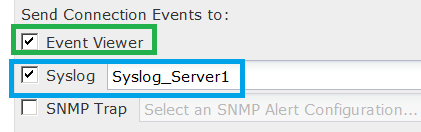 ASA engine syslog の設定
ASA syslog は Devices > Platform Settings > Syslog から設定する
Enable Logging を有効にし、Logging Destinations を設定する



Syslog Settings、Syslog Servers で必要な設定をする
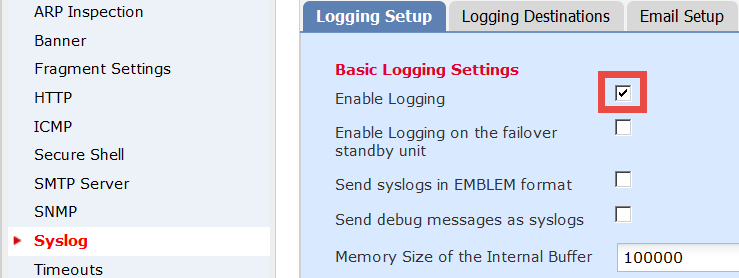 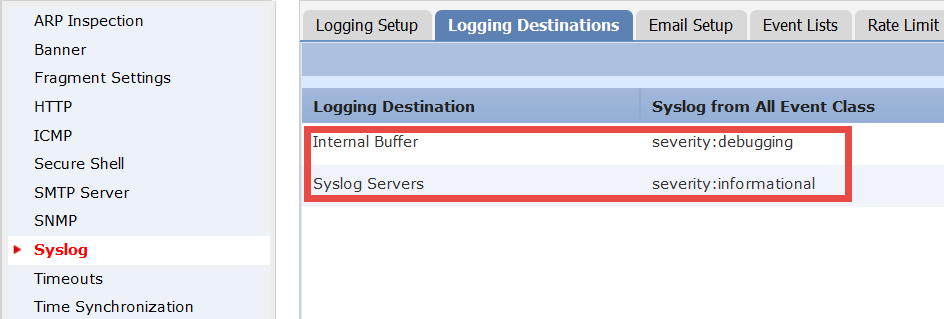 > show running-config logging
logging enable
logging timestamp
logging buffer-size 100000
logging buffered debugging
logging trap informational
logging host inside 192.168.75.122
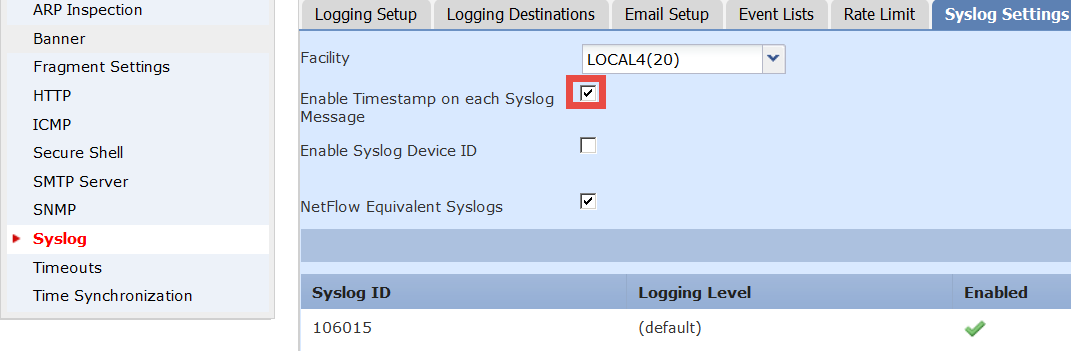 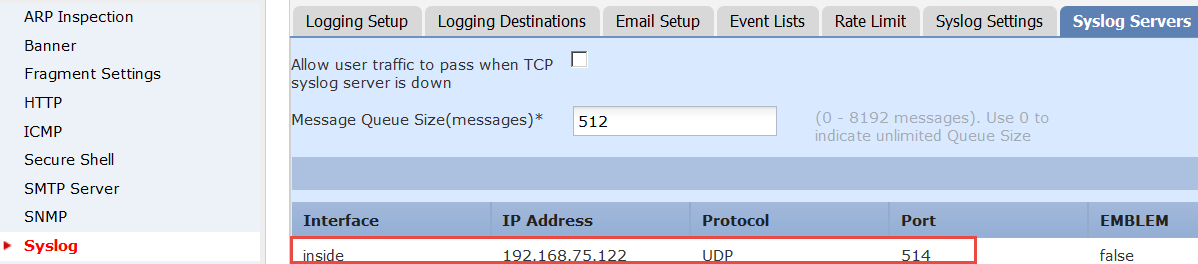 ASA engine syslog - tips
TS file には ASA engine syslog は含まれない
show tech 内に show logging buffered があるが、これは 50行しか表示されないためトラブルシューティングには不向き
以下は buffer で syslog を取得する際のサンプル
> show running-config logging
logging enable 					<<<--- 必須
logging timestamp 				<<<--- 必須 （NTP 同期も取る）
logging standby					<<<--- HA で standby 側のログが必要な場合
logging buffer-size 1000000		<<<--- デフォルトだと 4096 なので大きくする 
logging buffered informational		<<<--- 基本は informational
logging debug-trace persistent		<<<--- debug を syslog に含めたい場合
logging message 711001 level informational 
<<<--- logging debug-trace の syslog(711001) の level を変更したい場合
https://supportforums.cisco.com/ja/document/13197001
ASA engine syslog - tips
以下の方法で show logging を /ngfw/var/common 配下にコピーすれば、FMC File Download の機能でログ取得できる
flash の内容は /mnt/disk0 に保存される
> system support diagnostic-cli
firepower# show logging | append flash:/syslog.log
admin@ftd:~$ sudo cp /mnt/disk0/syslog.log /ngfw/var/common/
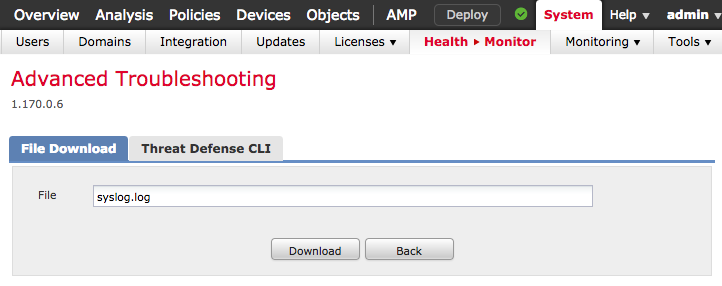 ASA engine syslog - tips
従来の ASA syslog と異なり、以下の syslog がデフォルト無効なので注意
> show running-config logging | include no
no logging message 106015 
no logging message 313001
no logging message 313008
no logging message 106023
no logging message 710003
no logging message 106100
no logging message 302015
no logging message 302014
no logging message 302013
no logging message 302018
no logging message 302017
no logging message 302016
no logging message 302021
no logging message 302020
ASA engine syslog - tips
%ASA-6-106015: Deny TCP (no connection) from IP_address /port to IP_address /port flags tcp_flags on interface interface_name.
 
%ASA-3-313001: Denied ICMP type= number, code= code from IP_address on interface interface_name
 
%ASA-3-313008: Denied ICMPv6 type= number, code= code from IP_address on interface interface_name

%ASA-4-106023: Deny protocol src [ interface_name : source_address / source_port ] [([ idfw_user | FQDN_string ], sg_info)] dst interface_name : dest_address / dest_port [([ idfw_user | FQDN_string ], sg_info)] [type { string }, code { code }] by access_group acl_ID [0x8ed66b60, 0xf8852875]
 
%ASA-3-710003: {TCP|UDP} access denied by ACL from source_IP/source_port to interface_name : dest_IP/service

%ASA-6-106100: access-list acl_ID {permitted | denied | est-allowed} protocol interface_name / source_address ( source_port) ( idfw_user, sg_info) interface_name / dest_address ( dest_port) ( idfw_user, sg_info) hit-cnt number ({first hit | number -second interval}) hash codes
ASA engine syslog - tips
%ASA-6-302015: Built {inbound|outbound} UDP connection number for interface_name : real_address / real_port ( mapped_address / mapped_port) [( idfw_user)] to interface_name : real_address / real_port ( mapped_address / mapped_port)[( idfw_user)] [( user)]

%ASA-6-302014: Teardown TCP connection id for interface : real-address / real-port [( idfw_user)] to interface : real-address / real-port [( idfw_user)] duration hh:mm:ss bytes bytes [ reason ] [( user)]

%ASA-6-302013: Built {inbound|outbound} TCP connection_id for interface : real-address / real-port ( mapped-address/mapped-port) [( idfw_user)] to interface : real-address / real-port ( mapped-address/mapped-port) [( idfw_user)] [( user)]

%ASA-6-302018: Teardown GRE connection id from interface : real_address ( translated_address) [( idfw_user)] to interface : real_address / real_cid ( translated_address / translated_cid) [( idfw_user)] duration hh : mm : ss bytes bytes [( user)]
ASA engine syslog - tips
%ASA-6-302017: Built {inbound|outbound} GRE connection id from interface : real_address ( translated_address) [( idfw_user)] to interface : real_address / real_cid ( translated_address / translated_cid) [( idfw_user)] [( user)

%ASA-6-302016: Teardown UDP connection number for interface : real-address / real-port [( idfw_user)] to interface : real-address / real-port [( idfw_user)] duration hh : mm : ss bytes bytes [( user)]
 
%ASA-6-302021: Teardown ICMP connection for faddr { faddr | icmp_seq_num } [( idfw_user)] gaddr { gaddr | cmp_type } laddr laddr [( idfw_user)]
 
%ASA-6-302020: Built {in | out}bound ICMP connection for faddr { faddr | icmp_seq_num } [( idfw_user)] gaddr { gaddr | cmp_type } laddr laddr [( idfw_user)]
Cisco ASA Series Syslog Messages
http://www.cisco.com/c/en/us/td/docs/security/asa/syslog-guide/syslogs.html
FTD Troubleshooting tools - Packet Capture
2 種類のパケットキャプチャが存在
ASA-level capture – CLISH で ‘capture’ コマンドで取得
Snort-level capture – CLISH で ‘capture-traffic’ コマンドで取得
キャプチャポイントが異なる（使用頻度が高いのは ASA-level capture）
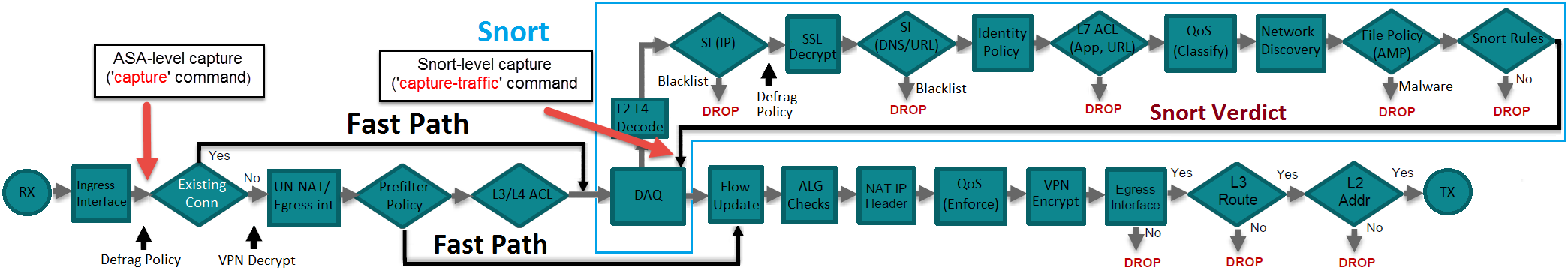 FTD Troubleshooting tools - Packet Capture
capture コマンド使用例




ASA engine 経由で外部に転送する方法
> capture capture_test interface inside match tcp host 192.168.45.11 host 192.168.46.11 eq 23

> show capture
capture capture_test type raw-data trace interface inside [Capturing - 5386 bytes]
  match tcp host 192.168.45.11 host 192.168.46.11 eq telnet
> copy /noconfirm /pcap capture:capture_test ftp://192.168.45.11
FTD Troubleshooting tools - Packet Capture
FTD engine 経由（= br1 interface から）で転送する方法                                    （ファイルを /ngfw/var/common にコピーする）
> copy /noconfirm /pcap capture:capture_test flash:capture_test.pcap
!!
65 packets copied in 0.10 secs
> show flash: | include cap
  148  5410        Jan 03 2017 04:52:59  capture_test.pcap

> expert
admin@ftd:~$ sudo su
Password:
root@ftd:/home/admin# mv /mnt/disk0/capture_test.pcap /ngfw/var/common/
root@ftd:/home/admin# ls -l /ngfw/var/common/ | grep cap
-rwxr-xr-x 1 root root       5410 Jan  3 05:02 capture_test.pcap

> file secure-copy 1.150.0.30 toishika . capture_test.pcap
FTD Troubleshooting tools - Packet Capture
capture-traffic コマンド使用例







ファイルは /ngfw/var/common/ に生成されるので file コマンドや                       File Download で取得可能
> capture-traffic

Please choose domain to capture traffic from:
  0 - br1
  1 - Router

Selection? 1

Please specify tcpdump options desired.
(or enter '?' for a list of supported options)

Options: -w test.pcap -s 1518
> file secure-copy 1.150.0.30 toishika . test.pcap
FTD Troubleshooting tools - pigtail
FTD, FMC, Firepower の CLI 上で利用できる、複数のログを集約してくれるツール
集約されたログはタイムスタンプを基準に表示される
ファイル毎に表示される色が異なる
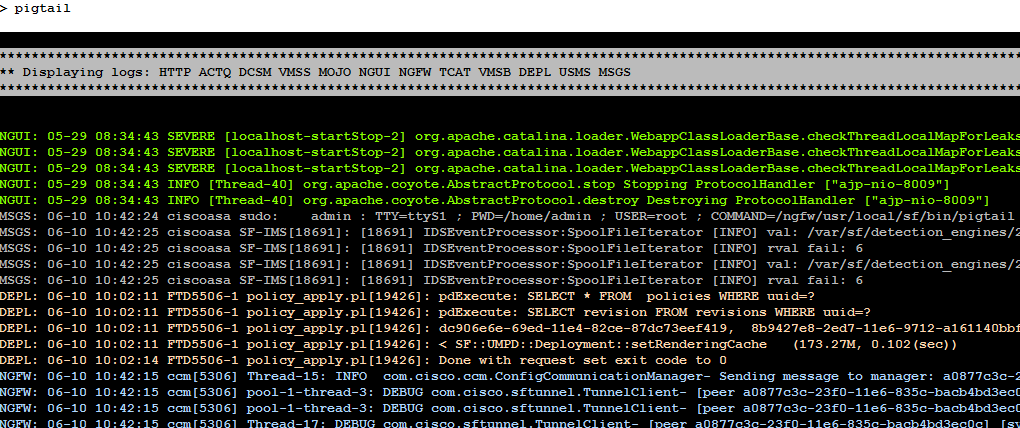 ‘pigtail –help’ で詳細なオプションが確認可能
FTD Troubleshooting tools - pigtail
pigtail で確認できるログは 12種類
FTD Troubleshooting tools - pigtail
FTD Troubleshooting tools - pigtail
（FTD 6.1 の場合） CLISH から pigtail all を実行すれば全てのログ取得・保存が可能




pigtail log は /home/admin に生成される（ /ngfw/var/common にコピーすれば file コマンドや FMC File Download で外部転送可能
> pigtail all
******************************************************************************************************************************************************
** Displaying logs: HTTP ACTQ DCSM VMSS MOJO NGUI NGFW TCAT VMSB DEPL USMS MSGS
******************************************************************************************************************************************************
Collated log written to pigtail-all-1465555118.log
>
CTRL+C で抜け /home/admin 配下にファイルが生成される
admin@ftd:~$ pwd
/home/admin
admin@ftd:~$ ls -l | grep pig
-rw-r--r-- 1 root  root      3402 Jan  2 10:31 pigtail-all-1465555118.log
-rw-r--r-- 1 root  root      2789 Jan  2 10:35 pigtail-deploy-1483353312.log
FTD Troubleshooting tools - pigtail
FTD, FMC, Firepower で実行コマンド、保存される場所が違う
FMC (6.1)



Firepower (6.1)



“Exception”, “error”, “Fatal”, “Failed”, “trace” 等で検索すると問題が見つけやすい
admin@fmc:~$ sudo /usr/local/sf/bin/pigtail all

admin@fmc:~$ pwd
/Volume/home/admin
admin@fmc:~$ ls –l | grep pig
-rw-r--r-- 1 root root 8548 Jan  2 10:31 pigtail-all-1483353110.log
> system support pigtail all

admin@firepower:~$ pwd
/Volume/home/admin
admin@firepower:~$ ls –l | grep pig
-rw-r--r-- 1 root root 1576 Jan  2 10:32 pigtail-all-1483353168.log
FTD Troubleshooting tools - packet-tracer
ASA と同様に packet-tracer コマンドが利用可能

現状は ASA engine にしか対応していないが、今後 Snort engine にも対応予定
FMC - Advance Troubleshooting からも実行可能
> packet-tracer input inside tcp 192.168.45.11 10000 192.168.46.11 telnet
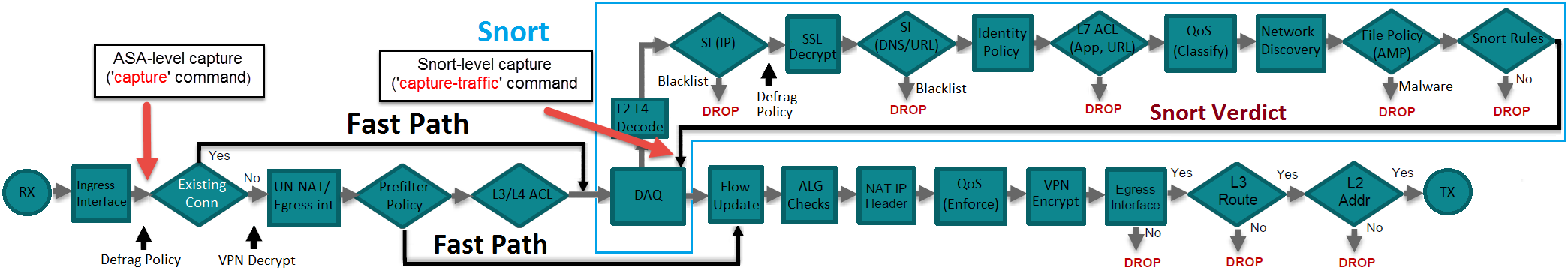 FTD Troubleshooting tools - packet-tracer
> packet-tracer input inside tcp 192.168.45.11 10000 192.168.46.11 telnet

Phase: 1
Type: ROUTE-LOOKUP
Subtype: Resolve Egress Interface
Result: ALLOW
Config:
Additional Information:
found next-hop 192.168.46.11 using egress ifc  outside

Phase: 2
Type: ACCESS-LIST
Subtype: log
Result: ALLOW
Config:
access-group CSM_FW_ACL_ global
access-list CSM_FW_ACL_ advanced permit ip any any rule-id 268435460
access-list CSM_FW_ACL_ remark rule-id 268435460: ACCESS POLICY: vFTD_ACP - Mandatory/3
access-list CSM_FW_ACL_ remark rule-id 268435460: L7 RULE: AMP
Additional Information:
 This packet will be sent to snort for additional processing where a verdict will be reached
FTD Troubleshooting tools - packet-tracer
Phase: 3
Type: CONN-SETTINGS
Subtype:
Result: ALLOW
Config:
class-map class-default
 match any
policy-map global_policy
 class class-default
  set connection advanced-options UM_STATIC_TCP_MAP
service-policy global_policy global
Additional Information:

Phase: 4
Type: NAT
Subtype: per-session
Result: ALLOW
Config:
Additional Information:
FTD Troubleshooting tools - packet-tracer
Phase: 5
Type: IP-OPTIONS
Subtype:
Result: ALLOW
Config:
Additional Information:

Phase: 6
Type: FOVER
Subtype: standby-update
Result: ALLOW
Config:
Additional Information:

Phase: 7
Type: NAT
Subtype: per-session
Result: ALLOW
Config:
Additional Information:
Phase: 8
Type: IP-OPTIONS
Subtype:
Result: ALLOW
Config:
Additional Information:

Phase: 9
Type: FLOW-CREATION
Subtype:
Result: ALLOW
Config:
Additional Information:
New flow created with id 27971, packet dispatched to next module

Result:
input-interface: inside
input-status: up
input-line-status: up
output-interface: outside
output-status: up
output-line-status: up
Action: allow
WebEx を活用した調査
障害内容を視覚的にも正確に把握するために、WebEx を通じて、        障害事象を直接拝見したり、レコーディングを依頼させていただくことが あります
Global TAC では、非常に多くの SR で WebEx が利用されています
Agenda
FTD Overview
FTD Troubleshooting Tools
Case Study
Q&A 
Appendix
Case1: FTD OS upgrade が失敗する
事象詳細
FTD OS upgrade が失敗する

調査に必要な情報
FTD, FMC の TS file
スクリーンショット
FMC version (Help > About)
FTD version (Devices > Device Management)
status icon > task
Case2: Deploy が失敗する
事象詳細
FMC から何かしらの設定変更を FTD に deploy すると失敗する

調査に必要な情報
FTD, FMC の TS file
スクリーンショット
FMC version (Help > About)
FTD version (Devices > Device Management)
status icon > task
事象発生時の FTD, FMC の pigtail ログ
Case3: FTD が特定通信を通過できない
事象詳細
FTD が特定通信を通過できない
調査に必要な情報
スクリーンショット
FTD version (Devices > Device Management)
Connection Event
使用している Access Control Policy の設定画面 （Policies > Access Control） 
show tech-support
ASA level Packet Capture
ASA engine syslog
packet-tracer
Case4: FTD failover 発生
事象詳細
FTD で意図しない failover が発生した


調査に必要な情報
FTD の TS file
ASA engine syslog
Case5: 意図しない rule を検知した
事象詳細
FTD で意図しない rule を検知した
調査に必要な情報
スクリーンショット
FMC version (Help > About)
FTD version (Devices > Device Management)
Connection Event
ACP の export file
show tech-support
ASA level Packet Capture
Case6: SRU import が失敗する
事象詳細
FMC で SRU import が失敗する

調査に必要な情報
FMC の TS file
スクリーンショット
FMC version (Help > About)
事象発生時の System > Updates > Rule Updates
Cisco Support Community (CSC) のご紹介
TAC では、パートナー様・お客様に有用な日本語ドキュメントを、随時作成し公開しております
トップページ (https://supportforums.cisco.com/ja) より→ コミュニティ一覧（テクノロジ別）→ セキュリティ→ Firepower
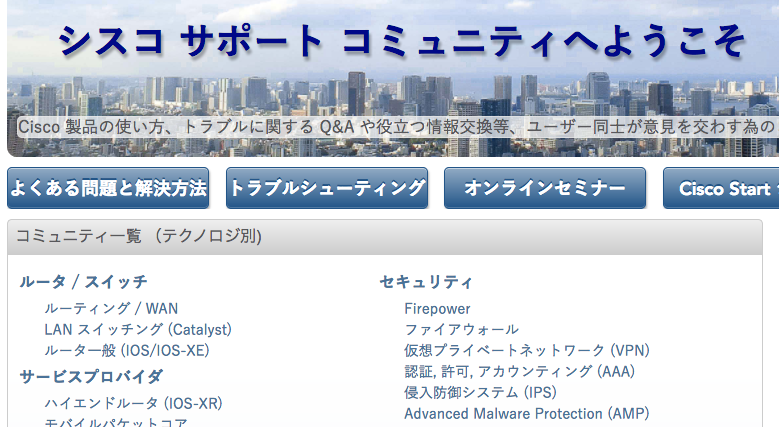 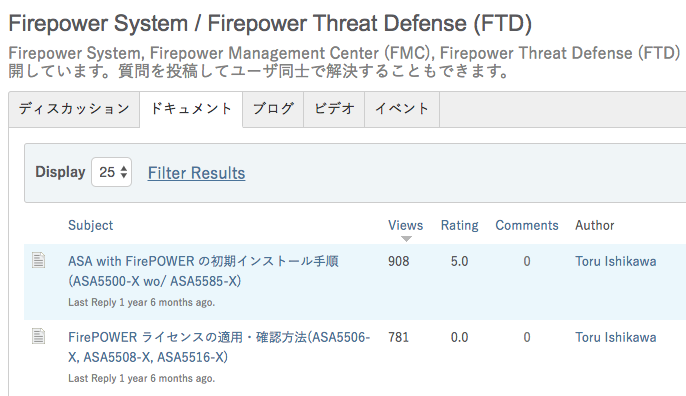 FTD の主要ドキュメント
Cisco Firepower NGFW
http://www.cisco.com/c/en/us/support/security/firepower-ngfw/tsd-products-support-series-home.html
Download Software
https://software.cisco.com/download/navigator.html?mdfid=286306577&i=rm
Release Notes
http://www.cisco.com/c/en/us/support/security/firepower-ngfw/products-release-notes-list.html
Configuration Guides
http://www.cisco.com/c/en/us/support/security/firepower-ngfw/products-installation-and-configuration-guides-list.html
FTD の主要ドキュメント
Command References
http://www.cisco.com/c/en/us/support/security/firepower-ngfw/products-command-reference-list.html
Compatibility Information
http://www.cisco.com/c/en/us/support/security/firepower-ngfw/products-device-support-tables-list.html
CSC - Firepower (Japan)
https://supportforums.cisco.com/ja/community/12475191/firepower-system-firepower-threat-defense-ftd
CSC - Firepower (Global)
https://supportforums.cisco.com/community/12183446/firepower
Agenda
FTD Overview
FTD Troubleshooting Tools
Case Study
Q&A 
Appendix
Agenda
FTD Overview
FTD Troubleshooting Tools
Case Study
Q&A 
Appendix
FTD Troubleshooting tools - TCP ping
TCP ping を用いる事で、FTD 自身から、もしくは 任意の送信元IP・ポート・インターフェイスから、任意宛先のTCPポートへの疎通確認を行う事が可能
> ping tcp 192.168.46.11 23
Type escape sequence to abort.
No source specified. Pinging from identity interface.
Sending 5 TCP SYN requests to 192.168.46.11 port 23
from 192.168.46.21, timeout is 2 seconds:
?!!!!
Success rate is 80 percent (4/5), round-trip min/avg/max = 1/1/1 ms


> ping tcp interface inside 192.168.46.11 23 source 192.168.45.11 0
Type escape sequence to abort.
Sending 5 TCP SYN requests to 192.168.46.11 port 23
from 192.168.45.11 starting port 10000, timeout is 2 seconds:
?!!!!
Success rate is 80 percent (4/5), round-trip min/avg/max = 11/18/21 ms
[Speaker Notes: https://supportforums.cisco.com/ja/document/12527421]
FTD Troubleshooting tools - FW Engine Debug
Snort 側の debug を確認したい時に使用
prefilter に関する処理のログは出ない
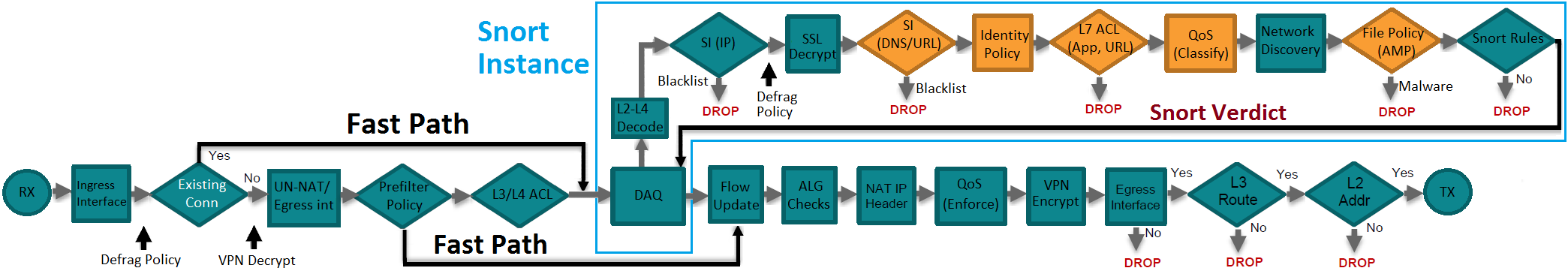 > system support firewall-engine-debug

Please specify an IP protocol: tcp
Please specify a client IP address: 192.168.75.14
Please specify a client port:
Please specify a server IP address: 192.168.76.14
Please specify a server port:
Monitoring firewall engine debug messages
Note - IP protocol は必ず何か入力する、それ以外は未入力（= any）が可能
FTD Troubleshooting tools - FTD CLI
FMC GUI 上で FTD CLI が実行可能（ex. show version, show failover）
現状 (6.1)、以下のコマンドが実行可能
Ping
Packet-tracer
Any ‘show’ command (ASA only)
Traceroute
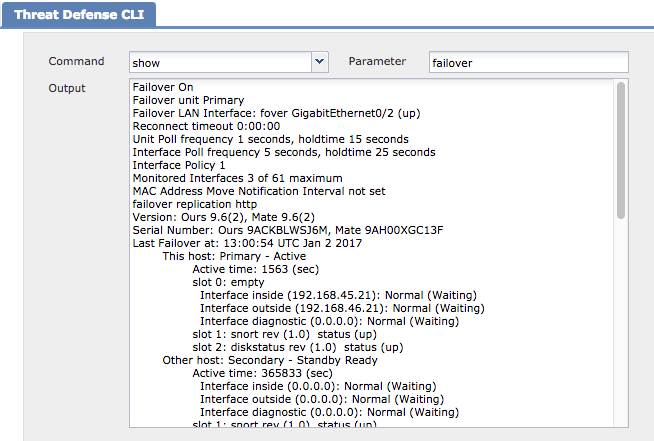 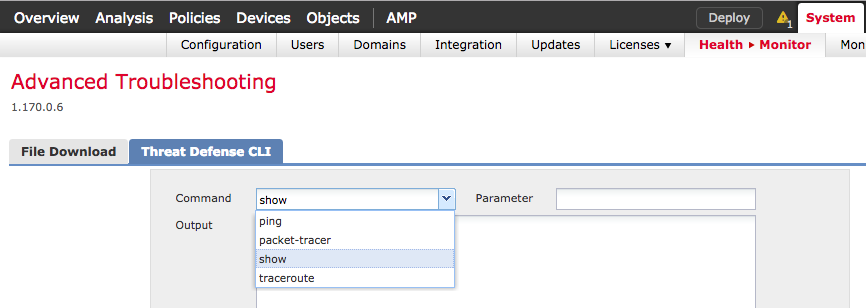 [Speaker Notes: Firepower 側の CLI(snow network, show summary 等は打てない)]
FTD Troubleshooting Tools - ASA engine SNMP
ASA engine SNNP の設定は Devices > Platform Settings > SNMP から
Snort engine SNMP の設定は Policies > Actions > Alerts から







FDM (on-box management) では未サポート（6.1 現在）
> show run snmp-server
snmp-server host outside 192.168.1.100 community ***** version 2c
no snmp-server location
no snmp-server contact
snmp-server community *****
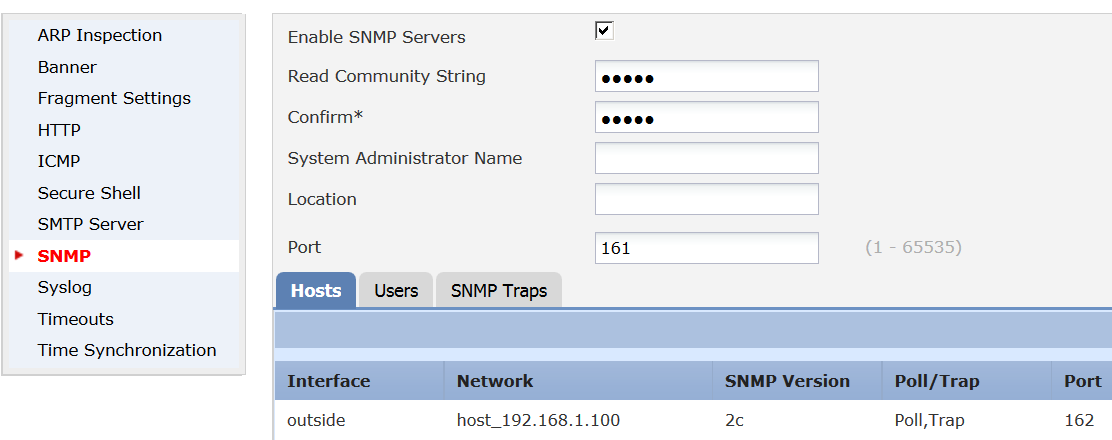 FTD Troubleshooting tools - Policy Export
FTD/FMC のポリシーの設定情報
再現試験時に必要となる場合がある（TS file に含まれていないので注意）
System > Tools > Import/Export で取得
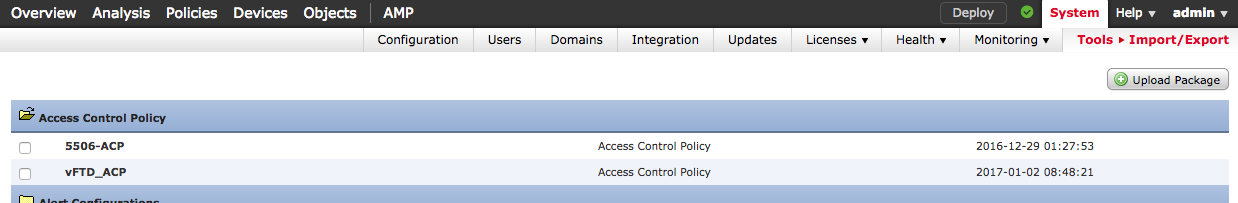 必要な Policy を選択し Export
FTD Troubleshooting tools - Backup file
FTD/FMC の backup file
再現試験時に必要となる場合がある（TS file に含まれていないので注意）
System > Tools > Backup/Restore で取得
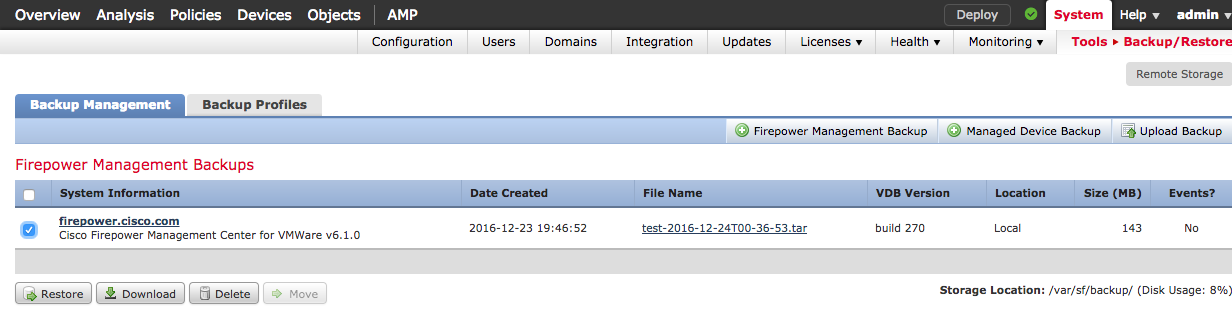 出力例 - show xxx
以下のコマンドの出力例を載せています
注記のないものは全て 6.1, Virtual FTD で取得しています
show version system
show disk0: controller
show clock
show crashinfo
show logging buffered
show module
show environment (virtual の場合なし) 
show memory
show memory detail
show conn count
show xlate count
show vpn-sessiondb summary
show blocks
show blocks core
show blocks queue history detail
show blocks queue history core-local
show interface
show nve
show cpu usage
show cpu detailed
出力例 - show xxx
show process cpu-usage sorted non-zero
show process cpu-hog
show memory region
show process
show kernel process
show failover
show failover history
show traffic
show perfmon
show counters
show asp drop
show asp event dp-cp
show service-policy
show capture
show resource usage counter all 1
show history
show firewall
show running-config
show ak47 detailed
show startup-config errors
show asp inspect-dp snort
show asp inspect-dp snort queues detail debug
show asp inspect-dp snort counters summary instance
show asp inspect-dp snort counters debug zeros
show snort statistics
show summary
show network
show interface detail
show disk
show disk-manager
show conn long
show nat detail
show xlate
show inventory
show route
show managers
show access-list
show access-control-config
show audit-log
show time
show interface ip brief
show flash
show ntp
出力例 - show version
> show version
-----------------[ toishika-ftd2 ]------------------
Model                     : Cisco Firepower Threat Defense for VMWare (75) Version 6.1.0 (Build 330)
UUID                      : 6f7b803e-6e46-11e6-87bd-91f18559acbc
Rules update version      : 2016-03-28-001-vrt
VDB version               : 270
----------------------------------------------------
 
> show version system
-----------------[ toishika-ftd2 ]------------------
Model                     : Cisco Firepower Threat Defense for VMWare (75) Version 6.1.0 (Build 330)
UUID                      : 6f7b803e-6e46-11e6-87bd-91f18559acbc
Rules update version      : 2016-03-28-001-vrt
VDB version               : 270
----------------------------------------------------
 
Cisco Adaptive Security Appliance Software Version 9.6(2)
 
Compiled on Tue 23-Aug-16 19:42 PDT by builders
System image file is "boot:/asa962-smp-k8.bin"
Config file at boot was "startup-config"
 
firepower up 14 days 23 hours
出力例 - show version（続き）
Hardware:   ASAv, 8192 MB RAM, CPU Xeon E5 series 2000 MHz, 1 CPU (4 cores)
Model Id:   ASAv30
Internal ATA Compact Flash, 50176MB
Slot 1: ATA Compact Flash, 50176MB
BIOS Flash Firmware Hub @ 0x0, 0KB
 
 
 0: Int: Internal-Data0/0    : address is 0050.5691.3e13, irq 10
 1: Ext: GigabitEthernet0/0  : address is 0050.5691.7dac, irq 5
 2: Ext: GigabitEthernet0/1  : address is 0050.5691.6489, irq 9
 3: Ext: GigabitEthernet0/2  : address is 0050.5691.7d60, irq 11
 4: Int: Internal-Control0/0 : address is 0000.0001.0001, irq 0
 5: Int: Internal-Data0/0    : address is 0000.0000.0000, irq 0
 6: Ext: Management0/0       : address is 0050.5691.3e13, irq 0
 7: Int: Internal-Data0/1    : address is 0000.0000.0000, irq 0
 
Serial Number: 9ACKBLWSJ6M
 
Image type          : Release
Key version         : A
 
Configuration last modified by enable_1 at 01:17:19.259 UTC Sun Jan 8 2017
出力例 - show version（続き）
> system support diagnostic-cli
Attaching to ASA console ... Press 'Ctrl+a then d' to detach.
Type help or '?' for a list of available commands.

firepower# show version
-----------------[ toishika-ftd2 ]------------------
Model                     : Cisco Firepower Threat Defense for VMWare (75) Version 6.1.0 (Build 330)
UUID                      : 6f7b803e-6e46-11e6-87bd-91f18559acbc
Rules update version      : 2016-03-28-001-vrt
VDB version               : 270
----------------------------------------------------
 
Cisco Adaptive Security Appliance Software Version 9.6(2)
 
Compiled on Tue 23-Aug-16 19:42 PDT by builders
System image file is "boot:/asa962-smp-k8.bin"
Config file at boot was "startup-config"
 
firepower up 14 days 23 hours
 
Hardware:   ASAv, 8192 MB RAM, CPU Xeon E5 series 2000 MHz, 1 CPU (4 cores)
Model Id:   ASAv30
Internal ATA Compact Flash, 50176MB
Slot 1: ATA Compact Flash, 50176MB
BIOS Flash Firmware Hub @ 0x0, 0KB
出力例 - show version（続き）
0: Int: Internal-Data0/0    : address is 0050.5691.3e13, irq 10
 1: Ext: GigabitEthernet0/0  : address is 0050.5691.7dac, irq 5
 2: Ext: GigabitEthernet0/1  : address is 0050.5691.6489, irq 9
 3: Ext: GigabitEthernet0/2  : address is 0050.5691.7d60, irq 11
 4: Int: Internal-Control0/0 : address is 0000.0001.0001, irq 0
 5: Int: Internal-Data0/0    : address is 0000.0000.0000, irq 0
 6: Ext: Management0/0       : address is 0050.5691.3e13, irq 0
 7: Int: Internal-Data0/1    : address is 0000.0000.0000, irq 0
 
Serial Number: 9ACKBLWSJ6M
 
Image type          : Release
Key version         : A
 
Configuration last modified by enable_1 at 01:17:19.259 UTC Sun Jan 8 2017
出力例 - show disk0: controller
> show disk0: controller
 
Flash Model: VMware Virtual IDE CDROM Drive
 
> system support diagnostic-cli
 
firepower# show disk0: controller
 
Flash Model: VMware Virtual IDE CDROM Drive
出力例 - show clock (show time)
> show clock
Syntax error: Illegal parameter

> system support diagnostic-cli
 
firepower# show clock
02:27:08.509 UTC Fri Jan 13 2017
 
> show time
UTC -       Fri Jan 13 02:27:23 UTC 2017
Localtime - Thu Jan 12 21:27:24 EST 2017
出力例 - show crashinfo
> show crashinfo
<![C
0x00007fc4f44aaae8: 44 41 54 41 5b 63 72 61 73 68 69 6e 66 6f 20 66  |  DATA[crashinfo f
0x00007fc4f44aaaf8: 6f 72 63 65 20 2f 6e 6f 63 6f 6e 66 69 72 6d 20  |  orce /noconfirm
0x00007fc4f44aab08: 77 61 74 63 68 64 6f 67 5d 5d 3e 3c 2f 63 6c 69  |  watchdog]]></cli
0x00007fc4f44aab18: 3e 3c 2f 73 68 6f 77 2d 64 61 74 61 3e 7f 00 00  |  >

> system support diagnostic-cli
Attaching to ASA console ... Press 'Ctrl+a then d' to detach.
Type help or '?' for a list of available commands.
 
firepower# show crashinfo
: Saved_Crash
 
Thread Name: cli_xml_server
Abort: Unknown
        r8 0x00007fc4e2560a80
        r9 0x0000000000000000
       r10 0x0000000000000011
       r11 0x0000000000003293
       r12 0x00007fc542570c44
       r13 0x00007fc4e2560890
<snip>
No such file or directory
: End_Crash
出力例 - show logging buffered
> show logging buffered
 
show logging buffered
             ^
ERROR: % Invalid input detected at '^' marker.
 
> show logging
Syslog logging: enabled
<snip>
    Buffer logging: level informational, 101641 messages logged
<snip>
31:40: %ASA-6-110002: Failed to locate egress interface for TCP from inside:192.168.45.11/53560 to 192.4.23.175/40002

> system support diagnostic-cli
 
firepower# show logging buffered
                        ^
ERROR: % Invalid input detected at '^' marker.

firepower# show logging
Syslog logging: enabled
<snip>
    Buffer logging: level informational, 101641 messages logged
<snip>
31:40: %ASA-6-110002: Failed to locate egress interface for TCP from inside:192.168.45.11/53560 to 192.4.23.175/40002
出力例 - show module
> show module
 
show module
       ^
ERROR: % Invalid input detected at '^' marker.

> system support diagnostic-cli
 
firepower# show module
                  ^
ERROR: % Invalid input detected at '^' marker.
 
firepower# show tech-support | begin show module
------------------ show module ------------------
 
 
Mod  Card Type                                    Model              Serial No.
---- -------------------------------------------- ------------------ -----------
   0 ASAv Adaptive Security Virtual Appliance     ASAv               9ACKBLWSJ6M
  
<snip>

Mod  Status             Data Plane Status     Compatibility
---- ------------------ --------------------- -------------
   0 Up Sys             Not Applicable
出力例 - show environment - asa5506
> show environment
 
Temperature:
-----------------------------------
 
   Processors:
   --------------------------------
   Processor 1: 48.0 C - OK  (CPU Core Temperature)
 
   Accelerators:
   --------------------------------
   Accelerator 1: 52.0 C - OK  (Accelerator Temperature)
 
   Chassis:
   --------------------------------
   Ambient 1: 54.0 C - OK  (Chassis Temperature)
 
   Motherboard:
   --------------------------------
   Ambient: 54.0 C - OK  (Chassis Temperature)
出力例 - show environment - asa5506（続き）
Voltage:
-----------------------------------
   Channel 1: 12.075 V - OK  (12V)
   Channel 2: 5.095 V - OK  (5V)
   Channel 3: 1.349 V - OK  (1.35V_CPU)
   Channel 4: 0.734 V - OK  (1.0V_VCC)
   Channel 5: 0.989 V - OK  (1.0V_VNN)
   Channel 6: 1.804 V - OK  (1.8V_CPU)
   Channel 7: 1.072 V - OK  (1.07V_CPU)
   Channel 8: 0.849 V - OK  (0.85V)
   Channel 9: 3.340 V - OK  (3.3V)
   Channel 10: 2.523 V - OK  (2.5V)
   Channel 11: 1.510 V - OK  (1.5V)
   Channel 12: 1.218 V - OK  (1.2V)
   Channel 13: 0.899 V - OK  (0.9V)
   Channel 14: 1.351 V - OK  (1.35V_DDR)
   Channel 15: 3.322 V - OK  (3.3V_STBY)
出力例 - show environment - asa5506（続き）
> system support diagnostic-cli

firepower# show environment
 
Temperature:
-----------------------------------
 
   Processors:
   --------------------------------
   Processor 1: 49.0 C - OK  (CPU Core Temperature)
 
   Accelerators:
   --------------------------------
   Accelerator 1: 52.0 C - OK  (Accelerator Temperature)
 
   Chassis:
   --------------------------------
   Ambient 1: 54.0 C - OK  (Chassis Temperature)
 
   <snip>
出力例 - show memory
> show memory
Free memory:        6536814592 bytes (76%)
Used memory:        2053120000 bytes (24%)
-------------     ------------------
Total memory:       8589934592 bytes (100%)
 
Virtual platform memory
-----------------------
Provisioned       8192 MB
Allowed              0 MB
Status            Noncompliant: Over-provisioned

> system support diagnostic-cli
Attaching to ASA console ... Press 'Ctrl+a then d' to detach.
Type help or '?' for a list of available commands.
 
firepower# show memory
Free memory:        6536814592 bytes (76%)
Used memory:        2053120000 bytes (24%)
-------------     ------------------
Total memory:       8589934592 bytes (100%)
 
<snip>

Status            Noncompliant: Over-provisioned
出力例 - show memory detail
> show memory detail
Free memory heap:                  780179264 bytes ( 9%)
Free memory system:               6536814592 bytes (76%)
Used memory:
     Allocated memory in use:      309225872 bytes ( 4%)
     Reserved memory (DMA):        360710144 bytes ( 4%)
     Memory overhead:              603004720 bytes ( 7%)
-----------------------------   ------------------
Total memory:                     8589934592 bytes (100%)
 
Least free memory:       7895356064 bytes (92%)
Most used memory:         694578528 bytes ( 8%)
 
Virtual platform memory
-----------------------
Provisioned       8192 MB
Allowed              0 MB
Status            Noncompliant: Over-provisioned
 
MEMPOOL_HEAPCACHE_0 POOL STATS:
 
Non-mmapped bytes allocated =   1082130432
Number of free chunks       =          549
Number of mmapped regions   =            0
出力例 - show memory detail（続き）
Mmapped bytes allocated     =            0
Max memory footprint        =   1082130432
Keepcost                    =    772293744
Max contiguous free mem     =    772293744
Allocated memory in use     =    301951168
Free memory                 =    780179264
 
----- fragmented memory statistics -----
 
 fragment size       count          total
    (bytes)                        (bytes)
----------------  ----------  --------------
           32           161           5152
           48           120           5760
           64           103           6592
           80            30           2400
           96             1             96**
           96             1             96
          224             1            224
          256            15           5040
          384            12           5296
          512            19          10400
         1536            16          29664
         2048             8          21808
         3072            15          55520
出力例 - show memory detail（続き）
4096            24         121872
         6144            17         122976
         8192             1           8224
        32768             1          37408
       524288             1         776800
      1572864             1        1816752
      4194304             1        4853216
    772293744             1      772293744*
 
*  - top most releasable chunk.
** - contiguous memory on top of heap.
 
 
----- allocated memory statistics -----
 
 fragment size       count          total
    (bytes)                        (bytes)
----------------  ----------  --------------
           80          1534         122720
           96         14047        1348512
          112        314562       35230944
          128          1447         185216
          144          3654         526176
          160           382          61120
          176           306          53856
出力例 - show memory detail（続き）
192           218          41856
          208           245          50960
          224           198          44352
          240           296          71040
          256          2292         586752
          384           700         268800
          512           633         324096
          768           532         408576
         1024           813         832512
         1536           233         357888
         2048           199         407552
         3072            49         150528
         4096           316        1294336
         6144            41         251904
         8192           362        2965504
        12288           290        3563520
        16384           603        9879552
        24576            23         565248
        32768            43        1409024
        49152            16         786432
        65536            97        6356992
        98304            12        1179648
       131072            12        1572864
       196608            15        2949120
       262144            14        3670016
出力例 - show memory detail（続き）
393216            10        3932160
       524288             5        2621440
       786432            10        7864320
      1048576             4        4194304
      1572864             9       14155776
      2097152             5       10485760
      3145728             1        3145728
      4194304            10       41943040
      6291456             1        6291456
      8388608             2       16777216
     12582912             2       25165824
 
MEMPOOL_DMA POOL STATS:
 
Non-mmapped bytes allocated =    360710144
Number of free chunks       =            1
Number of mmapped regions   =            0
Mmapped bytes allocated     =            0
Max memory footprint        =    360710144
Keepcost                    =    232999168
Max contiguous free mem     =    232999168
Allocated memory in use     =    127710880
Free memory                 =    232999264
 
----- fragmented memory statistics -----
出力例 - show memory detail（続き）
fragment size       count          total
    (bytes)                        (bytes)
----------------  ----------  --------------
           96             1             96**
    232999168             1      232999168*
 
*  - top most releasable chunk.
** - contiguous memory on top of heap.
 
 
----- allocated memory statistics -----
 
 fragment size       count          total
    (bytes)                        (bytes)
----------------  ----------  --------------
        12288             8          98304
       131072             4         524288
       196608             1         196608
       262144             4        1048576
       393216             1         393216
       524288             2        1048576
       786432             2        1572864
      1048576             4        4194304
      1572864             1        1572864
      3145728             3        9437184
出力例 - show memory detail（続き）
6291456             1        6291456
     12582912             2       25165824
 
MEMPOOL_GLOBAL_SHARED POOL STATS:
 
Non-mmapped bytes allocated =       135168
Number of free chunks       =            2
Number of mmapped regions   =            0
Mmapped bytes allocated     =            0
Max memory footprint        =            0
Keepcost                    =        76000
Max contiguous free mem     =        76000
Allocated memory in use     =         4304
Free memory                 =       130864
 
----- fragmented memory statistics -----
 
 fragment size       count          total
    (bytes)                        (bytes)
----------------  ----------  --------------
 
----- allocated memory statistics -----
 
 fragment size       count          total
    (bytes)                        (bytes)
出力例 - show memory detail（続き）
----------------  ----------  --------------
           96             1             96
          112             1            112
          160             1            160
          192             1            192
          224             3            672
 
Summary for all pools:
 
Non-mmapped bytes allocated =   1442975744
Number of free chunks       =          552
Number of mmapped regions   =            0
Mmapped bytes allocated     =            0
Max memory footprint        =   1442840576
Keepcost                    =   1005368912
Allocated memory in use     =    429666352
Free memory                 =   1013309392
 
> system support diagnostic-cli

firepower# show memory detail

<snip> 
Free memory                 =   1013366544
出力例 - show conn count
> show conn count
4 in use, 15 most used

> system support diagnostic-cli
 
firepower# show conn count
4 in use, 15 most used
出力例 - show xlate count
> show xlate count
0 in use, 0 most used

> system support diagnostic-cli
 
firepower# show xlate count
0 in use, 0 most used
出力例 - show vpn-sessiondb summary
> show vpn-sessiondb summary
---------------------------------------------------------------------------
VPN Session Summary
---------------------------------------------------------------------------
Active : Cumulative : Peak Concur : Inactive
----------------------------------------------
Site-to-Site VPN : 1 : 1 : 1
IKEv1 IPsec : 1 : 1 : 1
---------------------------------------------------------------------------
Total Active and Inactive : 1 Total Cumulative : 1
Device Total VPN Capacity : 50
Device Load : 2%
---------------------------------------------------------------------------
 
> system support diagnostic-cli
 
firepower# show vpn-sessiondb summary

<snip>
---------------------------------------------------------------------------
Total Active and Inactive : 1 Total Cumulative : 1
Device Total VPN Capacity : 50
Device Load : 2%
---------------------------------------------------------------------------
出力例 - show blocks
> show blocks
  SIZE    MAX    LOW    CNT
     0    950    939    950
     4    100    100    100
    80   1000    990   1000
   256   4660   4612   4655
  1550   6274   6261   6272
  2048   2100   2100   2100
  2560    164    164    164
  4096    100    100    100
  8192    100    100    100
  9344    100    100    100
 16384    100    100    100
 65536     16     16     16

> system support diagnostic-cli
 
firepower# show blocks
  SIZE    MAX    LOW    CNT
     0    950    939    950
     4    100    100    100
    80   1000    990   1000

<snip>
65536     16     16     16
出力例 - show blocks core
> show blocks core
CORE  LIMIT  ALLOC   HIGH    CNT       FAILED
   0  24576    102    102    102            0

> system support diagnostic-cli
 
firepower# show blocks core
CORE  LIMIT  ALLOC   HIGH    CNT       FAILED
   0  24576    102    102    102            0
出力例 - show blocks queue history detail
> show blocks queue history detail
History buffer memory usage: 3744 bytes (default)
History analysis time limit: 100 msec
 
Please see 'show blocks exhaustion snapshot' for more information

> system support diagnostic-cli
 
firepower# show blocks queue history detail
History buffer memory usage: 3744 bytes (default)
History analysis time limit: 100 msec
 
Please see 'show blocks exhaustion snapshot' for more information
出力例 - show blocks queue history core-local
> show blocks queue history core-local
History buffer memory usage: 3744 bytes (default)
History analysis time limit: 100 msec

> system support diagnostic-cli
 
firepower# show blocks queue history core-local
History buffer memory usage: 3744 bytes (default)
History analysis time limit: 100 msec
出力例 - show interface
> show interface
Interface GigabitEthernet0/0 "inside", is up, line protocol is up
  Hardware is i82545EM rev01, BW 1000 Mbps, DLY 10 usec
	Auto-Duplex(Full-duplex), Auto-Speed(1000 Mbps)
	Input flow control is unsupported, output flow control is off
	MAC address 0050.5691.7dac, MTU 1500
	IP address 192.168.45.21, subnet mask 255.255.255.0
	1390839 packets input, 216720437 bytes, 0 no buffer
	Received 0 broadcasts, 0 runts, 0 giants
	0 input errors, 0 CRC, 0 frame, 0 overrun, 0 ignored, 0 abort
	0 pause input, 0 resume input
	0 L2 decode drops
	147970 packets output, 15891240 bytes, 0 underruns
	0 pause output, 0 resume output
	0 output errors, 0 collisions, 2 interface resets
	0 late collisions, 0 deferred
	1 input reset drops, 0 output reset drops
	input queue (blocks free curr/low): hardware (503/442)
	output queue (blocks free curr/low): hardware (511/501)
  Traffic Statistics for "inside":
	1390826 packets input, 191676771 bytes
	147970 packets output, 13345673 bytes
	1225586 packets dropped
      1 minute input rate 0 pkts/sec,  96 bytes/sec
出力例 - show interface（続き）
1 minute output rate 0 pkts/sec,  0 bytes/sec
      1 minute drop rate, 0 pkts/sec
      5 minute input rate 0 pkts/sec,  88 bytes/sec
      5 minute output rate 0 pkts/sec,  0 bytes/sec
      5 minute drop rate, 0 pkts/sec
Interface GigabitEthernet0/1 "outside", is up, line protocol is up
  Hardware is i82545EM rev01, BW 1000 Mbps, DLY 10 usec
	Auto-Duplex(Full-duplex), Auto-Speed(1000 Mbps)
	Input flow control is unsupported, output flow control is off
	MAC address 0050.5691.6489, MTU 1500
	IP address 192.168.46.21, subnet mask 255.255.255.0
	204415 packets input, 16744656 bytes, 0 no buffer
	Received 0 broadcasts, 0 runts, 0 giants
	0 input errors, 0 CRC, 0 frame, 0 overrun, 0 ignored, 0 abort
	0 pause input, 0 resume input
	0 L2 decode drops
	80567 packets output, 6604417 bytes, 0 underruns
	0 pause output, 0 resume output
	0 output errors, 0 collisions, 2 interface resets
	0 late collisions, 0 deferred
	8 input reset drops, 0 output reset drops
	input queue (blocks free curr/low): hardware (502/457)
	output queue (blocks free curr/low): hardware (511/507)
  Traffic Statistics for "outside":
	204396 packets input, 13062768 bytes
出力例 - show interface（続き）
80567 packets output, 5420543 bytes
	123040 packets dropped
      1 minute input rate 0 pkts/sec,  0 bytes/sec
      1 minute output rate 0 pkts/sec,  0 bytes/sec
      1 minute drop rate, 0 pkts/sec
      5 minute input rate 0 pkts/sec,  0 bytes/sec
      5 minute output rate 0 pkts/sec,  0 bytes/sec
      5 minute drop rate, 0 pkts/sec
Interface GigabitEthernet0/2 "", is up, line protocol is up
  Hardware is i82545EM rev01, BW 1000 Mbps, DLY 10 usec
	Auto-Duplex(Full-duplex), Auto-Speed(1000 Mbps)
	Input flow control is unsupported, output flow control is off
	Description: LAN/STATE Failover Interface
	Available but not configured via nameif
	MAC address 0050.5691.7d60, MTU not set
	IP address unassigned
	1176373 packets input, 169131776 bytes, 0 no buffer
	Received 0 broadcasts, 0 runts, 0 giants
	0 input errors, 0 CRC, 0 frame, 0 overrun, 0 ignored, 0 abort
	0 pause input, 0 resume input
	0 L2 decode drops
	1145105 packets output, 221891836 bytes, 0 underruns
	0 pause output, 0 resume output
	0 output errors, 0 collisions, 1 interface resets
	0 late collisions, 0 deferred
出力例 - show interface（続き）
5 input reset drops, 0 output reset drops
	input queue (blocks free curr/low): hardware (475/459)
	output queue (blocks free curr/low): hardware (511/498)
Interface Management0/0 "diagnostic", is up, line protocol is up
  Hardware is en_vtun rev00, BW 1000 Mbps, DLY 10 usec
	Auto-Duplex(Full-duplex), Auto-Speed(1000 Mbps)
	Input flow control is unsupported, output flow control is off
	MAC address 0050.5691.3e13, MTU 1500
	IP address 1.100.73.43, subnet mask 255.0.0.0
	10745248 packets input, 735721609 bytes, 0 no buffer
	Received 0 broadcasts, 0 runts, 0 giants
	0 input errors, 0 CRC, 0 frame, 0 overrun, 0 ignored, 0 abort
	0 pause input, 0 resume input
	1 L2 decode drops
	49779 packets output, 7940159 bytes, 0 underruns
	0 pause output, 0 resume output
	0 output errors, 0 collisions, 0 interface resets
	0 late collisions, 0 deferred
	0 input reset drops, 0 output reset drops
	input queue (blocks free curr/low): hardware (0/0)
	output queue (blocks free curr/low): hardware (0/0)
  Traffic Statistics for "diagnostic":
	10744802 packets input, 585262256 bytes
	49779 packets output, 7243253 bytes
	1701759 packets dropped
出力例 - show interface（続き）
1 minute input rate 5 pkts/sec,  348 bytes/sec
      1 minute output rate 0 pkts/sec,  0 bytes/sec
      1 minute drop rate, 1 pkts/sec
      5 minute input rate 6 pkts/sec,  382 bytes/sec
      5 minute output rate 0 pkts/sec,  0 bytes/sec
      5 minute drop rate, 1 pkts/sec
	Management-only interface. Blocked 0 through-the-device packets
 
> system support diagnostic-cli
 
firepower# show interface
Interface GigabitEthernet0/0 "inside", is up, line protocol is up
  Hardware is i82545EM rev01, BW 1000 Mbps, DLY 10 usec
	Auto-Duplex(Full-duplex), Auto-Speed(1000 Mbps)
	Input flow control is unsupported, output flow control is off
	MAC address 0050.5691.7dac, MTU 1500

5 minute drop rate, 1 pkts/sec
	Management-only interface. Blocked 0 through-the-device packets
 
firepower#
出力例 - show nve
> show nve
Syntax error: Illegal parameter

> system support diagnostic-cli
 
firepower# show nve
                 ^
ERROR: % Invalid input detected at '^' marker.
firepower# show tech-support | begin show nve
------------------ show nve ------------------
出力例 - show cpu usage
> show cpu usage
CPU utilization for 5 seconds = 0%; 1 minute: 1%; 5 minutes: 1%
 
Virtual platform CPU resources
------------------------------
Number of vCPUs              :     1
Number of allowed vCPUs      :     0
vCPU Status                  :  Noncompliant: Over-provisioned

> system support diagnostic-cli
 
firepower# show cpu usage
CPU utilization for 5 seconds = 0%; 1 minute: 1%; 5 minutes: 1%
 
Virtual platform CPU resources
------------------------------
Number of vCPUs              :     1
Number of allowed vCPUs      :     0
vCPU Status                  :  Noncompliant: Over-provisioned
firepower#
出力例 - show cpu detailed
> show cpu detailed
 
Break down of per-core data path versus control point cpu usage:
Core         5 sec            1 min            5 min
Core 0       0.6 (0.2 + 0.4)  0.3 (0.2 + 0.0)  0.2 (0.2 + 0.0)
 
Current control point elapsed versus the maximum control point elapsed for:
      5 seconds = 0.0%; 1 minute: 0.0%; 5 minutes: 0.0%
 
 
CPU utilization of external processes for:
      5 seconds = 0.0%; 1 minute: 0.3%; 5 minutes: 0.2%
 
 
Total CPU utilization for:
      5 seconds = 0.6%; 1 minute: 0.6%; 5 minutes: 0.6%
 
Virtual platform CPU resources
------------------------------
Number of vCPUs              :     1
Number of allowed vCPUs      :     0
vCPU Status                  :  Noncompliant: Over-provisioned
出力例 - show cpu detailed（続き）
> system support diagnostic-cli
 
firepower# show cpu detailed
 
Break down of per-core data path versus control point cpu usage:
Core         5 sec            1 min            5 min
Core 0       0.4 (0.4 + 0.0)  0.3 (0.2 + 0.0)  0.2 (0.2 + 0.0)
 
Current control point elapsed versus the maximum control point elapsed for:
      5 seconds = 0.0%; 1 minute: 0.0%; 5 minutes: 0.0%
 
 
CPU utilization of external processes for:
      5 seconds = 0.8%; 1 minute: 0.3%; 5 minutes: 0.2%
 
 
Total CPU utilization for:
      5 seconds = 1.4%; 1 minute: 0.7%; 5 minutes: 0.6%
 
Virtual platform CPU resources
------------------------------
Number of vCPUs              :     1
Number of allowed vCPUs      :     0
vCPU Status                  :  Noncompliant: Over-provisioned
出力例 - show process cpu-usage sorted non-zero
> show processcpu-usagesortednon-zero
Syntax error: Illegal parameter

> system support diagnostic-cli
 
firepower# show process cpu-usage sorted non-zero
PC         Thread       5Sec     1Min     5Min   Process
   -          -        18.5%    16.1%    16.1%   DATAPATH-0-4439
0x00007f1e2b9ce72d   0x00007f1de56b2650     1.1%     1.5%     1.6%   appAgent_monitor_nd_thread
0x00007f1e2c012742   0x00007f1de56bb010     0.8%     1.2%     1.3%   ARP Thread
0x00007f1e2b85e6ca   0x00007f1de56c56d0     0.6%     0.7%     0.7%   CTM message handler
0x00007f1e2cbb154a   0x00007f1de56bd0b0     0.4%     0.5%     0.4%   update_cpu_usage
0x00007f1e2c295190   0x00007f1de56b8f70     0.3%     0.4%     0.4%   MLD
0x00007f1e2d395aa8   0x00007f1de56b3130     0.2%     0.2%     0.2%   vpnfol_thread_unsent
0x00007f1e2c0095d3   0x00007f1de56bb3b0     0.2%     0.2%     0.2%   IP Thread
0x00007f1e2b7eaa27   0x00007f1de56ba190     0.2%     0.3%     0.3%   cppoll
0x00007f1e2cb4c3fc   0x00007f1de56c1930     0.1%     0.3%     0.1%   pm_timer_thread
0x00007f1e2bb95d51   0x00007f1de56be670     0.1%     0.1%     0.1%   CP ARP Processing
0x00007f1e2cae04f9   0x00007f1de56bdb90     0.0%     0.2%     0.5%   ci/console
0x00007f1e2db79ffd   0x00007f1de56d2cb0     0.0%     1.4%     1.2%   Checkheaps
出力例 - show process cpu-hog
> show processcpu-hog
Syntax error: Illegal parameter
> system support diagnostic-cli
Attaching to ASA console ... Press 'Ctrl+a then d' to detach.
Type help or '?' for a list of available commands.
 
firepower# show process cpu-hog
 
Process:      Session Manager, PROC_PC_TOTAL: 1, MAXHOG: 3, LASTHOG: 3
LASTHOG At:   23:35:16 UTC Jan 10 2017
PC:           0x00007f1e2cf5a437 (suspend)
 
Process:      Session Manager, NUMHOG: 1, MAXHOG: 3, LASTHOG: 3
LASTHOG At:   23:35:16 UTC Jan 10 2017
PC:           0x00007f1e2cf5a437 (suspend)
Call stack:   0x00007f1e2cf5a437  0x00007f1e2b6f654b
 
 
Process:      CP Threat-Detection Processing, PROC_PC_TOTAL: 2, MAXHOG: 8, LASTHOG: 8
LASTHOG At:   00:43:51 UTC Jan 11 2017
PC:           0x00007f1e2bb95e47 (suspend)
 
Process:      ARP Thread, PROC_PC_TOTAL: 3, MAXHOG: 6, LASTHOG: 6
LASTHOG At:   16:21:59 UTC Jan 11 2017
PC:           0x00007f1e2c012742 (suspend)
出力例 - show process cpu-hog（続き）
Process:      ARP Thread, NUMHOG: 3, MAXHOG: 6, LASTHOG: 6
LASTHOG At:   16:21:59 UTC Jan 11 2017
PC:           0x00007f1e2c012742 (suspend)
Call stack:   0x00007f1e2c012742  0x00007f1e2b6f654b
 
 
Process:      appAgent_monitor_nd_thread, PROC_PC_TOTAL: 2, MAXHOG: 55, LASTHOG: 54
LASTHOG At:   16:50:02 UTC Jan 11 2017
PC:           0x00007f1e2b9cd74d (suspend)
 
Process:      cppoll, PROC_PC_TOTAL: 1, MAXHOG: 4, LASTHOG: 4
LASTHOG At:   16:58:07 UTC Jan 11 2017
PC:           0x00007f1e2b7eaa27 (suspend)
 
Process:      cppoll, NUMHOG: 1, MAXHOG: 4, LASTHOG: 4
LASTHOG At:   16:58:07 UTC Jan 11 2017
PC:           0x00007f1e2b7eaa27 (suspend)
Call stack:   0x00007f1e2b7eaa27  0x00007f1e2b6f654b
 
 
Process:      IP Thread, PROC_PC_TOTAL: 1, MAXHOG: 6, LASTHOG: 6
LASTHOG At:   18:38:14 UTC Jan 11 2017
PC:           0x00007f1e2c0095d3 (suspend)
出力例 - show process cpu-hog（続き）
Process:      IP Thread, NUMHOG: 1, MAXHOG: 6, LASTHOG: 6
LASTHOG At:   18:38:14 UTC Jan 11 2017
PC:           0x00007f1e2c0095d3 (suspend)
Call stack:   0x00007f1e2c0095d3  0x00007f1e2b6f654b
 
 
Process:      pm_timer_thread, PROC_PC_TOTAL: 7, MAXHOG: 25, LASTHOG: 6
LASTHOG At:   05:03:03 UTC Jan 12 2017
PC:           0x00007f1e2cb4b3eb (suspend)
 
Process:      pm_timer_thread, NUMHOG: 7, MAXHOG: 25, LASTHOG: 6
LASTHOG At:   05:03:03 UTC Jan 12 2017
PC:           0x00007f1e2cb4b3eb (suspend)
Call stack:   0x00007f1e2cb4c6fc  0x00007f1e2b6f654b
 
 
Process:      cli_xml_server, NUMHOG: 5, MAXHOG: 17, LASTHOG: 6
LASTHOG At:   12:35:22 UTC Jan 12 2017
PC:           0x00007f1e2bd28ffc (suspend)
Call stack:   0x00007f1e2bd28ffc  0x00007f1e2be5069e  0x00007f1e2bd1f0e1
              0x00007f1e2bd247cb  0x00007f1e2bd22ba9  0x00007f1e2db7c816
              0x00007f1e2db6d2cd  0x00007f1e2da27370  0x00007f1e2b7b1f23
              0x00007f1e2cc7adab  0x00007f1e2cc7aed0  0x00007f1e2be616a1
              0x00007f1e2be619f0  0x00007f1e2be53c4a
出力例 - show process cpu-hog（続き）
Process:      appAgent_monitor_nd_thread, PROC_PC_TOTAL: 2, MAXHOG: 87, LASTHOG: 22
LASTHOG At:   13:41:09 UTC Jan 12 2017
PC:           0x00007f1e2b9cd655 (suspend)
 
Process:      appAgent_monitor_nd_thread, NUMHOG: 7, MAXHOG: 87, LASTHOG: 22
LASTHOG At:   13:41:09 UTC Jan 12 2017
PC:           0x00007f1e2b9cd655 (suspend)
Call stack:   0x00007f1e2b9ce6bb  0x00007f1e2b6f654b
 
 
Process:      CP Processing, PROC_PC_TOTAL: 8, MAXHOG: 445, LASTHOG: 4
LASTHOG At:   21:29:02 UTC Jan 12 2017
PC:           0x00007f1e2bb96272 (suspend)
 
Process:      NIC status poll, PROC_PC_TOTAL: 1, MAXHOG: 26, LASTHOG: 26
LASTHOG At:   23:51:31 UTC Jan 12 2017
PC:           0x00007f1e2cba7beb (suspend)
 
Process:      CP Processing, NUMHOG: 65, MAXHOG: 445, LASTHOG: 26
LASTHOG At:   23:51:31 UTC Jan 12 2017
PC:           0x00007f1e2bb96272 (suspend)
Call stack:   0x00007f1e2b6f654b
出力例 - show process cpu-hog（続き）
Process:      cli_xml_server, NUMHOG: 1, MAXHOG: 4, LASTHOG: 4
LASTHOG At:   02:29:22 UTC Jan 13 2017
PC:           0x00007f1e2bd28ffc (suspend)
Call stack:   0x00007f1e2bd28ffc  0x00007f1e2be5069e  0x00007f1e2b6e23d3
              0x00007f1e2b6e2905  0x00007f1e2caea6e6  0x00007f1e2caece54
              0x00007f1e2b7aa4dd  0x00007f1e2b7deacc  0x00007f1e29fb9de0
              0x00007f1df71f4ef4  0x7461642d776f6873
 
 
Process:      Lic TMR, PROC_PC_TOTAL: 16, MAXHOG: 17, LASTHOG: 9
LASTHOG At:   02:36:05 UTC Jan 13 2017
PC:           0x00007f1e2bd28ffc (suspend)
 
Process:      Lic TMR, NUMHOG: 6, MAXHOG: 17, LASTHOG: 9
LASTHOG At:   02:36:05 UTC Jan 13 2017
PC:           0x00007f1e2bd28ffc (suspend)
Call stack:   0x00007f1e2bd28ffc  0x00007f1e2be5069e  0x00007f1e2c1f9670
              0x00007f1e2c1e9c66  0x00007f1e2b6f654b
 
Process:      ci/console, NUMHOG: 1, MAXHOG: 8, LASTHOG: 8
LASTHOG At:   02:46:44 UTC Jan 13 2017
PC:           0x00007f1e2cae04f9 (suspend)
Call stack:   0x00007f1e2db76ba7  0x00007f1e2b7b23c3  0x00007f1e2b7b2a71
              0x00007f1e2b7a1bbd  0x00007f1e2b7a59cd  0x00007f1e2b7a8443
              0x00007f1e2b7a9240  0x00007f1e2b6f654b
出力例 - show process cpu-hog（続き）
Process:      ci/console, NUMHOG: 1, MAXHOG: 8, LASTHOG: 8
LASTHOG At:   02:46:44 UTC Jan 13 2017
PC:           0x00007f1e2cae04f9 (suspend)
Call stack:   0x00007f1e2db76ba7  0x00007f1e2db41bc2  0x00007f1e2db425bd
              0x00007f1e2b7b2604  0x00007f1e2b7b2a71  0x00007f1e2b7a1bbd
              0x00007f1e2b7a59cd  0x00007f1e2b7a8443  0x00007f1e2b7a9240
              0x00007f1e2b6f654b
 
 
Process:      cli_xml_server, NUMHOG: 8, MAXHOG: 8, LASTHOG: 7
LASTHOG At:   03:11:20 UTC Jan 13 2017
PC:           0x00007f1e2cae04f9 (suspend)
Call stack:   0x00007f1e2db76ba7  0x00007f1e2b7b2415  0x00007f1e2b7b2a71
              0x00007f1e2ccb4ee8  0x00007f1e2cb467b0  0x00007f1e2caea6e6
              0x00007f1e2caece54  0x00007f1e2b7aa4dd  0x00007f1e2b7deacc
              0x00007f1e29fb9de0  0x00007f1df71f4ef7  0x7461642d776f6873
 
 
 
Process:      cli_xml_server, PROC_PC_TOTAL: 20, MAXHOG: 8, LASTHOG: 7
LASTHOG At:   03:11:20 UTC Jan 13 2017
PC:           0x00007f1e2cae04f9 (suspend)
出力例 - show process cpu-hog（続き）
Process:      cli_xml_server, NUMHOG: 8, MAXHOG: 8, LASTHOG: 7
LASTHOG At:   03:11:20 UTC Jan 13 2017
PC:           0x00007f1e2cae04f9 (suspend)
Call stack:   0x00007f1e2db76ba7  0x00007f1e2db41bec  0x00007f1e2db425bd
              0x00007f1e2b7b2604  0x00007f1e2b7b2a71  0x00007f1e2ccb4ee8
              0x00007f1e2cb467b0  0x00007f1e2caea6e6  0x00007f1e2caece54
              0x00007f1e2b7aa4dd  0x00007f1e2b7deacc  0x00007f1e29fb9de0
              0x00007f1df71f4ef7  0x7461642d776f6873
 
 
Process:      cli_xml_server, PROC_PC_TOTAL: 4, MAXHOG: 4, LASTHOG: 3
LASTHOG At:   03:11:20 UTC Jan 13 2017
PC:           0x00007f1e2db5fe1e (suspend)
 
Process:      cli_xml_server, NUMHOG: 4, MAXHOG: 4, LASTHOG: 3
LASTHOG At:   03:11:20 UTC Jan 13 2017
PC:           0x00007f1e2db5fe1e (suspend)
Call stack:   0x00007f1e2db5fe1e  0x00007f1e2cc67a81  0x00007f1e2ccb60d3
              0x00007f1e2cb467b0  0x00007f1e2caea6e6  0x00007f1e2caece54
              0x00007f1e2b7aa4dd  0x00007f1e2b7deacc  0x00007f1e29fb9de0
              0x00007f1df71f4ef7  0x7461642d776f6873
出力例 - show process cpu-hog（続き）
Process:      Checkheaps, PROC_PC_TOTAL: 26, MAXHOG: 116, LASTHOG: 9
LASTHOG At:   03:16:00 UTC Jan 13 2017
PC:           0x00007f1e2db42ed5 (suspend)
 
Process:      Checkheaps, NUMHOG: 26, MAXHOG: 116, LASTHOG: 9
LASTHOG At:   03:16:00 UTC Jan 13 2017
PC:           0x00007f1e2db42ed5 (suspend)
Call stack:   0x00007f1e2db7a0f8  0x00007f1e2b6f654b
 
 
Process:      DATAPATH-0-4439, PROC_PC_TOTAL: 397, MAXHOG: 3157, LASTHOG: 13
LASTHOG At:   02:52:49 UTC Jan 13 2017
PC:           0x0000000000000000 (suspend)
 
Process:      DATAPATH-0-4439, NUMHOG: 376, MAXHOG: 3157, LASTHOG: 13
LASTHOG At:   02:52:49 UTC Jan 13 2017
PC:           0x0000000000000000 (suspend)
Call stack:   0x00007f1e2b6de481  0x00007f1e2ba7328f  0x00007f1e2cdf6f51
              0x00007f1e2ce018ec  0x00007f1e29d99201
 
 
CPU hog threshold (msec):  2.844
Last cleared: None
出力例 - show memory region
> show memory region
ASLR enabled, text region 7f1e2a909000-7f1e2ee1884c
 
Address                   Perm Offset   Dev   Inode                      Pathname
7f1de3842000-7f1de3857000 r-xp 00000000 00:01 3433                       /lib64/libnsl-2.18.so
7f1de3857000-7f1de3a56000 ---p 00015000 00:01 3433                       /lib64/libnsl-2.18.so
7f1de3a56000-7f1de3a57000 r--p 00014000 00:01 3433                       /lib64/libnsl-2.18.so
7f1de3a57000-7f1de3a58000 rw-p 00015000 00:01 3433                       /lib64/libnsl-2.18.so
7f1de3a5a000-7f1de3a61000 r-xp 00000000 00:01 3469                       /lib64/libnss_compat-2.18.so
7f1de3a61000-7f1de3c61000 ---p 00007000 00:01 3469                       /lib64/libnss_compat-2.18.so
7f1de3c61000-7f1de3c62000 r--p 00007000 00:01 3469                       /lib64/libnss_compat-2.18.so
7f1de3c62000-7f1de3c63000 rw-p 00008000 00:01 3469                       /lib64/libnss_compat-2.18.so
7f1de3eaf000-7f1de3fb0000 rw-p 00000000 00:00 0                          [stack:4581]
7f1de4373000-7f1de4878000 rw-p 00000000 00:00 0                          [stack:4440]
7f1de48a4000-7f1de4ca8000 rw-p 00000000 00:00 0                          [stack:4437]
7f1de50ff000-7f1de5200000 rw-p 00000000 00:00 0                          [stack:4433]
7f1e25a9c000-7f1e25a9e000 r-xp 00000000 00:01 3476                       /lib64/libutil-2.18.so
7f1e25a9e000-7f1e25c9d000 ---p 00002000 00:01 3476                       /lib64/libutil-2.18.so
7f1e25c9d000-7f1e25c9e000 r--p 00001000 00:01 3476                       /lib64/libutil-2.18.so
7f1e25c9e000-7f1e25c9f000 rw-p 00002000 00:01 3476                       /lib64/libutil-2.18.so
7f1e25c9f000-7f1e25e21000 r-xp 00000000 00:01 5296                       /usr/lib64/libpython2.7.so.1.0
7f1e25e21000-7f1e26021000 ---p 00182000 00:01 5296                       /usr/lib64/libpython2.7.so.1.0
7f1e26021000-7f1e26060000 rw-p 00182000 00:01 5296                       /usr/lib64/libpython2.7.so.1.0
7f1e2606e000-7f1e26271000 r-xp 00000000 00:01 5284                       /usr/lib64/libcrypto.so.1.0.0
出力例 - show memory region（続き）
7f1e26271000-7f1e26470000 ---p 00203000 00:01 5284                       /usr/lib64/libcrypto.so.1.0.0
7f1e26470000-7f1e26499000 rw-p 00202000 00:01 5284                       /usr/lib64/libcrypto.so.1.0.0
7f1e2649e000-7f1e264ff000 r-xp 00000000 00:01 5762                       /usr/lib64/libssl.so.1.0.0
7f1e264ff000-7f1e266ff000 ---p 00061000 00:01 5762                       /usr/lib64/libssl.so.1.0.0
7f1e266ff000-7f1e26709000 rw-p 00061000 00:01 5762                       /usr/lib64/libssl.so.1.0.0
7f1e26709000-7f1e26741000 r-xp 00000000 08:06 962                        /ngfw/usr/lib64/libxslt.so.1.1.28
7f1e26741000-7f1e26941000 ---p 00038000 08:06 962                        /ngfw/usr/lib64/libxslt.so.1.1.28
7f1e26941000-7f1e26943000 rw-p 00038000 08:06 962                        /ngfw/usr/lib64/libxslt.so.1.1.28
7f1e26943000-7f1e269a1000 r-xp 00000000 00:01 8444                       /usr/lib64/libxmlsec1.so.1.2.20
7f1e269a1000-7f1e26ba1000 ---p 0005e000 00:01 8444                       /usr/lib64/libxmlsec1.so.1.2.20
7f1e26ba1000-7f1e26ba5000 rw-p 0005e000 00:01 8444                       /usr/lib64/libxmlsec1.so.1.2.20
7f1e26ba5000-7f1e26bdd000 r-xp 00000000 00:01 5337                       /usr/lib64/libxmlsec1-openssl.so.1.2.20
7f1e26bdd000-7f1e26ddc000 ---p 00038000 00:01 5337                       /usr/lib64/libxmlsec1-openssl.so.1.2.20
7f1e26ddc000-7f1e26de0000 rw-p 00037000 00:01 5337                       /usr/lib64/libxmlsec1-openssl.so.1.2.20
7f1e26de1000-7f1e26de8000 r-xp 00000000 00:01 5375                       /usr/lib64/libffi.so.6.0.1
7f1e26de8000-7f1e26fe8000 ---p 00007000 00:01 5375                       /usr/lib64/libffi.so.6.0.1
7f1e26fe8000-7f1e26fe9000 rw-p 00007000 00:01 5375                       /usr/lib64/libffi.so.6.0.1
7f1e26fe9000-7f1e26ffe000 r-xp 00000000 00:01 3405                       /lib64/libz.so.1.2.8
7f1e26ffe000-7f1e271fd000 ---p 00015000 00:01 3405                       /lib64/libz.so.1.2.8
7f1e271fd000-7f1e271fe000 rw-p 00014000 00:01 3405                       /lib64/libz.so.1.2.8
7f1e271fe000-7f1e273a2000 r-xp 00000000 00:01 3421                       /lib64/libc-2.18.so
7f1e273a2000-7f1e275a1000 ---p 001a4000 00:01 3421                       /lib64/libc-2.18.so
7f1e275a1000-7f1e275a5000 r--p 001a3000 00:01 3421                       /lib64/libc-2.18.so
7f1e275a5000-7f1e275a7000 rw-p 001a7000 00:01 3421                       /lib64/libc-2.18.so
7f1e275ab000-7f1e275c0000 r-xp 00000000 00:01 3407                       /lib64/libgcc_s.so.1
出力例 - show memory region（続き）
7f1e275c0000-7f1e277c0000 ---p 00015000 00:01 3407                       /lib64/libgcc_s.so.1
7f1e277c0000-7f1e277c1000 rw-p 00015000 00:01 3407                       /lib64/libgcc_s.so.1
7f1e277c1000-7f1e278c3000 r-xp 00000000 00:01 3487                       /lib64/libm-2.18.so
7f1e278c3000-7f1e27ac2000 ---p 00102000 00:01 3487                       /lib64/libm-2.18.so
7f1e27ac2000-7f1e27ac3000 r--p 00101000 00:01 3487                       /lib64/libm-2.18.so
7f1e27ac3000-7f1e27ac4000 rw-p 00102000 00:01 3487                       /lib64/libm-2.18.so
7f1e27ac4000-7f1e27ac6000 r-xp 00000000 08:06 132060                     /ngfw/usr/local/asa/lib/libplatcap.so
7f1e27ac6000-7f1e27cc5000 ---p 00002000 08:06 132060                     /ngfw/usr/local/asa/lib/libplatcap.so
7f1e27cc5000-7f1e27ccd000 rw-p 00001000 08:06 132060                     /ngfw/usr/local/asa/lib/libplatcap.so
7f1e27ccd000-7f1e27cdd000 r-xp 00000000 00:01 5869                       /usr/lib64/libprotobuf-c.so.0.0.0
7f1e27cdd000-7f1e27edc000 ---p 00010000 00:01 5869                       /usr/lib64/libprotobuf-c.so.0.0.0
7f1e27edc000-7f1e27edd000 rw-p 0000f000 00:01 5869                       /usr/lib64/libprotobuf-c.so.0.0.0
7f1e27edd000-7f1e27f11000 r-xp 00000000 08:06 132056                     /ngfw/usr/local/asa/lib/libmsglyr.so
7f1e27f11000-7f1e28110000 ---p 00034000 08:06 132056                     /ngfw/usr/local/asa/lib/libmsglyr.so
7f1e28110000-7f1e28115000 rw-p 00033000 08:06 132056                     /ngfw/usr/local/asa/lib/libmsglyr.so
7f1e28115000-7f1e28161000 r-xp 00000000 00:01 5815                       /usr/lib64/libzmq.so.3.1.0
7f1e28161000-7f1e28361000 ---p 0004c000 00:01 5815                       /usr/lib64/libzmq.so.3.1.0
7f1e28361000-7f1e28365000 rw-p 0004c000 00:01 5815                       /usr/lib64/libzmq.so.3.1.0
7f1e28365000-7f1e283b2000 r-xp 00000000 00:01 6044                       /usr/lib64/libgobject-2.0.so.0.3600.4
7f1e283b2000-7f1e285b2000 ---p 0004d000 00:01 6044                       /usr/lib64/libgobject-2.0.so.0.3600.4
7f1e285b2000-7f1e285b4000 rw-p 0004d000 00:01 6044                       /usr/lib64/libgobject-2.0.so.0.3600.4
7f1e285b4000-7f1e286dd000 r-xp 00000000 00:01 5776                       /usr/lib64/libglib-2.0.so.0.3600.4
7f1e286dd000-7f1e288dd000 ---p 00129000 00:01 5776                       /usr/lib64/libglib-2.0.so.0.3600.4
7f1e288dd000-7f1e288df000 rw-p 00129000 00:01 5776                       /usr/lib64/libglib-2.0.so.0.3600.4
7f1e288df000-7f1e2896e000 r-xp 00000000 00:01 5811                       /usr/lib64/liblasso.so.3.11.1
出力例 - show memory region（続き）
7f1e2896e000-7f1e28b6e000 ---p 0008f000 00:01 5811                       /usr/lib64/liblasso.so.3.11.1
7f1e28b6e000-7f1e28b79000 rw-p 0008f000 00:01 5811                       /usr/lib64/liblasso.so.3.11.1
7f1e28b79000-7f1e28cc9000 r-xp 00000000 00:01 5341                       /usr/lib64/libxml2.so.2.9.1
7f1e28cc9000-7f1e28ec9000 ---p 00150000 00:01 5341                       /usr/lib64/libxml2.so.2.9.1
7f1e28ec9000-7f1e28ed3000 rw-p 00150000 00:01 5341                       /usr/lib64/libxml2.so.2.9.1
7f1e28ed4000-7f1e28ef3000 r-xp 00000000 08:06 132058                     /ngfw/usr/local/asa/lib/libpdts.so
7f1e28ef3000-7f1e290f2000 ---p 0001f000 08:06 132058                     /ngfw/usr/local/asa/lib/libpdts.so
7f1e290f2000-7f1e290f4000 rw-p 0001e000 08:06 132058                     /ngfw/usr/local/asa/lib/libpdts.so
7f1e290f4000-7f1e29107000 r-xp 00000000 00:01 3524                       /lib64/libresolv-2.18.so
7f1e29107000-7f1e29307000 ---p 00013000 00:01 3524                       /lib64/libresolv-2.18.so
7f1e29307000-7f1e29308000 r--p 00013000 00:01 3524                       /lib64/libresolv-2.18.so
7f1e29308000-7f1e29309000 rw-p 00014000 00:01 3524                       /lib64/libresolv-2.18.so
7f1e2930b000-7f1e29318000 r-xp 00000000 00:01 3415                       /lib64/libudev.so.0.13.1
7f1e29318000-7f1e29517000 ---p 0000d000 00:01 3415                       /lib64/libudev.so.0.13.1
7f1e29517000-7f1e29518000 rw-p 0000c000 00:01 3415                       /lib64/libudev.so.0.13.1
7f1e29518000-7f1e2952a000 r-xp 00000000 00:01 3424                       /lib64/libcgroup.so.1.0.38
7f1e2952a000-7f1e29729000 ---p 00012000 00:01 3424                       /lib64/libcgroup.so.1.0.38
7f1e29729000-7f1e2972b000 rw-p 00011000 00:01 3424                       /lib64/libcgroup.so.1.0.38
7f1e29985000-7f1e2998c000 r-xp 00000000 00:01 3534                       /lib64/librt-2.18.so
7f1e2998c000-7f1e29b8b000 ---p 00007000 00:01 3534                       /lib64/librt-2.18.so
7f1e29b8b000-7f1e29b8c000 r--p 00006000 00:01 3534                       /lib64/librt-2.18.so
7f1e29b8c000-7f1e29b8d000 rw-p 00007000 00:01 3534                       /lib64/librt-2.18.so
7f1e29b8d000-7f1e29b90000 r-xp 00000000 00:01 3527                       /lib64/libdl-2.18.so
7f1e29b90000-7f1e29d8f000 ---p 00003000 00:01 3527                       /lib64/libdl-2.18.so
7f1e29d8f000-7f1e29d90000 r--p 00002000 00:01 3527                       /lib64/libdl-2.18.so
出力例 - show memory region（続き）
7f1e29d91000-7f1e29daa000 r-xp 00000000 00:01 3490                       /lib64/libpthread-2.18.so
7f1e29daa000-7f1e29fa9000 ---p 00019000 00:01 3490                       /lib64/libpthread-2.18.so
7f1e29fa9000-7f1e29faa000 r--p 00018000 00:01 3490                       /lib64/libpthread-2.18.so
7f1e29faa000-7f1e29fab000 rw-p 00019000 00:01 3490                       /lib64/libpthread-2.18.so
7f1e29faf000-7f1e29fd6000 r-xp 00000000 08:08 659458                     /ngfw/usr/local/sf/lib64/libexpat.so.1
7f1e29fd6000-7f1e2a1d5000 ---p 00027000 08:08 659458                     /ngfw/usr/local/sf/lib64/libexpat.so.1
7f1e2a1d5000-7f1e2a1d8000 rw-p 00026000 08:08 659458                     /ngfw/usr/local/sf/lib64/libexpat.so.1
7f1e2a1d8000-7f1e2a2be000 r-xp 00000000 00:01 5761                       /usr/lib64/libstdc++.so.6.0.18
7f1e2a2be000-7f1e2a4bd000 ---p 000e6000 00:01 5761                       /usr/lib64/libstdc++.so.6.0.18
7f1e2a4bd000-7f1e2a4c5000 r--p 000e5000 00:01 5761                       /usr/lib64/libstdc++.so.6.0.18
7f1e2a4c5000-7f1e2a4c7000 rw-p 000ed000 00:01 5761                       /usr/lib64/libstdc++.so.6.0.18
7f1e2a4dc000-7f1e2a4e6000 r-xp 00000000 00:01 5865                       /usr/lib64/libnuma.so.1
7f1e2a4e6000-7f1e2a6e5000 ---p 0000a000 00:01 5865                       /usr/lib64/libnuma.so.1
7f1e2a6e5000-7f1e2a6e6000 rw-p 00009000 00:01 5865                       /usr/lib64/libnuma.so.1
7f1e2a6e6000-7f1e2a706000 r-xp 00000000 00:01 3408                       /lib64/ld-2.18.so
7f1e2a716000-7f1e2a817000 rw-p 00000000 00:00 0                          [stack:4432]
7f1e2a906000-7f1e2a907000 r--p 00020000 00:01 3408                       /lib64/ld-2.18.so
7f1e2a907000-7f1e2a908000 rw-p 00021000 00:01 3408                       /lib64/ld-2.18.so
7f1e2a909000-7f1e2ee19000 r-xp 00000000 08:06 131987                     /ngfw/usr/local/asa/bin/lina
7f1e2f018000-7f1e30165000 rw-p 0450f000 08:06 131987                     /ngfw/usr/local/asa/bin/lina
7fff3f964000-7fff3f985000 rw-p 00000000 00:00 0                          [stack]
7fff3f9b7000-7fff3f9b9000 r-xp 00000000 00:00 0                          [vdso]
> system support diagnostic-cli
firepower# show memory region
<snip>
7fff3f9b7000-7fff3f9b9000 r-xp 00000000 00:00 0                          [vdso]
出力例 - show process
> show process
Syntax error: Illegal parameter

> system support diagnostic-cli
 
firepower# show processes
 
    PC                 SP                 STATE                 Runtime              SBASE       Stack Process TID
Mwe 0x00007f1e2c91ff3e 0x00007f1de4f4de18 0x00007f1e454e4700          0 0x00007f1de4f46030 32000/32768 zone_background_idb 134
Mwe 0x00007f1e2c1ce24d 0x00007f1e2a81fcd8 0x00007f1e454e4700          0 0x00007f1e2a818030 27680/32768 WebVPN KCD Process 8
Msi 0x00007f1e2d3b1e04 0x00007f1de4fcbe48 0x00007f1e454e4700       4541 0x00007f1de4fc4030 31776/32768 vpnlb_timer_thread 126
Mwe 0x00007f1e2d3b205a 0x00007f1de4dbfea8 0x00007f1e44e4a670          0 0x00007f1de4db8030 31840/32768 vpnlb_thread 93
Msi 0x00007f1e2d395aa8 0x00007f1de3fb8eb8 0x00007f1e454e4700      31481 0x00007f1de3fb1030 30200/32768 vpnfol_thread_unsent 209
Msi 0x00007f1e2d395945 0x00007f1de4201ea8 0x00007f1e454e4700      13803 0x00007f1de41fa030 29944/32768 vpnfol_thread_timer 207
Mwe 0x00007f1e2d3953a0 0x00007f1de3fc3e18 0x00007f1e44e4a300          1 0x00007f1de3fbc030 30832/32768 vpnfol_thread_sync 208
Mwe 0x00007f1e2d394f6d 0x00007f1de3fd6ea8 0x00007f1e44e4a0d0       6004 0x00007f1de3fc7030 59072/65536 vpnfol_thread_msg 206
Mwe 0x00007f1e2d3ee5fd 0x00007f1de4d88e58 0x00007f1e454e4700        108 0x00007f1de4d81030 27736/32768 VM environment thread 98
Mwe 0x00007f1e2d192938 0x00007f1deaa187b8 0x00007f1e454e4700          0 0x00007f1e25a69030 31216/32768 UserFromCert Thread 13
Msi 0x00007f1e2cba644a 0x00007f1de4235ed8 0x00007f1e454e4700       1364 0x00007f1de422e030 29944/32768 update_mem_usage 166
Msi 0x00007f1e2cbb154a 0x00007f1de4240ee8 0x00007f1e454e4700      58884 0x00007f1de4239030 28272/32768 update_cpu_usage 165
Mwe 0x00007f1e2d15d43c 0x00007f1de5039e88 0x00007f1e44e09880          0 0x00007f1de5032030 32304/32768 udp_timer 115
Mwe 0x00007f1e2d15df44 0x00007f1de41b7df8 0x00007f1e454e4700        240 0x00007f1de41b0030 31952/32768 udp_thread 176
Lsi 0x00007f1e2cb8c7df 0x00007f1de5023ec8 0x00007f1e454e4700         91 0x00007f1de501c030 31904/32768 uauth_urlb clean 144
Mwe 0x00007f1e2d06a348 0x00007f1de4e64ea8 0x00007f1e44de6f70          0 0x00007f1de4e5d030 32144/32768 Uauth_Proxy 78
Mwe 0x00007f1e2d0e8fa2 0x00007f1de4e6fdc8 0x00007f1df5eb1088          1 0x00007f1de4e68030 31504/32768 uauth 77
Mwe 0x00007f1e2ba1a123 0x00007f1de4370dd8 0x00007f1e32620a90       1274 0x00007f1de4331030 246048/262144 tmatch compile thread 129
Mwe 0x00007f1e2bb8a19d 0x00007f1de48a1e18 0x00007f1e454e4700          0 0x00007f1de489a030 31984/32768 TLS Proxy Inspector 107
Mwe 0x00007f1e2bb88d2d 0x00007f1de4896e38 0x00007f1e454e4700          0 0x00007f1de488f030 32016/32768 TLS Proxy Handshake 108
Mwe 0x00007f1e2d0d34df 0x00007f1de4e17e68 0x00007f1e454e4700          0 0x00007f1de4e10030 32064/32768 Thread Logger 85
出力例 - show process（続き）
Mwe 0x00007f1e2d0f718b 0x00007f1de41acc08 0x00007f1e45ba6990          0 0x00007f1de41a5030 31696/32768 tcp_thread 177
Mwe 0x00007f1e2d0f23ea 0x00007f1e25a31e68 0x00007f1e44dfdd30          0 0x00007f1e25a2a030 31856/32768 tcp_slow 114
Mwe 0x00007f1e2d0ee45d 0x00007f1e2a82ae98 0x00007f1e44dfdd30          0 0x00007f1e2a823030 31904/32768 tcp_fast 113
Mwe 0x00007f1e2d0e4037 0x00007f1de4e0ce88 0x00007f1e44dfd9d0          0 0x00007f1de4e05030 31624/32768 syslogd 86
Mwe 0x00007f1e2d0da5e5 0x00007f1de4e22e18 0x00007f1e454e4700          0 0x00007f1de4e1b030 32016/32768 Syslog Retry Thread 84
Mwe 0x00007f1e2b908f05 0x00007f1de50d0d58 0x00007f1e454e4700          0 0x00007f1de50c9030 31416/32768 SXP CORE 26
Mwe 0x00007f1e2c937990 0x00007f1de4ebec48 0x00007f1e454e4700          0 0x00007f1de4eb7030 29536/32768 static 136
Msp 0x00007f1e2d0c774c 0x00007f1de4e43ed8 0x00007f1e454e4700       1350 0x00007f1de4e3c030 31920/32768 SSL 81
Msi 0x00007f1e2cfb68f2 0x00007f1de4ec9e88 0x00007f1e454e4700        140 0x00007f1de4ec2030 31488/32768 snmpfo_timer_thread 143
Mwe 0x00007f1e2cfb4f4c 0x00007f1de40b1e78 0x00007f1e44dd48a0        154 0x00007f1de40aa030 31872/32768 SNMP Notify Thread 184
Mwe 0x00007f1e2cfad9a2 0x00007f1de40a2b58 0x00007f1e454e4700          0 0x00007f1de409f030 14928/32768 SNMP Host Timer Thread 185
Mwe 0x00007f1e2d0e529c 0x00007f1de4e38e68 0x00007f1e44dfda80          0 0x00007f1de4e31030 31632/32768 SMTP 82
Mwe 0x00007f1e2c2218d1 0x00007f1de5091e48 0x00007f1e42b6bfc0          0 0x00007f1de508a030 31728/32768 SmartLic IPC Comm 121
Mwe 0x00007f1e2c2225ea 0x00007f1e2a713e48 0x00007f1e42b6c460          1 0x00007f1e2a70c030 26256/32768 SmartLic IPC 118
Msi 0x00007f1e2c226e32 0x00007f1e25a99ee8 0x00007f1e454e4700         44 0x00007f1e25a92030 31840/32768 sm_lic_sch_comm_thread 119
Mwe 0x00007f1e2c226d95 0x00007f1e25a26e08 0x00007f1e454e4700          0 0x00007f1e25a1f030 27736/32768 sm_lic_entitlement_thread 120
Mwe 0x00007f1e2ba3e7d5 0x00007f1de507bcc8 0x00007f1dee846be0          0 0x00007f1de5074030 29008/32768 sfr_ips_stats_server 33
Mwe 0x00007f1e2ba3c7a6 0x00007f1de5065d18 0x00007f1df76f80a0          0 0x00007f1de505e030 29088/32768 sfr_asa_config_server 35
Mwe 0x00007f1e2ba3db17 0x00007f1de5070e08 0x00007f1e454e4700          0 0x00007f1de5069030 30152/32768 sfr-vpn-status 34
Mwe 0x00007f1e2cf5a437 0x00007f1de4e95dc8 0x00007f1e454e4700        483 0x00007f1de4e86030 64448/65536 Session Manager 75
Mwe 0x00007f1e2d0ca5f2 0x00007f1de432dce8 0x00007f1e454e4700        192 0x00007f1de4326030 25952/32768 Self-Sign Cert Thread 142
Mwe 0x00007f1e2d40d66d 0x00007f1de3fe9a68 0x00007f1e454e4700          0 0x00007f1de3fda030 62960/65536 sch_module 204
Mwe 0x00007f1e2d3f7815 0x00007f1de4d7ddd8 0x00007f1e454e4700        895 0x00007f1de4d6e030 64352/65536 scansafe_poll 99
Mwe 0x00007f1e2d192938 0x00007f1df6420dc8 0x00007f1e454e4700         12 0x00007f1de4e73030 57856/65536 rtcli async executor process 201
Mwe 0x00007f1e2da73ac2 0x00007f1e25a10d48 0x00007f1e44f9a1f0          0 0x00007f1e25a09030 31288/32768 rpc_server 200
Mwe 0x00007f1e2bdbff8f 0x00007f1de4f00e58 0x00007f1e454e4700          0 0x00007f1de4ef9030 32080/32768 REST Periodic 66
Mwe 0x00007f1e2b6ec7c5 0x00007f1e25a8ee18 0x00007f1e454e4700          0 0x00007f1e25a7f030 64640/65536 Reload Control Thread 11
Mwe 0x00007f1e2b90097a 0x00007f1de50c5e28 0x00007f1e454e4700          0 0x00007f1de50be030 31584/32768 RBM CORE 27
Mwe 0x00007f1e2d0827ad 0x00007f1de42f9e58 0x00007f1e454e4700          0 0x00007f1de42f2030 32080/32768 RADIUS Proxy Time Keeper 154
Mwe 0x00007f1e2d03f667 0x00007f1de4304828 0x00007f1df6221b68         15 0x00007f1de42fd030 30352/32768 RADIUS Proxy Listener 153
Mwe 0x00007f1e2d084a6d 0x00007f1de430fe78 0x00007f1e44df81e0          0 0x00007f1de4308030 32320/32768 RADIUS Proxy Event Daemon 152
出力例 - show process（続き）
Mwe 0x00007f1e2cea6305 0x00007f1de4ea8e68 0x00007f1e454e4700          0 0x00007f1de4e99030 64672/65536 Quack process 74
Mwe 0x00007f1e2ce709ac 0x00007f1de4ef5ea8 0x00007f1e44d99fa0          0 0x00007f1de4eee030 32368/32768 QoS Support Module 67
Mwe 0x00007f1e2d32fa21 0x00007f1de4fece28 0x00007f1e44e32780       1034 0x00007f1de4fe5030 32240/32768 ppp_timer_thread 125
Lwe 0x00007f1e2cb4c3fc 0x00007f1de5002e38 0x00007f1e454e4700      47983 0x00007f1de4ffb030 16056/32768 pm_timer_thread 145
Msi 0x00007f1e2cb73cbe 0x00007f1de4f16e88 0x00007f1e454e4700       6529 0x00007f1de4f0f030 29688/32768 PIX Garbage Collector 64
Mwe 0x00007f1e2cda483e 0x00007f1de4d93e48 0x00007f1e454e4700         38 0x00007f1de4d8c030 31808/32768 Periodic Cert Auth Timer Thread 141
Mwe 0x00007f1e2cdaa1e8 0x00007f1de4de0e38 0x00007f1e454e4700         22 0x00007f1de4dd9030 31792/32768 Periodic Cert Auth Thread 140
Mwe 0x00007f1e2cadce4e 0x00007f1e2a8d6ea8 0x00007f1e44acaec0          0 0x00007f1e2a8cf030 28160/32768 PA AG replication 222
Mwe 0x00007f1e2d10df96 0x00007f1de422ae68 0x00007f1e454e4700          0 0x00007f1de4223030 31632/32768 npshim_thread 167
Msi 0x00007f1e2cba77ba 0x00007f1de420cd48 0x00007f1e454e4700          0 0x00007f1de4205030 18008/32768 NIC status poll 169
Mwe 0x00007f1e2ce16da2 0x00007f1de4eb3e88 0x00007f1e454e4700        718 0x00007f1de4eac030 31096/32768 NGFW-NTP-SYNC PROCESS 73
Msi 0x00007f1e2c336262 0x00007f1de5086ea8 0x00007f1e454e4700        552 0x00007f1de507f030 31872/32768 netfs_vnode_reclaim 219
Mwe 0x00007f1e2d192938 0x00007f1de854f738 0x00007f1e454e4700          1 0x00007f1de4f98030 31120/32768 netfs_thread_init 53
Mwe 0x00007f1e2c336139 0x00007f1de4880e98 0x00007f1e42b6edf0          0 0x00007f1de4879030 31824/32768 netfs_mount_handler 110
Mwe 0x00007f1e2c295190 0x00007f1de40c4e48 0x00007f1e454e4700      50697 0x00007f1de40b5030 62392/65536 MLD 183
Mwe 0x00007f1e2d31443f 0x00007f1de4007e98 0x00007f1e45ba67b0       5273 0x00007f1de3ff8030 62328/65536 lu_rx 198
Lwe 0x00007f1e2d3143b8 0x00007f1de3ff4ea8 0x00007f1e4841c5e0          0 0x00007f1de3fed030 30728/32768 lu_dynamic_sync 199
Mwe 0x00007f1e2d314275 0x00007f1de424be38 0x00007f1e4841c730       2143 0x00007f1de4244030 30760/32768 lu_ctl 164
Mwe 0x00007f1e2d0db00c 0x00007f1de4e2de08 0x00007f1e44dfd3e0       1163 0x00007f1de4e26030 30120/32768 Logger 83
Mwe 0x00007f1e2c1e9b9a 0x00007f1de4fd6e38 0x00007f1e45c54b10        189 0x00007f1de4fcf030 18168/32768 Lic TMR 116
Mwe 0x00007f1e2c1e9ae3 0x00007f1de4fc0e88 0x00007f1e42b62f70       1239 0x00007f1de4fb9030 18264/32768 Lic HA Cluster 117
Mwe 0x00007f1e2d350a2f 0x00007f1de502ee28 0x00007f1e454e4700          0 0x00007f1de5027030 32032/32768 L2TP mgmt daemon 124
Mwe 0x00007f1e2d34e3fb 0x00007f1de505ae38 0x00007f1e454e4700          0 0x00007f1de5053030 32048/32768 L2TP data daemon 123
Mwe 0x00007f1e2c071ae3 0x00007f1de40e2df8 0x00007f1e454e4700        643 0x00007f1de40d3030 49616/65536 IPv6 ND 181
Mwe 0x00007f1e2c07610c 0x00007f1de40f5e28 0x00007f1e454e4700        157 0x00007f1de40e6030 48992/65536 IPv6 Input 180
Mwe 0x00007f1e2c0758f6 0x00007f1de40cfe18 0x00007f1e454e4700       3030 0x00007f1de40c8030 17504/32768 IPv6 IDB 182
Mwe 0x00007f1e2b842c66 0x00007f1de50f1e38 0x00007f1def61d190          4 0x00007f1de50ea030 31664/32768 IPsec message handler 127
Mwe 0x00007f1e2c0095d3 0x00007f1de41e0d58 0x00007f1e45ba6980      57937 0x00007f1de41d1030 62648/65536 IP Thread 173
Mwe 0x00007f1e2c8cae77 0x00007f1de4f2cd98 0x00007f1e454e4700          1 0x00007f1de4f25030 28928/32768 IP RIB Update 135
Mwe 0x00007f1e2c9200b6 0x00007f1de4f89e08 0x00007f1e454e4700          1 0x00007f1de4f82030 29728/32768 IP Connected Route Background 133
Mwe 0x00007f1e2c774f06 0x00007f1de4faae08 0x00007f1e454e4700          0 0x00007f1de4fa3030 31968/32768 IP Background 132
Mwe 0x00007f1e2cb42902 0x00007f1de4f0bea8 0x00007f1e44ad19d0          0 0x00007f1de4f04030 32368/32768 IP Address Assign 65
出力例 - show process（続き）
Mwe 0x00007f1e2bff9545 0x00007f1de4dd5e68 0x00007f1e454e4700          0 0x00007f1de4dce030 32096/32768 Integrity Fw Timer Thread 210
Mwe 0x00007f1e2bffce73 0x00007f1de42eed68 0x00007f1e45ba6560          0 0x00007f1de42e7030 31504/32768 Integrity FW Task 155
Mwe 0x00007f1e2cc4364c 0x00007f1de4f42e48 0x00007f1e454e4700          0 0x00007f1de4f3b030 32064/32768 Inline Set Timer 60
Mwe 0x00007f1e2bf337ec 0x00007f1de4d6ae58 0x00007f1e454e4700          0 0x00007f1de4d63030 32048/32768 IKEv2 EAP Passthrough 151
Mwe 0x00007f1e2bf57587 0x00007f1de4db4e48 0x00007f1e454e4700        604 0x00007f1de4dad030 30200/32768 IKEv2 DPD Client Process 150
Mwe 0x00007f1e2bf58469 0x00007f1de4df6ad8 0x00007f1e454e4700        448 0x00007f1de4def030 21840/32768 IKEv2 Daemon 149
Mwe 0x00007f1e2beacb15 0x00007f1de4e4ee28 0x00007f1e454e4700          0 0x00007f1de4e47030 32032/32768 IKE Timekeeper 147
Mwe 0x00007f1e2be75d95 0x00007f1de4fe1d38 0x00007f1e454e4700          0 0x00007f1de4fda030 31424/32768 IKE Receiver 47
Mwe 0x00007f1e2be9e05c 0x00007f1de4322b28 0x00007f1e42b53da0          0 0x00007f1de4313030 62784/65536 IKE Daemon 148
Mwe 0x00007f1e2be74645 0x00007f1de4ff7e48 0x00007f1e454e4700          0 0x00007f1de4ff0030 32032/32768 IKE Common thread 146
Mwe 0x00007f1e2cab55e1 0x00007f1de4f6be78 0x00007f1e454e4700          0 0x00007f1de4f5c030 64864/65536 idfw_service 57
Mwe 0x00007f1e2caa5edd 0x00007f1de4f7ee58 0x00007f1e454e4700          0 0x00007f1de4f6f030 64576/65536 idfw_proc 56
Mwe 0x00007f1e2caba425 0x00007f1de4f58e08 0x00007f1e454e4700          0 0x00007f1de4f51030 31424/32768 idfw_adagent 58
Mwe 0x00007f1e2bdde1d6 0x00007f1de41c2da8 0x00007f1e45ba6820        887 0x00007f1de41bb030 30872/32768 icmp_thread 175
Mwe 0x00007f1e2cf054ad 0x00007f1de4fb5e58 0x00007f1e454e4700          0 0x00007f1de4fae030 32080/32768 ICMP event handler 130
Mwe 0x00007f1e2bddcca1 0x00007f1e2a835dc8 0x00007f1e2a835e90          0 0x00007f1e2a82e030 13600/32768 HPI POLL 6
Mwe 0x00007f1e2bd9d2e5 0x00007f1de4025e38 0x00007f1e454e4700       4065 0x00007f1de401e030 30688/32768 ha_trans_data_tx 196
Mwe 0x00007f1e2bd9d2e5 0x00007f1de4030e38 0x00007f1e454e4700       1559 0x00007f1de4029030 30888/32768 ha_trans_ctl_tx 195
Mwe 0x00007f1e2bd65028 0x00007f1de4085da8 0x00007f1e45ac75e8          0 0x00007f1de407e030 30696/32768 fover_tx_2 188
Mwe 0x00007f1e2bd65028 0x00007f1de4090da8 0x00007f1e45ac75d8       5978 0x00007f1de4089030 18184/32768 fover_tx 187
Mwe 0x00007f1e2bd7ee2d 0x00007f1de4256e48 0x00007f1e454e4700       1391 0x00007f1de424f030 15848/32768 fover_thread 163
Mwe 0x00007f1e2bd63794 0x00007f1de409be58 0x00007f1e45aca320       8072 0x00007f1de4094030 15992/32768 fover_rx 186
Mwe 0x00007f1e2bd7fa1c 0x00007f1de406fc48 0x00007f1e45ac7610         82 0x00007f1de4068030 9144/32768 fover_rep 190
Mwe 0x00007f1e2bd746f5 0x00007f1de4064af8 0x00007f1e45ac7620       9418 0x00007f1de4055030 25632/65536 fover_parse 191
Mwe 0x00007f1e2bd6665c 0x00007f1de407acf8 0x00007f1e45ba6a60       9747 0x00007f1de4073030 25088/32768 fover_ip 189
Mwe 0x00007f1e2bd476f0 0x00007f1de4046e68 0x00007f1e45ac78d0          0 0x00007f1de403f030 16056/32768 fover_ifc_test 193
Mwe 0x00007f1e2bd4ba20 0x00007f1de403be48 0x00007f1e454e4700      57129 0x00007f1de4034030 15288/32768 fover_health_monitoring_thread 194
Mwe 0x00007f1e2bd91576 0x00007f1de401ae58 0x00007f1e454e4700         10 0x00007f1de400b030 48216/65536 fover_FSM_thread 197
Mwe 0x00007f1e2bd4940d 0x00007f1de4051e58 0x00007f1e454e4700       9000 0x00007f1de404a030 15864/32768 fover_fail_check 192
Mwe 0x00007f1e2d448e05 0x00007f1de4d5faa8 0x00007f1e454e4700        142 0x00007f1de4d50030 63648/65536 event manager 101
Msi 0x00007f1e2cf7dfbb 0x00007f1de488bec8 0x00007f1e454e4700       5560 0x00007f1de4884030 31904/32768 emweb/cifs_timer 109
出力例 - show process（続き）
Mwe 0x00007f1e2d2f8010 0x00007f1de4f94e58 0x00007f1e454e4700          0 0x00007f1de4f8d030 32080/32768 Dynamic Filter VC Housekeeper 131
Mwe 0x00007f1e2ba7d99c 0x00007f1de500dcd8 0x00007f1e454e4700          0 0x00007f1de5006030 31664/32768 dns_process 203
Lwe 0x00007f1e2ba7f8cd 0x00007f1de50fce58 0x00007f1e454e4700         84 0x00007f1de50f5030 31824/32768 dns_cache_timer 202
Msi 0x00007f1e2bac4d8a 0x00007f1de4f37e28 0x00007f1e454e4700       2778 0x00007f1de4f30030 31744/32768 DHCPRA Monitor 247
Mwe 0x00007f1e2ba9b86c 0x00007f1de5044e68 0x00007f1e454e4700          0 0x00007f1de503d030 32096/32768 DHCPD Timer 246
Mwe 0x00007f1e2d15d59b 0x00007f1de4d09d98 0x00007f1deab79cc8        161 0x00007f1de4cfa030 47512/65536 DHCPC Receiver 249
Mwe 0x00007f1e2bab5637 0x00007f1de4da9e08 0x00007f1e454e4700          1 0x00007f1de4da2030 30872/32768 DHCP Client 248
Lwe 0x00007f1e2ba68810 0x00007f1de504fde8 0x00007f1e4590caf0      11261 0x00007f1de5048030 30008/32768 dbgtrace 37
Mwe 0x00007f1e2b8f8e45 0x00007f1de50a7e78 0x00007f1e454e4700          0 0x00007f1de50a0030 31888/32768 cts_timer_task 29
Mwe 0x00007f1e2b8f6221 0x00007f1de50bac88 0x00007f1e456f5710         23 0x00007f1de50ab030 64144/65536 cts_task 28
Msi 0x00007f1e2b85e6ca 0x00007f1de50e6c28 0x00007f1e454e4700      85432 0x00007f1de50df030 29304/32768 CTM message handler 128
Mwe 0x00007f1e2b854b60 0x00007f1de50dbe28 0x00007f1e454e4700          0 0x00007f1de50d4030 32032/32768 CTM Daemon 25
Mwe 0x00007f1e2b801ca5 0x00007f1de509ce68 0x00007f1e454e4700          0 0x00007f1de5095030 32096/32768 CTCP Timer process 122
Mwe 0x00007f1e2cd265b5 0x00007f1de4debe78 0x00007f1e454e4700          0 0x00007f1de4de4030 31984/32768 Crypto PKI RECV 139
Mwe 0x00007f1e2cd27653 0x00007f1de4e59e48 0x00007f1e454e4700          4 0x00007f1de4e52030 28576/32768 Crypto CA 137
Mwe 0x00007f1e2b7eaa27 0x00007f1de41a1e68 0x00007f1e32610940      35955 0x00007f1de419a030 29880/32768 cppoll 178
Mrd 0x00007f1e2bb95e47 0x00007f1de42a4e88 0x00007f1e454e55a0          0 0x00007f1de429d030 30136/32768 CP Threat-Detection Processing 161
Mwe 0x00007f1e2d0f471f 0x00007f1de4196b98 0x00007f1df6271ac0          0 0x00007f1de418f030 31008/32768 CP Server Process 179
Mrd 0x00007f1e2bb96272 0x00007f1de42e3e68 0x00007f1e454e55a0       2413 0x00007f1de42dc030 29944/32768 CP Processing 156
Mrd 0x00007f1e2bb95b0d 0x00007f1de42d8e78 0x00007f1e454e55a0          0 0x00007f1de42c9030 62840/65536 CP Midpath Processing 157
Mrd 0x00007f1e2bb9602f 0x00007f1de42c5e88 0x00007f1e454e55a0       4241 0x00007f1de42be030 30136/32768 CP HA Processing 158
Mrd 0x00007f1e2bb95f3f 0x00007f1de42afe88 0x00007f1e454e55a0          0 0x00007f1de42a8030 30136/32768 CP DP CXSC Event Processing 160
Mrd 0x00007f1e2bb95d51 0x00007f1de42bae88 0x00007f1e454e55a0      15516 0x00007f1de42b3030 30008/32768 CP ARP Processing 159
Mwe 0x00007f1e2b7e71c6 0x00007f1e25a1be88 0x00007f1e32610890          4 0x00007f1e25a14030 31440/32768 Config History Thread 20
Mwe 0x00007f1e2b76f345 0x00007f1e25a3ce48 0x00007f1e454e4700          0 0x00007f1e25a35030 32064/32768 CMGR Timer Process 17
Mwe 0x00007f1e2b76e179 0x00007f1e25a4fe68 0x00007f1e454f2b90          0 0x00007f1e25a40030 64832/65536 CMGR Server Process 16
Mwe 0x00007f1e2b94c005 0x00007f1de5018e58 0x00007f1e454e4700          0 0x00007f1de5011030 31840/32768 cluster interface health monitor 42
Mwe 0x00007f1e2cc1881a 0x00007f1de4eeae88 0x00007f1e44ada5e0          0 0x00007f1de4ee3030 32336/32768 Client Update Task 68
Mwe 0x00007f1e2d483000 0x00007f1de4d4c858 0x00007f1e44e74c30       8589 0x00007f1de4d0d030 224368/262144 cli_xml_server 102
M*  0x00007f1e2cae04f9 0x00007f1e25a07f08 0x00007f1e454e55a0       6523 0x00007f1de425a030 228560/262144 ci/console 162
Mwe 0x00007f1e2da3eee5 0x00007f1de4f21e08 0x00007f1e454e4700          0 0x00007f1de4f1a030 31968/32768 Chunk Manager 63
Lwe 0x00007f1e2db79ffd 0x00007f1de4edfe68 0x00007f1e454e4700     217607 0x00007f1de4ed8030 30008/32768 Checkheaps 69
出力例 - show process（続き）
Mwe 0x00007f1e2cd79ab3 0x00007f1de4e01e58 0x00007f1e454e4700          0 0x00007f1de4dfa030 32048/32768 CERT API 138
Mwe 0x00007f1e2d48b31f 0x00007f1de4cbbd58 0x00007f1e44e74cb0          2 0x00007f1de4cb4030 29152/32768 cd_proxy_interface_channel_rx 105
Mwe 0x00007f1e2d48bebf 0x00007f1de4cc6d48 0x00007f1e44e74d00       2509 0x00007f1de4cbf030 13928/32768 cd_proxy_channel_rx 104
Lwe 0x00007f1e2b6d84bf 0x00007f1e2a8e1d58 0x00007f1e454e42c0          0 0x00007f1e2a8da030 31584/32768 block_diag 1
Msi 0x00007f1e2c00f7a9 0x00007f1e2a8cbe98 0x00007f1e454e4700       8791 0x00007f1e2a8c4030 30032/32768 arp_timer 111
Mwe 0x00007f1e2c01cd33 0x00007f1e2a8c0dc8 0x00007f1e45ba6900          0 0x00007f1e2a8b9030 32144/32768 arp_forward_thread 112
Mwe 0x00007f1e2c012742 0x00007f1de41cde78 0x00007f1e45ba7aa0     201324 0x00007f1de41c6030 28664/32768 ARP Thread 174
Mwe 0x00007f1e2b9cf502 0x00007f1de4ed4ce8 0x00007f1e32620780          0 0x00007f1de4ecd030 25976/32768 appAgent_subscribe_nd_thread 211
Msi 0x00007f1e2b9ce72d 0x00007f1de4dcae78 0x00007f1e454e4700     207270 0x00007f1de4dc3030 15256/32768 appAgent_monitor_nd_thread 212
Mwe 0x00007f1e2d192938 0x00007f1deb478698 0x00007f1e454e4700          8 0x00007f1e25a5e030 30288/32768 aaa_shim_thread 14
Mwe 0x00007f1e2d0e8fa2 0x00007f1e25a5a968 0x00007f1df5eb10c8          0 0x00007f1e25a53030 30928/32768 aaa-url-redirect-task 15
Mwe 0x00007f1e2b71426a 0x00007f1e25a7baa8 0x00007f1e454ecb70          0 0x00007f1e25a74030 31344/32768 aaa 12
 -                   -                  -                  -    2702759                  -      -      DATAPATH-0-4439
 -                   -                  -                  - 1295216529                  -      -      scheduler
 -                   -                  -                  - 1299149297                  -      -      total elapsed
出力例 - show kernel process
> show kernel process
 PID PPID PRI  NI       VSIZE      RSS                WCHAN STAT  RUNTIME    GTIME   CGTIME COMMAND
   1    0  20   0     4333568      692 18446744071579999764    S      979        0        0 init
   2    0  20   0           0        0 18446744071579241365    S       18        0        0 kthreadd
   3    2  20   0           0        0 18446744071579267779    S     1243        0        0 ksoftirqd/0
   5    2   0 -20           0        0 18446744071579216355    S        0        0        0 kworker/0:0H
   7    2  RT   0           0        0 18446744071579267779    S      177        0        0 migration/0
   8    2  20   0           0        0 18446744071579539937    S        0        0        0 rcu_bh
   9    2  20   0           0        0 18446744071579540572    S    32419        0        0 rcu_sched
  10    2  RT   0           0        0 18446744071579267779    S      535        0        0 migration/1
  11    2  20   0           0        0 18446744071579267779    S     2852        0        0 ksoftirqd/1
  13    2   0 -20           0        0 18446744071579216355    S        0        0        0 kworker/1:0H
  14    2  RT   0           0        0 18446744071579267779    S      664        0        0 migration/2
  15    2  20   0           0        0 18446744071579267779    S     1785        0        0 ksoftirqd/2
  16    2  20   0           0        0 18446744071580189590    D        0        0        0 kworker/2:0
  17    2   0 -20           0        0 18446744071579216355    S        0        0        0 kworker/2:0H
  18    2  RT   0           0        0 18446744071579267779    S      373        0        0 migration/3
  19    2  20   0           0        0 18446744071579267779    S     1639        0        0 ksoftirqd/3
  21    2   0 -20           0        0 18446744071579216355    S        0        0        0 kworker/3:0H
  22    2   0 -20           0        0 18446744071579214980    S        0        0        0 khelper
  23    2  20   0           0        0 18446744071582394475    S        0        0        0 kdevtmpfs
 296    2   0 -20           0        0 18446744071579214980    S        0        0        0 writeback
 299    2   0 -20           0        0 18446744071579214980    S        0        0        0 bioset
 300    2   0 -20           0        0 18446744071579214980    S        0        0        0 crypto
 302    2   0 -20           0        0 18446744071579214980    S        0        0        0 kblockd
出力例 - show kernel process（続き）
524    2   0 -20           0        0 18446744071579214980    S        0        0        0 xenbus_frontend
 540    2  20   0           0        0 18446744071583665044    S        0        0        0 khubd
 547    2   0 -20           0        0 18446744071579214980    S        0        0        0 md
 651    2   0 -20           0        0 18446744071579214980    S        0        0        0 rpciod
 652    2  20   0           0        0 18446744071579216355    S     2981        0        0 kworker/3:1
 653    2  20   0           0        0 18446744071580189590    D        0        0        0 kworker/2:1
 654    2  20   0           0        0 18446744071579216355    S     3438        0        0 kworker/1:1
 675    2  20   0           0        0 18446744071579681601    S        0        0        0 kswapd0
 676    2  20   0           0        0 18446744071580163481    S        0        0        0 fsnotify_mark
 677    2   0 -20           0        0 18446744071579214980    S        0        0        0 nfsiod
 679    2   0 -20           0        0 18446744071579214980    S        0        0        0 xfsalloc
 680    2   0 -20           0        0 18446744071579214980    S        0        0        0 xfs_mru_cache
 681    2   0 -20           0        0 18446744071579214980    S        0        0        0 xfslogd
 700    2  20   0           0        0 18446744071579216355    S     1418        0        0 kworker/0:1
 797    2   0 -20           0        0 18446744071579216355    S     5520        0        0 kworker/3:1H
 834    2   0 -20           0        0 18446744071579214980    S       30        0        0 mpt_poll_0
 835    2   0 -20           0        0 18446744071579214980    S        0        0        0 mpt/0
 836    2  20   0           0        0 18446744071582598988    S     1213        0        0 scsi_eh_0
 853    2   0 -20           0        0 18446744071579214980    S        0        0        0 vfio-irqfd-clea
 882    2   0 -20           0        0 18446744071579214980    S        0        0        0 kpsmoused
 883    2  20   0           0        0 18446744071579216355    S        0        0        0 kworker/3:2
 910    2   0 -20           0        0 18446744071579214980    S        0        0        0 deferwq
 947    1  20   0    20205568     1440 18446744071580175282    S        4        0        0 udevd
 969  947  20   0    20119552     1076 18446744071580175282    S        0        0        0 udevd
 978  947  20   0    20119552      864 18446744071580175282    S        0        0        0 udevd
出力例 - show kernel process（続き）
1039    2   0 -20           0        0 18446744071579216355    S     3676        0        0 kworker/0:1H
1070    2   0 -20           0        0 18446744071579216355    S    15008        0        0 kworker/1:1H
1075    2   0 -20           0        0 18446744071579216355    S     5720        0        0 kworker/2:1H
1843    2  20   0           0        0 18446744072100044286    S     3270        0        0 jbd2/sda6-8
1844    2   0 -20           0        0 18446744071579214980    S        0        0        0 ext4-dio-unwrit
1853    2  20   0           0        0 18446744072100044286    S    11517        0        0 jbd2/sda8-8
1854    2   0 -20           0        0 18446744071579214980    S        0        0        0 ext4-dio-unwrit
2232    1  20   0    27639808      236 18446744071579127922    S        0        0        0 syslog-ng
2233 2232  20   0   359522304     5596 18446744073709551615    S   156430        0        0 syslog-ng
2854    1  20   0    16420864     1000 18446744071579999764    S        0        0        0 xinetd
4072    2  20   0           0        0 18446744071580189590    D        0        0        0 kworker/2:2
4073    2  20   0           0        0 18446744071580189590    D        0        0        0 kworker/2:3
4074    2  20   0           0        0 18446744071580189590    D        0        0        0 kworker/2:4
4075    2  20   0           0        0 18446744071580189590    D        0        0        0 kworker/2:5
4076    2  20   0           0        0 18446744071579216355    S        0        0        0 kworker/2:6
4080    2  20   0           0        0 18446744071579216355    S     2844        0        0 kworker/2:7
4174    1  20   0     4329472      592 18446744071579999764    S     1314        0        0 sfifd
4202    1  20   0    15622144      400 18446744071580175282    S        0        0        0 dbus-daemon
4209    1  20   0    28819456      880 18446744071579999764    S        3        0        0 sshd
4213    1  20   0     4329472      580 18446744071579999764    S        0        0        0 acpid
4216    1  20   0    13873152     1184 18446744071579255018    S      442        0        0 crond
4221    1  20   0    11812864     3268 18446744071579127922    S    17729        0        0 pmmon.sh
4230    1  20   0    53665792     2836 18446744071579999764    S    13630        0        0 pm
4241 4230  20   0  2463916032   157972 18446744073709551615    S   282919        0        0 mysqld
4244 4230  20   0    15601664     1252 18446744071579999764    S      304        0        0 sfmb
出力例 - show kernel process（続き）
4249 4230  20   0   161550336    45420 18446744071579255018    S     4112        0        0 rotate_stats.pl
4250 4230  20   0   242696192    97104 18446744071579255018    S   353511        0        0 run_hm.pl
4251 4230  20   0    22167552     1400 18446744071579999764    S        6        0        0 SFNotificationd
4253 4230  20   0    15613952     1244 18446744071579999764    S     8280        0        0 top
4254 4230  20   0    75059200     2032 18446744071579999764    S        0        0        0 rrd_server
4255 4230  20   0   175308800     1684 18446744073709551615    S     3346        0        0 sfhassd
4256 4230  20   0  1754857472    11952 18446744073709551615    S   143241        0        0 adi
4257 4230  20   0   104988672     3188 18446744073709551615    S     1003        0        0 bltd
4258 4230  20   0    26263552     1640 18446744071580175282    S    39944        0        0 pdts_proc
4259 4230  20   0    13950976     1072 18446744071579127922    S        0        0        0 ndmain
4260 4230  20   0    16134144     3472 18446744071579127922    S    13435        0        0 syslog-ng
4261 4230  20   0     8712192      608 18446744071579999764    S    25146        0        0 consoled
4264 4230  20   0   659685376     3480 18446744073709551615    S    67560        0        0 ndclientd
4265 4230  20   0   216895488     4908 18446744073709551615    S    83781        0        0 CloudAgent
4284 4259  20   0   279195648     2528 18446744073709551615    S   258574        0        0 ndmain.bin
4295 4261  20   0    15106048      920 18446744073709551615    S      103        0        0 lina_monitor
4417 4295   0 -20  2053120000   526508 18446744073709551615    S  2862440        0        0 lina
4418 4295  20   0    14364672      460 18446744071579255018    S     1846        0        0 offload_app
4445 4417   0 -20    13955072     1252 18446744071579127922    S        0        0        0 sh
4447 4445   0 -20   253321216     2060 18446744073709551615    S      140        0        0 smart_agent
4460 4230  20   0    50180096     4636 18446744071579255018    S    10521        0        0 fpcollect
4461 4230  20   0   233758720    90272 18446744071579255018    S    76400        0        0 Syncd.pl
4462 4230  20   0   269086720   119924 18446744071579255018    S   233657        0        0 Pruner.pl
4463 4230  20   0   171687936    45140 18446744071579255018    S     8731        0        0 ActionQueueScra
4464 4230  20   0  1230381056     3112 18446744073709551615    S    17531        0        0 diskmanager
出力例 - show kernel process（続き）
4467 4230  20   0  2578157568    77760 18446744073709551615    S   213483        0        0 SFDataCorrelato
4468 4230  20   0   162598912    40740 18446744071579255018    S     5503        0        0 expire-session.
4469 4230  20   0   190033920    39876 18446744071579255018    S    12659        0        0 TSS_Daemon.pl
4470 4230  20   0   157655040    40056 18446744071579255018    S      504        0        0 snapshot_manage
4644    1  20   0    40820736     1372 18446744071579127922    S        3        0        0 login
4645    1  20   0     8675328      768 18446744071582172742    S        0        0        0 agetty
4730 4230  20   0  2619187200   187172 18446744073709551615    S   528903        0        0 java
4731 4230  20   0   193646592     3132 18446744073709551615    S     7553        0        0 ASAConfig
4826 4230  20   0   199483392    67852 18446744071579999764    S      463        0        0 ntpd.pl
5394 4230  20   0   514560000     9132 18446744073709551615    S   411995        0        0 sftunnel
5395 4230  20   0   360468480     1944 18446744073709551615    S     8438        0        0 sfmgr
5396 4230  20   0   152133632     1528 18446744073709551615    S     2155        0        0 sfmbservice
5397 4230  20   0    93368320     1232 18446744073709551615    S     5765        0        0 sfipproxy
5806    2  20   0           0        0 18446744071579216355    S        4        0        0 kworker/u8:1
6369 4230   1 -19    24911872     5136 18446744071579999764    S       28        0        0 ids_event_proce
6952 4230   1 -19  1711112192   536544 18446744073709551615    S     1244        0        0 snort
6953 4230   1 -19  1711206400   536524 18446744073709551615    S     1247        0        0 snort
6954 4230   1 -19   258781184    17308 18446744073709551615    S       28        0        0 ids_event_alert
8070    1  20   0   173948928   147988 18446744071579127922    S       90        0        0 clish
8200    2  20   0           0        0 18446744071579216355    S       48        0        0 kworker/u8:2
8625 4221  20   0     4333568      228 18446744071579255018    S        0        0        0 sleep
8628 4260  20   0     4333568      232 18446744071579255018    S        0        0        0 sleep
8629 31211  20   0          0        0 18446744071579130442    Z        0        0        0 clish
8630 31211  20   0    9601024      896 18446744071579127922    S        0        0        0 sh
8631 8630  20   0    32702464     1596 18446744071579999764    S        0        0        0 sudo
出力例 - show kernel process（続き）
8632  8631  20   0    93671424    26976 18446744071579999764    S       31        0        0 sfcli.pl
 8633  8632  20   0   117383168     2068 18446744073709551615    S        0        0        0 ConvergedCliCli
12610     2  20   0           0        0 18446744071579216355    S        0        0        0 kworker/1:2
15754  8070  20   0           0        0 18446744071579130442    Z        0        0        0 clish
15755  8070  20   0     9592832      888 18446744071579127922    S        0        0        0 sh
15756 15755  20   0    32702464     1596 18446744071579999764    S        0        0        0 sudo
15757 15756  20   0   189825024    62648 18446744071579958908    S      256        0        0 sfcli.pl
15771 15757  20   0     4374528      492 18446744071580169603    S       60        0        0 tail
16951     2  20   0           0        0 18446744071579216355    S        1        0        0 kworker/0:0
17714     1  20   0   466276352     1096 18446744073709551615    S      682        0        0 nscd
18153     1  20   0   173948928   147980 18446744071579127922    S       90        0        0 clish
20868 18153  20   0           0        0 18446744071579130442    Z        0        0        0 clish
20869 18153  20   0     9592832      888 18446744071579127922    S        0        0        0 sh
20870 20869  20   0    14086144     1664 18446744071579127922    S        0        0        0 bash
20888 20870  20   0    31436800     2640                    0    R 56043473        0        0 mysql
29201  4644  20   0   173948928   147972 18446744071582172742    S       91        0        0 clish
31204  4209  20   0    48500736     2596 18446744071579999764    S        7        0        0 sshd
31210 31204  20   0    48652288     1364 18446744071579999764    S       17        0        0 sshd
31211 31210  20   0   173948928   147992 18446744071579127922    S      168        0        0 clish
32744  4826  20   0    28639232     2780 18446744071579999764    S     2793        0        0 ntpd

> system support diagnostic-cli 
firepower# show kernel process
<snip>
32744  4826  20   0    28639232     2780 18446744071579999764    S     2793        0        0 ntpd
出力例 - show failover
> show failover
Failover On
Failover unit Primary
Failover LAN Interface: fover GigabitEthernet0/2 (up)
Reconnect timeout 0:00:00
Unit Poll frequency 1 seconds, holdtime 15 seconds
Interface Poll frequency 5 seconds, holdtime 25 seconds
Interface Policy 1
Monitored Interfaces 3 of 61 maximum
MAC Address Move Notification Interval not set
failover replication http
Version: Ours 9.6(2), Mate 9.6(2)
Serial Number: Ours 9ACKBLWSJ6M, Mate 9AH00XGC13F
Last Failover at: 03:33:57 UTC Jan 13 2017
	This host: Primary - Active
		Active time: 221604 (sec)
		slot 0: empty
		  Interface inside (192.168.45.21): Normal (Waiting)
		  Interface outside (192.168.46.21): Normal (Waiting)
		  Interface diagnostic (0.0.0.0): Normal (Waiting)
		slot 1: snort rev (1.0)  status (up)
		slot 2: diskstatus rev (1.0)  status (up)
	Other host: Secondary - Standby Ready
		Active time: 365833 (sec)
		  Interface inside (0.0.0.0): Normal (Waiting)
		  Interface outside (0.0.0.0): Normal (Waiting)
出力例 - show failover（続き）
Interface diagnostic (0.0.0.0): Normal (Waiting)
		slot 1: snort rev (1.0)  status (up)
		slot 2: diskstatus rev (1.0)  status (up)
 
Stateful Failover Logical Update Statistics
	Link : fover GigabitEthernet0/2 (up)
	Stateful Obj 	xmit       xerr       rcv        rerr
	General		89607      0          91056      0
	sys cmd  		78469      0          78469      0
	up time  		0          0          0          0
	RPC services  	0          0          0          0
	TCP conn 		121        0          46         0
	UDP conn 		35         0          0          0
	ARP tbl  		10980      0          12540      0
	Xlate_Timeout	0          0          0          0
	IPv6 ND tbl  	0          0          0          0
	VPN IKEv1 SA 	0          0          0          0
	VPN IKEv1 P2 	0          0          0          0
	VPN IKEv2 SA 	0          0          0          0
	VPN IKEv2 P2 	0          0          0          0
	VPN CTCP upd 	0          0          0          0
	VPN SDI upd 	0          0          0          0
	VPN DHCP upd 	0          0          0          0
	SIP Session 	0          0          0          0
	SIP Tx 		0          0          0		   0
出力例 - show failover（続き）
SIP Pinhole 	0          0          0          0
	Route Session 	0          0          0          0
	Router ID 		0          0          0          0
	User-Identity 	2          0          1          0
	CTS SGTNAME 	0          0          0          0
	CTS PAC 		0          0          0          0
	TrustSec-SXP 	0          0          0          0
	IPv6 Route 		0          0          0          0
	STS Table 		0          0          0          0
 
	Logical Update Queue Information
	 	 	Cur 	Max 	Total
	Recv Q: 	0 	10 	289790
	Xmit Q: 	0 	11 	209727

> system support diagnostic-cli
 
firepower# show failover
Failover On

<snip>

	Xmit Q: 	0 	11 	209736
出力例 - show failover history
> show failover history
==========================================================================
From State                 To State                   Reason
==========================================================================
03:33:11 UTC Jan 13 2017
Disabled                   Negotiation                Set by the config command
 
03:33:57 UTC Jan 13 2017
Negotiation                Just Active                No Active unit found
 
03:33:57 UTC Jan 13 2017
Just Active                Active Drain               No Active unit found
 
03:33:57 UTC Jan 13 2017
Active Drain               Active Applying Config     No Active unit found
 
03:33:57 UTC Jan 13 2017
Active Applying Config     Active Config Applied      No Active unit found
 
03:33:57 UTC Jan 13 2017
Active Config Applied      Active                     No Active unit found
 
==========================================================================
出力例 - show failover history（続き）
> system support diagnostic-cli
Attaching to ASA console ... Press 'Ctrl+a then d' to detach.
Type help or '?' for a list of available commands.
 
firepower# show failover history
==========================================================================
From State                 To State                   Reason
==========================================================================
 
<snip>
 
03:33:57 UTC Jan 13 2017
Active Applying Config     Active Config Applied      No Active unit found
 
03:33:57 UTC Jan 13 2017
Active Config Applied      Active                     No Active unit found
 
==========================================================================
出力例 - show traffic
> show traffic
inside:
	received (in 1300274.840 secs):
		1394559 packets	192202453 bytes
		1 pkts/sec	2 bytes/sec
	transmitted (in 1300274.840 secs):
		148056 packets	13350678 bytes
		0 pkts/sec	0 bytes/sec
      1 minute input rate 0 pkts/sec,  86 bytes/sec
      1 minute output rate 0 pkts/sec,  0 bytes/sec
      1 minute drop rate, 0 pkts/sec
      5 minute input rate 0 pkts/sec,  88 bytes/sec
      5 minute output rate 0 pkts/sec,  0 bytes/sec
      5 minute drop rate, 0 pkts/sec
outside:
	received (in 1300274.800 secs):
		204397 packets	13062814 bytes
		0 pkts/sec	0 bytes/sec
	transmitted (in 1300274.800 secs):
		80568 packets	5420571 bytes
		0 pkts/sec	0 bytes/sec
      1 minute input rate 0 pkts/sec,  0 bytes/sec
      1 minute output rate 0 pkts/sec,  0 bytes/sec
      1 minute drop rate, 0 pkts/sec
      5 minute input rate 0 pkts/sec,  0 bytes/sec
出力例 - show traffic（続き）
5 minute output rate 0 pkts/sec,  0 bytes/sec
      5 minute drop rate, 0 pkts/sec
diagnostic:
	received (in 1300274.780 secs):
		10772292 packets	586793900 bytes
		1 pkts/sec	2 bytes/sec
	transmitted (in 1300274.780 secs):
		49786 packets	7243997 bytes
		0 pkts/sec	2 bytes/sec
      1 minute input rate 6 pkts/sec,  349 bytes/sec
      1 minute output rate 0 pkts/sec,  0 bytes/sec
      1 minute drop rate, 0 pkts/sec
      5 minute input rate 7 pkts/sec,  404 bytes/sec
      5 minute output rate 0 pkts/sec,  0 bytes/sec
      5 minute drop rate, 1 pkts/sec
fover:
	received (in 692883.520 secs):
		17376 packets	1226112 bytes
		0 pkts/sec	1 bytes/sec
	transmitted (in 692883.520 secs):
		17839 packets	16604630 bytes
		0 pkts/sec	5 bytes/sec
      1 minute input rate 1 pkts/sec,  121 bytes/sec
      1 minute output rate 1 pkts/sec,  208 bytes/sec
      1 minute drop rate, 0 pkts/sec
出力例 - show traffic（続き）
5 minute input rate 1 pkts/sec,  122 bytes/sec
      5 minute output rate 1 pkts/sec,  225 bytes/sec
      5 minute drop rate, 0 pkts/sec
nlp_int_tap:
	received (in 1300274.740 secs):
		0 packets	0 bytes
		0 pkts/sec	0 bytes/sec
	transmitted (in 1300274.740 secs):
		5362 packets	557648 bytes
		0 pkts/sec	0 bytes/sec
      1 minute input rate 0 pkts/sec,  0 bytes/sec
      1 minute output rate 0 pkts/sec,  0 bytes/sec
      1 minute drop rate, 0 pkts/sec
      5 minute input rate 0 pkts/sec,  0 bytes/sec
      5 minute output rate 0 pkts/sec,  0 bytes/sec
      5 minute drop rate, 0 pkts/sec
 
----------------------------------------
Aggregated Traffic on Physical Interface
----------------------------------------
GigabitEthernet0/0:
	received (in 1300291.650 secs):
		1394638 packets	217321323 bytes
		1 pkts/sec	1 bytes/sec
	transmitted (in 1300291.650 secs):
出力例 - show traffic（続き）
148056 packets	15898619 bytes
		0 pkts/sec	2 bytes/sec
      1 minute input rate 0 pkts/sec,  89 bytes/sec
      1 minute output rate 0 pkts/sec,  0 bytes/sec
      1 minute drop rate, 0 pkts/sec
      5 minute input rate 0 pkts/sec,  91 bytes/sec
      5 minute output rate 0 pkts/sec,  0 bytes/sec
      5 minute drop rate, 0 pkts/sec
GigabitEthernet0/1:
	received (in 1300291.650 secs):
		204416 packets	16744720 bytes
		0 pkts/sec	2 bytes/sec
	transmitted (in 1300291.650 secs):
		80568 packets	6604477 bytes
		0 pkts/sec	1 bytes/sec
      1 minute input rate 0 pkts/sec,  0 bytes/sec
      1 minute output rate 0 pkts/sec,  0 bytes/sec
      1 minute drop rate, 0 pkts/sec
      5 minute input rate 0 pkts/sec,  0 bytes/sec
      5 minute output rate 0 pkts/sec,  0 bytes/sec
      5 minute drop rate, 0 pkts/sec
GigabitEthernet0/2:
	received (in 1300291.650 secs):
		1193749 packets	170671716 bytes
		0 pkts/sec	2 bytes/sec
出力例 - show traffic（続き）
transmitted (in 1300291.650 secs):
		1162944 packets	238748116 bytes
		0 pkts/sec	1 bytes/sec
      1 minute input rate 1 pkts/sec,  153 bytes/sec
      1 minute output rate 1 pkts/sec,  235 bytes/sec
      1 minute drop rate, 0 pkts/sec
      5 minute input rate 1 pkts/sec,  152 bytes/sec
      5 minute output rate 1 pkts/sec,  253 bytes/sec
      5 minute drop rate, 0 pkts/sec
Internal-Control0/0:
	received (in 1300291.650 secs):
		0 packets	0 bytes
		0 pkts/sec	0 bytes/sec
	transmitted (in 1300291.650 secs):
		1284787 packets	69378642 bytes
		0 pkts/sec	0 bytes/sec
      1 minute input rate 0 pkts/sec,  0 bytes/sec
      1 minute output rate 1 pkts/sec,  54 bytes/sec
      1 minute drop rate, 0 pkts/sec
      5 minute input rate 0 pkts/sec,  0 bytes/sec
      5 minute output rate 0 pkts/sec,  53 bytes/sec
      5 minute drop rate, 0 pkts/sec
Internal-Data0/0:
	received (in 1300291.650 secs):
		193327521 packets	137429019600 bytes
出力例 - show traffic（続き）
0 pkts/sec	105000 bytes/sec
	transmitted (in 1300291.650 secs):
		4570902 packets	3197433572 bytes
		0 pkts/sec	2003 bytes/sec
      1 minute input rate 160 pkts/sec,  123131 bytes/sec
      1 minute output rate 0 pkts/sec,  108 bytes/sec
      1 minute drop rate, 0 pkts/sec
      5 minute input rate 139 pkts/sec,  96909 bytes/sec
      5 minute output rate 0 pkts/sec,  235 bytes/sec
      5 minute drop rate, 0 pkts/sec
Internal-Data0/0:
	received (in 1300291.650 secs):
		4570903 packets	3197031848 bytes
		0 pkts/sec	2002 bytes/sec
	transmitted (in 1300291.650 secs):
		193327490 packets	136637990666 bytes
		0 pkts/sec	105003 bytes/sec
      1 minute input rate 0 pkts/sec,  107 bytes/sec
      1 minute output rate 160 pkts/sec,  122487 bytes/sec
      1 minute drop rate, 0 pkts/sec
      5 minute input rate 0 pkts/sec,  235 bytes/sec
      5 minute output rate 139 pkts/sec,  96352 bytes/sec
      5 minute drop rate, 0 pkts/sec
Internal-Data0/1:
	received (in 1300291.650 secs):
出力例 - show traffic（続き）
7 packets	594 bytes
		0 pkts/sec	0 bytes/sec
	transmitted (in 1300291.650 secs):
		5367 packets	633162 bytes
		0 pkts/sec	0 bytes/sec
      1 minute input rate 0 pkts/sec,  0 bytes/sec
      1 minute output rate 0 pkts/sec,  0 bytes/sec
      1 minute drop rate, 0 pkts/sec
      5 minute input rate 0 pkts/sec,  0 bytes/sec
      5 minute output rate 0 pkts/sec,  0 bytes/sec
      5 minute drop rate, 0 pkts/sec
Management0/0:
	received (in 1300291.650 secs):
		10773115 packets	737663511 bytes
		1 pkts/sec	2 bytes/sec
	transmitted (in 1300291.650 secs):
		49786 packets	7941001 bytes
		0 pkts/sec	2 bytes/sec
      1 minute input rate 6 pkts/sec,  441 bytes/sec
      1 minute output rate 0 pkts/sec,  0 bytes/sec
      1 minute drop rate, 0 pkts/sec
      5 minute input rate 7 pkts/sec,  507 bytes/sec
      5 minute output rate 0 pkts/sec,  0 bytes/sec
      5 minute drop rate, 0 pkts/sec
出力例 - show traffic（続き）
> system support diagnostic-cli
 
firepower# show traffic
inside:
	received (in 1300282.000 secs):

<snip>
 
Management0/0:
	received (in 1300298.810 secs):
		10773179 packets	737667735 bytes
		1 pkts/sec	2 bytes/sec
	transmitted (in 1300298.810 secs):
		49786 packets	7941001 bytes
		0 pkts/sec	2 bytes/sec
      1 minute input rate 6 pkts/sec,  441 bytes/sec
      1 minute output rate 0 pkts/sec,  0 bytes/sec
      1 minute drop rate, 0 pkts/sec
      5 minute input rate 7 pkts/sec,  507 bytes/sec
      5 minute output rate 0 pkts/sec,  0 bytes/sec
      5 minute drop rate, 0 pkts/sec
出力例 - show perfmon
> show perfmon
 
PERFMON STATS:                     Current      Average
Xlates                                0/s          0/s
Connections                           0/s          0/s
TCP Conns                             0/s          0/s
UDP Conns                             0/s          0/s
URL Access                            0/s          0/s
URL Server Req                        0/s          0/s
TCP Fixup                             0/s          0/s
TCP Intercept Established Conns       0/s          0/s
TCP Intercept Attempts                0/s          0/s
TCP Embryonic Conns Timeout           0/s          0/s
FTP Fixup                             0/s          0/s
AAA Authen                            0/s          0/s
AAA Author                            0/s          0/s
AAA Account                           0/s          0/s
HTTP Fixup                            0/s          0/s
 
VALID CONNS RATE in TCP INTERCEPT:    Current      Average
                                       N/A         N/A
> system support diagnostic-cli 
firepower# show perfmon
<snip>
N/A         N/A
出力例 - show counters
> show counters
Protocol     Counter                                       Value   Context
IP           IN_PKTS                                    10510709   Summary
IP           OUT_PKTS                                    1158816   Summary
IP           OUT_DROP_DWN                                      8   Summary
IP           TO_ARP                                      9061789   Summary
IP           TO_UDP                                        47010   Summary
IP           TO_ICMP                                       58955   Summary
UDP          IN_PKTS                                       47010   Summary
UDP          OUT_PKTS                                        639   Summary
UDP          DROP_NO_APP                                   25102   Summary
ICMP         IN_PKTS                                       58955   Summary
ICMP         OUT_PKTS                                         27   Summary
ICMP         PORT_UNREACH                                  58928   Summary
SSLERR       BAD_AUTHENTICATION_TYPE                           9   Summary
SSLERR       BAD_PROTOCOL_VERSION_NUMBER                       1   Summary
SSLERR       BAD_SIGNATURE                                    20   Summary
SSLDEV       NEW_CTX                                           2   Summary
VPIF         BAD_VALUE                                       696   Summary
VPIF         NOT_FOUND                                  25963809   Summary
SYSLOG       DROP_SYSLOG                                       1   Summary

> system support diagnostic-cli
firepower# show counters
Protocol     Counter                                       Value   Context
<snip>
SYSLOG       DROP_SYSLOG                                       1   Summary
出力例 - show asp drop
> show asp drop
 
Frame drop:
  No valid adjacency (no-adjacency)                                            2
  No route to host (no-route)                                            1696745
  Reverse-path verify failed (rpf-violated)                                    9
  Flow is denied by configured rule (acl-drop)                            240046
  First TCP packet not SYN (tcp-not-syn)                                       1
  TCP ACK in 3 way handshake invalid (tcp-discarded-ooo)                       1
  Slowpath security checks failed (sp-security-failed)                   1122063
  FP L2 rule drop (l2_acl)                                                  1085
  Interface is down (interface-down)                                         956
 
Last clearing: Never
 
Flow drop:
 
Last clearing: Never
 
> system support diagnostic-cli
firepower# show asp drop
 
Frame drop:
<snip> 
Last clearing: Never
出力例 - show asp event dp-cp
> show asp event dp-cp
DP-CP EVENT QUEUE                  QUEUE-LEN  HIGH-WATER
Punt Event Queue                           0           2
Routing Event Queue                        0           0
Identity-Traffic Event Queue               0          10
General Event Queue                        0           2
Syslog Event Queue                         0           3
Non-Blocking Event Queue                   0           7
Midpath High Event Queue                   0           0
Midpath Norm Event Queue                   0           1
Crypto Event Queue                         0           0
HA Event Queue                             0          14
Threat-Detection Event Queue               0           1
SCP Event Queue                            0           0
ARP Event Queue                            0         100
IDFW Event Queue                           0           0
CXSC Event Queue                           0           0
BFD Event Queue                            0           0
 
EVENT-TYPE          ALLOC ALLOC-FAIL ENQUEUED ENQ-FAIL  RETIRED 15SEC-RATE
punt                   71          0       71        0       71          0
  inspect-netbi        38          0       38        0       38          0
  tcp-ping             33          0       33        0       33          0
drop-flow               0          0       26        0       26          0
midpath-norm           24          0       24        0       24          0
出力例 - show asp event dp-cp（続き）
arp-in            9065203          0  9065203        0  9065203          4
identity-traffic   281355          0   281355        0   281355          0
syslog             127951          0   127951        0   127951          0
scheduler              76          0       76        0       76          0
threat-detection        2          0        2        0        2          0
ha-msg            1168519          0  1168519        0  1168519          1

> system support diagnostic-cli
 
firepower# show asp event dp-cp
DP-CP EVENT QUEUE                  QUEUE-LEN  HIGH-WATER
Punt Event Queue                           0           2
Routing Event Queue                        0           0
Identity-Traffic Event Queue               0          10
General Event Queue                        0           2
Syslog Event Queue                         0           3
Non-Blocking Event Queue                   0           7
Midpath High Event Queue                   0           0
Midpath Norm Event Queue                   0           1
Crypto Event Queue                         0           0
HA Event Queue                             0          14

<snip>

ha-msg            1168526          0  1168526        0  1168526          1
出力例 - show service-policy
> show service-policy
 
Global policy:
  Service-policy: global_policy
    Class-map: inspection_default
      Inspect: dns preset_dns_map, packet 0, lock fail 0, drop 0, reset-drop 0, 5-min-pkt-rate 0 pkts/sec, v6-fail-close 0 sctp-drop-override 0
      Inspect: ftp, packet 0, lock fail 0, drop 0, reset-drop 0, 5-min-pkt-rate 0 pkts/sec, v6-fail-close 0 sctp-drop-override 0
      Inspect: h323 h225 _default_h323_map, packet 0, lock fail 0, drop 0, reset-drop 0, 5-min-pkt-rate 0 pkts/sec, v6-fail-close 0 sctp-drop-override 0
               tcp-proxy: bytes in buffer 0, bytes dropped 0
      Inspect: h323 ras _default_h323_map, packet 0, lock fail 0, drop 0, reset-drop 0, 5-min-pkt-rate 0 pkts/sec, v6-fail-close 0 sctp-drop-override 0
      Inspect: rsh, packet 0, lock fail 0, drop 0, reset-drop 0, 5-min-pkt-rate 0 pkts/sec, v6-fail-close 0 sctp-drop-override 0
      Inspect: rtsp, packet 0, lock fail 0, drop 0, reset-drop 0, 5-min-pkt-rate 0 pkts/sec, v6-fail-close 0 sctp-drop-override 0
               tcp-proxy: bytes in buffer 0, bytes dropped 0
      Inspect: sqlnet, packet 0, lock fail 0, drop 0, reset-drop 0, 5-min-pkt-rate 0 pkts/sec, v6-fail-close 0 sctp-drop-override 0
      Inspect: skinny , packet 0, lock fail 0, drop 0, reset-drop 0, 5-min-pkt-rate 0 pkts/sec, v6-fail-close 0 sctp-drop-override 0
               tcp-proxy: bytes in buffer 0, bytes dropped 0
      Inspect: sunrpc, packet 0, lock fail 0, drop 0, reset-drop 0, 5-min-pkt-rate 0 pkts/sec, v6-fail-close 0 sctp-drop-override 0
               tcp-proxy: bytes in buffer 0, bytes dropped 0
      Inspect: xdmcp, packet 0, lock fail 0, drop 0, reset-drop 0, 5-min-pkt-rate 0 pkts/sec, v6-fail-close 0 sctp-drop-override 0
      Inspect: sip , packet 0, lock fail 0, drop 0, reset-drop 0, 5-min-pkt-rate 0 pkts/sec, v6-fail-close 0 sctp-drop-override 0
               tcp-proxy: bytes in buffer 0, bytes dropped 0
      Inspect: netbios, packet 38, lock fail 0, drop 0, reset-drop 0, 5-min-pkt-rate 0 pkts/sec, v6-fail-close 0 sctp-drop-override 0
      Inspect: tftp, packet 0, lock fail 0, drop 0, reset-drop 0, 5-min-pkt-rate 0 pkts/sec, v6-fail-close 0 sctp-drop-override 0
出力例 - show service-policy（続き）
Inspect: icmp, packet 40, lock fail 0, drop 0, reset-drop 0, 5-min-pkt-rate 0 pkts/sec, v6-fail-close 0 sctp-drop-override 0
      Inspect: icmp error, packet 0, lock fail 0, drop 0, reset-drop 0, 5-min-pkt-rate 0 pkts/sec, v6-fail-close 0 sctp-drop-override 0
      Inspect: dcerpc, packet 0, lock fail 0, drop 0, reset-drop 0, 5-min-pkt-rate 0 pkts/sec, v6-fail-close 0 sctp-drop-override 0
               tcp-proxy: bytes in buffer 0, bytes dropped 0
      Inspect: ip-options UM_STATIC_IP_OPTIONS_MAP, packet 0, lock fail 0, drop 0, reset-drop 0, 5-min-pkt-rate 0 pkts/sec, v6-fail-close 0 sctp-drop-override 0
    Class-map: class-default
 
      Default Queueing      Set connection policy:         drop 0
      Set connection advanced-options: UM_STATIC_TCP_MAP
        Retransmission drops: 0                   TCP checksum drops : 0
        Exceeded MSS drops  : 0                   SYN with data drops: 0
        Invalid ACK drops   : 0                   SYN-ACK with data drops: 0
        Out-of-order (OoO) packets : 0            OoO no buffer drops: 0
        OoO buffer timeout drops : 0              SEQ past window drops: 0
        Reserved bit cleared: 0                   Reserved bit drops : 0
        IP TTL modified     : 0                   Urgent flag cleared: 0
        Window varied resets: 0
        TCP-options:
          Selective ACK cleared: 0                Timestamp cleared  : 0
          Window scale cleared : 0
          Other options cleared: 0
          Other options drops: 0
出力例 - show service-policy（続き）
> system support diagnostic-cli
Attaching to ASA console ... Press 'Ctrl+a then d' to detach.
Type help or '?' for a list of available commands.
 
firepower# show service-policy
 
Global policy:
  Service-policy: global_policy
    Class-map: inspection_default
      Inspect: dns preset_dns_map, packet 0, lock fail 0, drop 0, reset-drop 0, 5-min-pkt-rate 0 pkts/sec, v6-fail-close 0 sctp-drop-override 0
      Inspect: ftp, packet 0, lock fail 0, drop 0, reset-drop 0, 5-min-pkt-rate 0 pkts/sec, v6-fail-close 0 sctp-drop-override 0
      Inspect: h323 h225 _default_h323_map, packet 0, lock fail 0, drop 0, reset-drop 0, 5-min-pkt-rate 0 pkts/sec, v6-fail-close 0 sctp-drop-override 0

<snip>

          Reserved bit cleared: 0                   Reserved bit drops : 0
          IP TTL modified     : 0                   Urgent flag cleared: 0
          Window varied resets: 0
          TCP-options:
          Selective ACK cleared: 0                  Timestamp cleared  : 0
          Window scale cleared : 0
          Other options cleared: 0
          Other options drops  : 0
出力例 - show capture
> show capture
capture icmp type raw-data trace interface inside [Capturing - 41202 bytes]
  match icmp any any
capture telnet type raw-data trace interface inside [Capturing - 29819 bytes]
  match tcp host 192.168.45.11 host 192.168.46.11 eq telnet

> system support diagnostic-cli
 
firepower# show capture
capture icmp type raw-data trace interface inside [Capturing - 41202 bytes]
  match icmp any any
capture telnet type raw-data trace interface inside [Capturing - 29819 bytes]
  match tcp host 192.168.45.11 host 192.168.46.11 eq telnet
出力例 - show resource usage counter all 1
> show resource usage counter all 1
Resource                 Current        Peak      Limit        Denied Context
Syslogs [rate]                 0         297        N/A             0 System
Conns                          5          15     100000             0 System
Hosts                          4          14        N/A             0 System
Conns [rate]                   0           6        N/A             0 System
Inspects [rate]                0           6        N/A             0 System
Routes                        12          13  unlimited             0 System

> system support diagnostic-cli
Attaching to ASA console ... Press 'Ctrl+a then d' to detach.
Type help or '?' for a list of available commands.
 
firepower# show resource usage counter all 1
Resource                 Current        Peak      Limit        Denied Context
Syslogs [rate]                 0         297        N/A             0 System
Conns                          5          15     100000             0 System
Hosts                          4          14        N/A             0 System
Conns [rate]                   0           6        N/A             0 System
Inspects [rate]                0           6        N/A             0 System
Routes                        12          13  unlimited             0 System
出力例 - show history
> show history
Syntax error: Illegal parameter

> system support diagnostic-cli
 
firepower# show history
  CORE  LIMIT  ALLOC   HIGH    CNT       FAILED
     0  24576    102    102    102            0
  firepower#
  show failover
  show failover history
  show traffic
  show perfmon
  show counters
  show asp drop
  show asp event dp-cp
  show service-policy
  show capture
  show resource usage counter all 1
出力例 - show firewall
> show firewall
Firewall mode: Router

> system support diagnostic-cli
Attaching to ASA console ... Press 'Ctrl+a then d' to detach.
Type help or '?' for a list of available commands.
 
firepower# show firewall
Firewall mode: Router
出力例 - show running-config
> show running-config
: Saved

:
: Serial Number: 9ACKBLWSJ6M
: Hardware:   ASAv, 8192 MB RAM, CPU Xeon E5 series 2000 MHz, 1 CPU (4 cores)
:
NGFW Version 6.1.0
!
hostname firepower
enable password 8Ry2YjIyt7RRXU24 encrypted
names

!
interface GigabitEthernet0/0
 nameif inside
 cts manual
  propagate sgt preserve-untag
  policy static sgt disabled trusted
 security-level 0
 ip address 192.168.45.21 255.255.255.0
!
interface GigabitEthernet0/1
 nameif outside
出力例 - show running-config（続き）
cts manual
  propagate sgt preserve-untag
  policy static sgt disabled trusted
 security-level 0
 ip address 192.168.46.21 255.255.255.0
!
interface GigabitEthernet0/2
 description LAN/STATE Failover Interface
!
interface Management0/0
 management-only
 nameif diagnostic
 cts manual
  propagate sgt preserve-untag
  policy static sgt disabled trusted
 security-level 0
 no ip address
!
ftp mode passive
ngips conn-match vlan-id
dns domain-lookup diagnostic
object network 192.168.45.11
 host 192.168.45.11
object network 192.168.46.11
 host 192.168.46.11
出力例 - show running-config（続き）
object-group service FTP tcp
 port-object eq ftp
access-list CSM_FW_ACL_ remark rule-id 268435459: PREFILTER POLICY: vFTD_prefilter
access-list CSM_FW_ACL_ remark rule-id 268435459: RULE: DEFAULT TUNNEL ACTION RULE
access-list CSM_FW_ACL_ advanced permit ipinip any any rule-id 268435459
access-list CSM_FW_ACL_ advanced permit 41 any any rule-id 268435459
access-list CSM_FW_ACL_ advanced permit gre any any rule-id 268435459
access-list CSM_FW_ACL_ advanced permit udp any eq 3544 any range 1025 65535 rule-id 268435459
access-list CSM_FW_ACL_ advanced permit udp any range 1025 65535 any eq 3544 rule-id 268435459
access-list CSM_FW_ACL_ remark rule-id 268435457: ACCESS POLICY: vFTD_ACP - Mandatory/1
access-list CSM_FW_ACL_ remark rule-id 268435457: L4 RULE: L4_ftp_block
access-list CSM_FW_ACL_ advanced deny tcp object 192.168.45.11 object 192.168.46.11 object-group FTP rule-id 268435457 event-log flow-start
access-list CSM_FW_ACL_ remark rule-id 268435460: ACCESS POLICY: vFTD_ACP - Mandatory/2
access-list CSM_FW_ACL_ remark rule-id 268435460: L7 RULE: IPS+AMP
access-list CSM_FW_ACL_ advanced permit ip any any rule-id 268435460
!
tcp-map UM_STATIC_TCP_MAP
  tcp-options range 6 7 allow
  tcp-options range 9 18 allow
  tcp-options range 20 255 allow
  tcp-options md5 clear
  urgent-flag allow
!
no pager
出力例 - show running-config（続き）
logging enable
logging timestamp
logging standby
logging buffer-size 100000
logging buffered informational
logging trap notifications
logging host inside 192.168.45.11
logging debug-trace persistent
logging flash-minimum-free 1024
logging flash-maximum-allocation 3076
no logging message 106015
no logging message 313001
no logging message 313008
no logging message 106023
no logging message 710003
no logging message 106100
no logging message 302015
no logging message 302014
no logging message 302013
no logging message 302018
no logging message 302017
no logging message 302016
no logging message 302021
no logging message 302020
logging message 711001 level informational
出力例 - show running-config（続き）
mtu inside 1500
mtu outside 1500
mtu diagnostic 1500
failover
failover lan unit primary
failover lan interface fover GigabitEthernet0/2
failover replication http
failover link fover GigabitEthernet0/2
failover interface ip fover 11.11.11.11 255.255.255.0 standby 11.11.11.12
icmp unreachable rate-limit 1 burst-size 1
no asdm history enable
arp timeout 14400
no arp permit-nonconnected
arp rate-limit 8192
access-group CSM_FW_ACL_ global
timeout xlate 3:00:00
timeout pat-xlate 0:00:30
timeout conn 1:00:00 half-closed 0:10:00 udp 0:02:00 sctp 0:02:00 icmp 0:00:02
timeout sunrpc 0:10:00 h323 0:05:00 h225 1:00:00 mgcp 0:05:00 mgcp-pat 0:05:00
timeout sip 0:30:00 sip_media 0:02:00 sip-invite 0:03:00 sip-disconnect 0:02:00
timeout sip-provisional-media 0:02:00 uauth 0:05:00 absolute
timeout tcp-proxy-reassembly 0:00:30
timeout floating-conn 0:00:00
timeout conn-holddown 0:00:15
aaa proxy-limit disable
出力例 - show running-config（続き）
no snmp-server location
no snmp-server contact
no snmp-server enable traps snmp authentication linkup linkdown coldstart warmstart
crypto ipsec security-association pmtu-aging infinite
crypto ca trustpoint _SmartCallHome_ServerCA
 no validation-usage
 crl configure
crypto ca trustpool policy
 auto-import
crypto ca certificate chain _SmartCallHome_ServerCA
 certificate ca 18dad19e267de8bb4a2158cdcc6b3b4a
<snip>
telnet timeout 5
console timeout 0
dynamic-access-policy-record DfltAccessPolicy
!
class-map inspection_default
 match default-inspection-traffic
!
!
policy-map type inspect dns preset_dns_map
 parameters
  message-length maximum client auto
  message-length maximum 512
  no tcp-inspection
出力例 - show running-config（続き）
policy-map type inspect ip-options UM_STATIC_IP_OPTIONS_MAP
 parameters
  eool action allow
  nop action allow
  router-alert action allow
policy-map global_policy
 class inspection_default
  inspect dns preset_dns_map
  inspect ftp
  inspect h323 h225
  inspect h323 ras
  inspect rsh
  inspect rtsp
  inspect sqlnet
  inspect skinny
  inspect sunrpc
  inspect xdmcp
  inspect sip
  inspect netbios
  inspect tftp
  inspect icmp
  inspect icmp error
  inspect dcerpc
  inspect ip-options UM_STATIC_IP_OPTIONS_MAP
出力例 - show running-config（続き）
class class-default
  set connection advanced-options UM_STATIC_TCP_MAP
!
service-policy global_policy global
prompt hostname context
call-home
 profile License
  destination address http https://tools.cisco.com/its/service/oddce/services/DDCEService
  destination transport-method http
 profile CiscoTAC-1
  no active
  destination address http https://tools.cisco.com/its/service/oddce/services/DDCEService
  destination address email callhome@cisco.com
  destination transport-method http
  subscribe-to-alert-group diagnostic
  subscribe-to-alert-group environment
  subscribe-to-alert-group inventory periodic monthly
  subscribe-to-alert-group configuration periodic monthly
  subscribe-to-alert-group telemetry periodic daily
Cryptochecksum:3ee73139b22e4f4f0171699ac4575fc8
: end
出力例 - show running-config（続き）
> system support diagnostic-cli
Attaching to ASA console ... Press 'Ctrl+a then d' to detach.
Type help or '?' for a list of available commands.

firepower# show running-config
: Saved

:
: Serial Number: 9ACKBLWSJ6M
: Hardware:   ASAv, 8192 MB RAM, CPU Xeon E5 series 2000 MHz, 1 CPU (4 cores)

<snip>

  no active
  destination address http https://tools.cisco.com/its/service/oddce/services/DDCEService
  destination address email callhome@cisco.com
  destination transport-method http
  subscribe-to-alert-group diagnostic
  subscribe-to-alert-group environment
  subscribe-to-alert-group inventory periodic monthly
  subscribe-to-alert-group configuration periodic monthly
  subscribe-to-alert-group telemetry periodic daily
Cryptochecksum:3ee73139b22e4f4f0171699ac4575fc8
: end
出力例 - show ak47 detailed
> show ak47detailed
Syntax error: Illegal parameter
 
> system support diagnostic-cli
Attaching to ASA console ... Press 'Ctrl+a then d' to detach.
Type help or '?' for a list of available commands.
 
firepower# show ak47 detailed
                 ^
ERROR: % Invalid input detected at '^' marker.
 
firepower# show tech-support | begin show ak47 detailed
 
------------------ show ak47 detailed ------------------
 
instance 0001 0x00007f1df6286250 (rtcli async executor process) arena 0x00007f1df6304740 fiber count 2
Arena 0x00007f1df6304740 of 3569680 bytes (55 blocks of size 65536), no size limit
  Arena is dynamically allocated, not contiguous
  Features: GroupMgmt: unset, MemDebugLog: unset
 
instance 0002 0x00007f1deb460ca0 (aaa_shim_thread) arena 0x00007f1deb460b60 fiber count 2
Arena 0x00007f1deb460b60 of 304000 bytes (4 blocks of size 76000), maximum 71303168
  70999168 free bytes (100%; 934 blocks, zone 0)
  Arena is dynamically allocated, not contiguous
  Features: GroupMgmt: SET, MemDebugLog: unset
出力例 - show ak47 detailed（続き）
instance 0003 0x00007f1de840af20 (UserFromCert Thread) arena 0x00007f1de693aa10 fiber count 2
Arena 0x00007f1de693aa10 of 532000 bytes (7 blocks of size 76000), no size limit
  Arena is dynamically allocated, not contiguous
  Features: GroupMgmt: unset, MemDebugLog: unset
 
instance 0004 0x00007f1de85324c0 (netfs_thread_init) arena 0x00007f1de8532380 fiber count 2
Arena 0x00007f1de8532380 of 858624 bytes (13 blocks of size 66048), no size limit
  Arena is dynamically allocated, not contiguous
  Features: GroupMgmt: SET, MemDebugLog: unset
出力例 - show startup-config errors
> show startup-config errors
INFO: No configuration errors

> system support diagnostic-cli
Attaching to ASA console ... Press 'Ctrl+a then d' to detach.
Type help or '?' for a list of available commands.
 
firepower# show startup-config errors
INFO: No configuration errors
出力例 - show asp inspect-dp snort
> show asp inspect-dp snort
 
SNORT Inspect Instance Status Info
 
Id Pid       Cpu-Usage    Conns      Segs/Pkts  Status
          tot (usr | sys)
-- ----- ---------------- ---------- ---------- ----------
0  6952    0% (  0%|  0%)   0          0        READY
1  6953    0% (  0%|  0%)   0          0        READY
 
> system support diagnostic-cli
Attaching to ASA console ... Press 'Ctrl+a then d' to detach.
Type help or '?' for a list of available commands.
 
firepower# show asp inspect-dp snort
 
SNORT Inspect Instance Status Info
 
Id Pid       Cpu-Usage    Conns      Segs/Pkts  Status
          tot (usr | sys)
-- ----- ---------------- ---------- ---------- ----------
0  6952    0% (  0%|  0%)   0          0        READY
1  6953    0% (  0%|  0%)   0          0        READY
出力例 - show asp inspect-dp snort queues detail debug
> show asp inspect-dp snort queues detail debug
 
show asp inspect-dp snort queues "detail debug"
                                 ^
ERROR: % Invalid input detected at '^' marker.

> system support diagnostic-cli
Attaching to ASA console ... Press 'Ctrl+a then d' to detach.
Type help or '?' for a list of available commands.
 
firepower# show asp inspect-dp snort queues detail debug
 
SNORT Inspect Instance Queue Configuration
 
RxQ-Size:              1   MB
TxQ-Size:            128   KB
TxQ-Data-Limit:      102.4 KB   (80%)
TxQ-Data-Hi-Thresh:   35.8 KB   (28%)
 
Id QId  RxQ        RxQ    RxQ        RxQ              TxQ        TxQ    TxQ        TxQ
        (used)     (util) (max used) (state)          (used)     (util) (max used) (state)
-- ---- ---------- ------ ---------- ---------------- ---------- ------ ---------- ----------------
0  [0]    0        0%     145        READY              0        0%      64        READY
1  [0]    0        0%     290        READY              0        0%     128        READY
出力例 - show asp inspect-dp snort counters summary instance
> show asp inspect-dp snort counters summary instance
 
SNORT Inspect Instance Counter Summary
 
Id   QId  TxBytes    TxFrames   RxBytes    RxFrames   Conns
--   ---- ---------- ---------- ---------- ---------- -----
0    All   55.7 KB   503         73.1 KB   503         58
1    All   46.4 KB   437         61.6 KB   437         25
 
> system support diagnostic-cli
Attaching to ASA console ... Press 'Ctrl+a then d' to detach.
Type help or '?' for a list of available commands.
 
firepower# show asp inspect-dp snort counters summary instance
 
SNORT Inspect Instance Counter Summary
 
Id   QId  TxBytes    TxFrames   RxBytes    RxFrames   Conns
--   ---- ---------- ---------- ---------- ---------- -----
0    All   55.7 KB   503         73.1 KB   503         58
1    All   46.4 KB   437         61.6 KB   437         25
出力例 - show asp inspect-dp snort counters debug zeros
> show asp inspect-dp snort counters debug zeros
 
show asp inspect-dp snort counters "debug zeros"
                                   ^
ERROR: % Invalid input detected at '^' marker.
> system support diagnostic-cli
Attaching to ASA console ... Press 'Ctrl+a then d' to detach.
Type help or '?' for a list of available commands.
 
firepower# show asp inspect-dp snort counters debug zeros
 
SNORT Inspect Instance Counters
 
Id   QId  Type  Name                           Value      Raw-Value
--   ---- ----  ----                           ---------- ----------
All  All  data  Tx Bytes                       134.7 KB   (137970)
All  All  data  Tx Segs                        940        (940)
All  All  data  Rx Bytes                       102.1 KB   (104558)
All  All  data  Rx Segs                        940        (940)
All  All  data  NewConns                        83        (83)
All  All  debug RxQ-Wakeup                       0        (0)
All  All  debug TxQ-Wakeup                     932        (932)
All  All  warn  TxQ-LB-Dynamic                   0        (0)
All  All  warn  TxQ-LB-NUMA                      0        (0)
出力例 - show asp inspect-dp snort counters debug zeros（続き）
All  All  warn  TxQ-Data-Hi-Thresh               0        (0)
All  All  drop  RxQ-Full                         0        (0)
All  All  drop  TxQ-Full                         0        (0)
All  All  drop  TxQ-Data-Limit                   0        (0)
All  All  drop  TxQ-LB-Failed                    0        (0)
All  All  err   TxQ-Unavail                      0        (0)
All  All  err   TxQ-Not-Ready                    0        (0)
All  All  err   TxQ-Suspended                    0        (0)
All  All  err   RxQ-Unavail                      0        (0)
All  All  err   RxQ-Not-Ready                    0        (0)
All  All  err   RxQ-Suspended                    0        (0)
出力例 - show snort statistics
> show snort statistics
 
Packet Counters:
  Passed Packets                                                    928
  Blocked Packets                                                     0
  Injected Packets                                                    0
 
Flow Counters:
  Fast-Forwarded Flows                                                0
  Blacklisted Flows                                                   0
  Flows bypassed (Snort Down)                                         0
  Flows bypassed (Snort Busy)                                         0
 
Miscellaneous Counters:
  Start-of-Flow events                                                0
  End-of-Flow events                                                  0
  Denied flow events                                                 12
  Frames forwarded to Snort before drop                               0
  Inject packets dropped                                              0
出力例 - show snort statistics（続き）
> system support diagnostic-cli
Attaching to ASA console ... Press 'Ctrl+a then d' to detach.
Type help or '?' for a list of available commands.
 
firepower# show snort statistics
 
Packet Counters:
  Passed Packets                                                    928
  Blocked Packets                                                     0
  Injected Packets                                                    0
 
Flow Counters:
  Fast-Forwarded Flows                                                0
  Blacklisted Flows                                                   0
  Flows bypassed (Snort Down)                                         0
  Flows bypassed (Snort Busy)                                         0
 
Miscellaneous Counters:
  Start-of-Flow events                                                0
  End-of-Flow events                                                  0
  Denied flow events                                                 12
  Frames forwarded to Snort before drop                               0
  Inject packets dropped                                              0
出力例 - show summary
> show summary
hasAccessToEOType:Invalid access_type: read for type: undef
-----------------[ toishika-ftd2 ]------------------
Model                     : Cisco Firepower Threat Defense for VMWare (75) Version 6.1.0 (Build 330)
UUID                      : 6f7b803e-6e46-11e6-87bd-91f18559acbc
Rules update version      : 2016-03-28-001-vrt
VDB version               : 270
----------------------------------------------------
 
------------------[ policy info ]-------------------
Access Control Policy     : vFTD_ACP
Intrusion Policy          : Connectivity Over Security
 
> system support diagnostic-cli
Firewall CLI in use by another user. Sending request ...
Attaching to ASA console ... Press 'Ctrl+a then d' to detach.
Type help or '?' for a list of available commands.
 
firepower# show summary
                  ^
ERROR: % Invalid input detected at '^' marker.
出力例 - show network
> show network
===============[ System Information ]===============
Hostname                  : toishika-ftd2
Management port           : 8305
IPv4 Default route
  Gateway                 : 1.0.0.100
 
======================[ br1 ]=======================
State                     : Enabled
Channels                  : Management & Events
Mode                      : Non-Autonegotiation
MDI/MDIX                  : Auto/MDIX
MTU                       : 1500
MAC Address               : 00:50:56:91:3E:14
----------------------[ IPv4 ]----------------------
Configuration             : Manual
Address                   : 1.170.0.6
Netmask                   : 255.0.0.0
Broadcast                 : 1.255.255.255
----------------------[ IPv6 ]----------------------
Configuration             : Disabled
出力例 - show network
===============[ Proxy Information ]================
State                     : Enabled
HTTP Proxy                : 1.1.1.1
Port                      : 80
Authentication            : Disabled
 
> system support diagnostic-cli
Attaching to ASA console ... Press 'Ctrl+a then d' to detach.
Type help or '?' for a list of available commands.
 
firepower# show network
                 ^
ERROR: % Invalid input detected at '^' marker.
出力例 - show interface detail
> show interface detail
Interface GigabitEthernet0/0 "inside", is up, line protocol is up
  Hardware is i82545EM rev01, BW 1000 Mbps, DLY 10 usec
	Auto-Duplex(Full-duplex), Auto-Speed(1000 Mbps)
	Input flow control is unsupported, output flow control is off
	MAC address 0050.5691.7dac, MTU 1500
	IP address 192.168.45.21, subnet mask 255.255.255.0
	1395973 packets input, 218043303 bytes, 0 no buffer
	Received 0 broadcasts, 0 runts, 0 giants
	0 input errors, 0 CRC, 0 frame, 0 overrun, 0 ignored, 0 abort
	0 pause input, 0 resume input
	0 L2 decode drops
	148056 packets output, 15898619 bytes, 0 underruns
	0 pause output, 0 resume output
	0 output errors, 0 collisions, 2 interface resets
	0 late collisions, 0 deferred
	1 input reset drops, 0 output reset drops
	input queue (blocks free curr/low): hardware (482/442)
	output queue (blocks free curr/low): hardware (511/501)
  Traffic Statistics for "inside":
	1395894 packets input, 192900403 bytes
	148056 packets output, 13350678 bytes
	1230462 packets dropped
      1 minute input rate 0 pkts/sec,  90 bytes/sec
      1 minute output rate 0 pkts/sec,  0 bytes/sec
出力例 - show interface detail（続き）
1 minute drop rate, 0 pkts/sec
      5 minute input rate 0 pkts/sec,  90 bytes/sec
      5 minute output rate 0 pkts/sec,  0 bytes/sec
      5 minute drop rate, 0 pkts/sec
  Control Point Interface States:
	Interface number is 3
	Interface config status is active
	Interface state is active
Interface GigabitEthernet0/1 "outside", is up, line protocol is up
  Hardware is i82545EM rev01, BW 1000 Mbps, DLY 10 usec
	Auto-Duplex(Full-duplex), Auto-Speed(1000 Mbps)
	Input flow control is unsupported, output flow control is off
	MAC address 0050.5691.6489, MTU 1500
	IP address 192.168.46.21, subnet mask 255.255.255.0
	206203 packets input, 16883207 bytes, 0 no buffer
	Received 0 broadcasts, 0 runts, 0 giants
	0 input errors, 0 CRC, 0 frame, 0 overrun, 0 ignored, 0 abort
	0 pause input, 0 resume input
	0 L2 decode drops
	80613 packets output, 6607177 bytes, 0 underruns
	0 pause output, 0 resume output
	0 output errors, 0 collisions, 2 interface resets
	0 late collisions, 0 deferred
	8 input reset drops, 0 output reset drops
	input queue (blocks free curr/low): hardware (468/457)
出力例 - show interface detail（続き）
output queue (blocks free curr/low): hardware (511/507)
  Traffic Statistics for "outside":
	206184 packets input, 13169135 bytes
	80613 packets output, 5421831 bytes
	124771 packets dropped
      1 minute input rate 0 pkts/sec,  0 bytes/sec
      1 minute output rate 0 pkts/sec,  0 bytes/sec
      1 minute drop rate, 0 pkts/sec
      5 minute input rate 0 pkts/sec,  0 bytes/sec
      5 minute output rate 0 pkts/sec,  0 bytes/sec
      5 minute drop rate, 0 pkts/sec
  Control Point Interface States:
	Interface number is 4
	Interface config status is active
	Interface state is active
Interface GigabitEthernet0/2 "fover", is up, line protocol is up
  Hardware is i82545EM rev01, BW 1000 Mbps, DLY 10 usec
	Auto-Duplex(Full-duplex), Auto-Speed(1000 Mbps)
	Input flow control is unsupported, output flow control is off
	Description: LAN/STATE Failover Interface
	MAC address 0050.5691.7d60, MTU 1500
	IP address 11.11.11.11, subnet mask 255.255.255.0
	1206385 packets input, 171831740 bytes, 0 no buffer
	Received 0 broadcasts, 0 runts, 0 giants
出力例 - show interface detail（続き）
0 input errors, 0 CRC, 0 frame, 0 overrun, 0 ignored, 0 abort
	0 pause input, 0 resume input
	0 L2 decode drops
	1177400 packets output, 240686520 bytes, 0 underruns
	0 pause output, 0 resume output
	0 output errors, 0 collisions, 1 interface resets
	0 late collisions, 0 deferred
	5 input reset drops, 0 output reset drops
	input queue (blocks free curr/low): hardware (472/459)
	output queue (blocks free curr/low): hardware (511/498)
  Traffic Statistics for "fover":
	30012 packets input, 2155568 bytes
	32295 packets output, 18337932 bytes
	0 packets dropped
      1 minute input rate 1 pkts/sec,  119 bytes/sec
      1 minute output rate 1 pkts/sec,  207 bytes/sec
      1 minute drop rate, 0 pkts/sec
      5 minute input rate 1 pkts/sec,  118 bytes/sec
      5 minute output rate 1 pkts/sec,  223 bytes/sec
      5 minute drop rate, 0 pkts/sec
  Control Point Interface States:
	Interface number is 5
	Interface config status is active
	Interface state is active
出力例 - show interface detail（続き）
Interface Internal-Control0/0 "cplane", is up, line protocol is up
  Hardware is en_vtun rev00, BW Unknown Speed-Capability, DLY 1000 usec
	(Full-duplex), (1000 Mbps)
	Input flow control is unsupported, output flow control is unsupported
	MAC address 0000.0001.0001, MTU 1500
	IP address 127.0.1.1, subnet mask 255.255.0.0
	0 packets input, 0 bytes, 0 no buffer
	Received 0 broadcasts, 0 runts, 0 giants
	0 input errors, 0 CRC, 0 frame, 0 overrun, 0 ignored, 0 abort
	0 pause input, 0 resume input
	0 L2 decode drops
	1292436 packets output, 69791688 bytes, 0 underruns
	0 pause output, 0 resume output
	0 output errors, 0 collisions, 0 interface resets
	0 late collisions, 0 deferred
	0 input reset drops, 0 output reset drops
	input queue (blocks free curr/low): hardware (0/0)
	output queue (blocks free curr/low): hardware (0/0)
  Traffic Statistics for "cplane":
	0 packets input, 0 bytes
	0 packets output, 0 bytes
	0 packets dropped
      1 minute input rate 0 pkts/sec,  0 bytes/sec
      1 minute output rate 0 pkts/sec,  0 bytes/sec
      1 minute drop rate, 0 pkts/sec
出力例 - show interface detail（続き）
5 minute input rate 0 pkts/sec,  0 bytes/sec
      5 minute output rate 0 pkts/sec,  0 bytes/sec
      5 minute drop rate, 0 pkts/sec
  Control Point Interface States:
	Interface number is 6
	Interface config status is active
	Interface state is active
Interface Internal-Data0/0 "asa_mgmt_plane", is up, line protocol is up
  Hardware is i82545EM rev01, BW 1000 Mbps, DLY 10 usec
	(Full-duplex), (1000 Mbps)
	Input flow control is unsupported, output flow control is off
	MAC address 0050.5691.3e13, MTU not set
	IP address unassigned
	194315553 packets input, 138112512855 bytes, 0 no buffer
	Received 0 broadcasts, 0 runts, 0 giants
	0 input errors, 0 CRC, 0 frame, 0 overrun, 0 ignored, 0 abort
	0 pause input, 0 resume input
	0 L2 decode drops
	4574072 packets output, 3198690246 bytes, 0 underruns
	0 pause output, 0 resume output
	0 output errors, 0 collisions, 0 interface resets
	0 late collisions, 0 deferred
	0 input reset drops, 0 output reset drops
	input queue (blocks free curr/low): hardware (511/362)
	output queue (blocks free curr/low): hardware (511/11)
出力例 - show interface detail（続き）
Traffic Statistics for "asa_mgmt_plane":
	0 packets input, 0 bytes
	0 packets output, 0 bytes
	0 packets dropped
      1 minute input rate 0 pkts/sec,  0 bytes/sec
      1 minute output rate 0 pkts/sec,  0 bytes/sec
      1 minute drop rate, 0 pkts/sec
      5 minute input rate 0 pkts/sec,  0 bytes/sec
      5 minute output rate 0 pkts/sec,  0 bytes/sec
      5 minute drop rate, 0 pkts/sec
  Control Point Interface States:
	Interface number is 2
	Interface config status is active
	Interface state is active
Interface Internal-Data0/0 "mgmt_plane_int_tap", is up, line protocol is up
  Hardware is en_vtun rev00, BW Unknown Speed-Capability, DLY 1000 usec
	(Full-duplex), (1000 Mbps)
	Input flow control is unsupported, output flow control is unsupported
	MAC address 0000.0000.0000, MTU not set
	IP address unassigned
	4574073 packets input, 3198286740 bytes, 0 no buffer
	Received 0 broadcasts, 0 runts, 0 giants
	0 input errors, 0 CRC, 0 frame, 0 overrun, 0 ignored, 0 abort
	0 pause input, 0 resume input
	0 L2 decode drops
出力例 - show interface detail（続き）
194315522 packets output, 137317531793 bytes, 0 underruns
	0 pause output, 0 resume output
	0 output errors, 0 collisions, 0 interface resets
	0 late collisions, 0 deferred
	0 input reset drops, 0 output reset drops
	input queue (blocks free curr/low): hardware (0/0)
	output queue (blocks free curr/low): hardware (0/0)
  Traffic Statistics for "mgmt_plane_int_tap":
	0 packets input, 0 bytes
	0 packets output, 0 bytes
	0 packets dropped
      1 minute input rate 0 pkts/sec,  0 bytes/sec
      1 minute output rate 0 pkts/sec,  0 bytes/sec
      1 minute drop rate, 0 pkts/sec
      5 minute input rate 0 pkts/sec,  0 bytes/sec
      5 minute output rate 0 pkts/sec,  0 bytes/sec
      5 minute drop rate, 0 pkts/sec
  Control Point Interface States:
	Interface number is 7
	Interface config status is active
	Interface state is active
Interface Internal-Data0/1 "nlp_int_tap", is up, line protocol is up
  Hardware is en_vtun rev00, BW Unknown Speed-Capability, DLY 1000 usec
	(Full-duplex), (1000 Mbps)
出力例 - show interface detail（続き）
Input flow control is unsupported, output flow control is unsupported
	MAC address 0000.0000.0000, MTU 1500
	IP address 169.254.1.1, subnet mask 255.255.255.252
	7 packets input, 594 bytes, 0 no buffer
	Received 0 broadcasts, 0 runts, 0 giants
	0 input errors, 0 CRC, 0 frame, 0 overrun, 0 ignored, 0 abort
	0 pause input, 0 resume input
	0 L2 decode drops
	5410 packets output, 638236 bytes, 0 underruns
	0 pause output, 0 resume output
	0 output errors, 0 collisions, 0 interface resets
	0 late collisions, 0 deferred
	0 input reset drops, 0 output reset drops
	input queue (blocks free curr/low): hardware (0/0)
	output queue (blocks free curr/low): hardware (0/0)
  Traffic Statistics for "nlp_int_tap":
	7 packets input, 496 bytes
	5410 packets output, 562496 bytes
	5 packets dropped
      1 minute input rate 0 pkts/sec,  0 bytes/sec
      1 minute output rate 0 pkts/sec,  0 bytes/sec
      1 minute drop rate, 0 pkts/sec
      5 minute input rate 0 pkts/sec,  0 bytes/sec
      5 minute output rate 0 pkts/sec,  0 bytes/sec
      5 minute drop rate, 0 pkts/sec
出力例 - show interface detail（続き）
Control Point Interface States:
	Interface number is 9
	Interface config status is active
	Interface state is active
Interface Management0/0 "diagnostic", is up, line protocol is up
  Hardware is en_vtun rev00, BW 1000 Mbps, DLY 10 usec
	Auto-Duplex(Full-duplex), Auto-Speed(1000 Mbps)
	Input flow control is unsupported, output flow control is off
	MAC address 0050.5691.3e13, MTU 1500
	IP address unassigned
	10829850 packets input, 741591755 bytes, 0 no buffer
	Received 0 broadcasts, 0 runts, 0 giants
	0 input errors, 0 CRC, 0 frame, 0 overrun, 0 ignored, 0 abort
	0 pause input, 0 resume input
	1 L2 decode drops
	49789 packets output, 7941127 bytes, 0 underruns
	0 pause output, 0 resume output
	0 output errors, 0 collisions, 0 interface resets
	0 late collisions, 0 deferred
	0 input reset drops, 0 output reset drops
	input queue (blocks free curr/low): hardware (0/0)
	output queue (blocks free curr/low): hardware (0/0)
  Traffic Statistics for "diagnostic":
	10829027 packets input, 589927854 bytes
	49789 packets output, 7244081 bytes
出力例 - show interface detail（続き）
1715724 packets dropped
      1 minute input rate 8 pkts/sec,  476 bytes/sec
      1 minute output rate 0 pkts/sec,  0 bytes/sec
      1 minute drop rate, 1 pkts/sec
      5 minute input rate 7 pkts/sec,  447 bytes/sec
      5 minute output rate 0 pkts/sec,  0 bytes/sec
      5 minute drop rate, 1 pkts/sec
	Management-only interface. Blocked 0 through-the-device packets
		0 IPv4 packets originated from management network
		0 IPv4 packets destined to management network
		0 IPv6 packets originated from management network
		0 IPv6 packets destined to management network
  Control Point Interface States:
	Interface number is 8
	Interface config status is active
	Interface state is active
出力例 - show interface detail（続き）
> system support diagnostic-cli
Attaching to ASA console ... Press 'Ctrl+a then d' to detach.
Type help or '?' for a list of available commands.
 
firepower# show interface detail
Interface GigabitEthernet0/0 "inside", is up, line protocol is up
<snip>
Interface Management0/0 "diagnostic", is up, line protocol is up
<snip>
  Control Point Interface States:
	Interface number is 8
	Interface config status is active
	Interface state is active
firepower#
出力例 - show disk
> show disk
Filesystem      Size  Used Avail Use% Mounted on
tmpfs           4.0G  448K  4.0G   1% /run
tmpfs           4.0G  764K  4.0G   1% /var/volatile
none            3.9G  3.5M  3.9G   1% /dev
/dev/sda1       254M  178M   76M  71% /mnt/boot
/dev/sda2       8.0G  3.0M  8.0G   1% /mnt/disk0
/dev/sda6       3.7G  942M  2.6G  27% /ngfw
/dev/sda8        28G  4.1G   23G  16% /home
/dev/hda         42K   42K     0 100% /mnt/cdrom
tmpfs           4.0G     0  4.0G   0% /dev/cgroups
出力例 - show disk（続き）
> system support diagnostic-cli
Attaching to ASA console ... Press 'Ctrl+a then d' to detach.
Type help or '?' for a list of available commands.

firepower# show disk
--#--  --length--  -----date/time------  path
  121  1269        Aug 26 2016 02:27:00  lina_phase1.log
  122  0           Jan 01 1980 00:00:00  FSCK0000.REC
   50  4096        Aug 26 2016 02:27:08  log
   52  6125        Jan 13 2017 03:33:11  log/asa-appagent.log
   53  4096        Aug 30 2016 00:17:42  smart-log
   54  10152       Jan 13 2017 03:33:10  smart-log/agentlog
   63  4096        Aug 30 2016 00:17:50  coredumpinfo
   64  59          Aug 30 2016 00:17:50  coredumpinfo/coredump.cfg
  123  787042      Dec 29 2016 01:15:20  crash.txt
  148  5410        Jan 03 2017 04:52:59  telnet.pcap
  158  127387      Jan 03 2017 07:40:13  show_tech.log
  159  762         Jan 03 2017 11:44:29  asp
  160  769         Jan 03 2017 11:44:43  asp2
  163  68915       Jan 05 2017 02:58:56  test
 
8571076608 bytes total (8568016896 bytes free)
出力例 - show disk-manager
> show disk-manager
Silo                                    Used        Minimum     Maximum
Temporary Files                         0 KB        126.352 MB  505.409 MB
Action Queue Results                    0 KB        126.352 MB  505.409 MB
User Identity Events                    0 KB        126.352 MB  505.409 MB
UI Caches                               4 KB        379.057 MB  758.114 MB
Backups                                 0 KB        0.987 GB    2.468 GB
Updates                                 0 KB        1.481 GB    3.702 GB
Other Detection Engine                  0 KB        758.114 MB  1.481 GB
Performance Statistics                  4 KB        252.704 MB  2.961 GB
Other Events                            0 KB        505.409 MB  0.987 GB
IP Reputation & URL Filtering           0 KB        631.762 MB  1.234 GB
Archives & Cores & File Logs            1.952 GB    0.987 GB    4.936 GB
Unified Low Priority Events             0 KB        1.234 GB    6.170 GB
RNA Events                              0 KB        0.987 GB    3.949 GB
File Capture                            0 KB        2.468 GB    4.936 GB
Unified High Priority Events            0 KB        3.702 GB    8.637 GB
IPS Events                              0 KB        2.961 GB    7.403 GB
 
> system support diagnostic-cli
 
firepower# show disk-manager
                  ^
ERROR: % Invalid input detected at '^' marker.
出力例 - show conn long
> show conn long
6 in use, 15 most used
Flags: A - awaiting responder ACK to SYN, a - awaiting initiator ACK to SYN,
       b - TCP state-bypass or nailed,
       C - CTIQBE media, c - cluster centralized,
       D - DNS, d - dump, E - outside back connection, e - semi-distributed,
       F - initiator FIN, f - responder FIN,
       G - group, g - MGCP, H - H.323, h - H.225.0, I - initiator data,
       i - incomplete, J - GTP, j - GTP data, K - GTP t3-response
       k - Skinny media, M - SMTP data, m - SIP media, N - inspected by Snort, n - GUP
       O - responder data, P - inside back connection,
       q - SQL*Net data, R - initiator acknowledged FIN,
       R - UDP SUNRPC, r - responder acknowledged FIN,
       T - SIP, t - SIP transient, U - up,
       V - VPN orphan, v - M3UA W - WAAS,
       w - secondary domain backup,
       X - inspected by service module,
       x - per session, Y - director stub flow, y - backup stub flow,
       Z - Scansafe redirection, z - forwarding stub flow
 
TCP outside: 192.168.46.11/23 (192.168.46.11/23) inside: 192.168.45.11/58520 (192.168.46.21/58520), flags UxIO N, idle 44s, uptime 57s, timeout 1h0m, bytes 771, xlate id 0x7f1dec1ad340
出力例 - show conn long（続き）
> system support diagnostic-cli
 
firepower# show conn long
6 in use, 15 most used
Flags: A - awaiting responder ACK to SYN, a - awaiting initiator ACK to SYN,
       b - TCP state-bypass or nailed,
       C - CTIQBE media, c - cluster centralized,
       D - DNS, d - dump, E - outside back connection, e - semi-distributed,
       F - initiator FIN, f - responder FIN,
       G - group, g - MGCP, H - H.323, h - H.225.0, I - initiator data,
       i - incomplete, J - GTP, j - GTP data, K - GTP t3-response
       k - Skinny media, M - SMTP data, m - SIP media, N - inspected by Snort, n - GUP
       O - responder data, P - inside back connection,
       q - SQL*Net data, R - initiator acknowledged FIN,
       R - UDP SUNRPC, r - responder acknowledged FIN,
       T - SIP, t - SIP transient, U - up,
       V - VPN orphan, v - M3UA W - WAAS,
       w - secondary domain backup,
       X - inspected by service module,
       x - per session, Y - director stub flow, y - backup stub flow,
       Z - Scansafe redirection, z - forwarding stub flow
 
TCP outside: 192.168.46.11/23 (192.168.46.11/23) inside: 192.168.45.11/58520 (192.168.46.21/58520), flags UxIO N, idle 53s, uptime 1m6s, timeout 1h0m, bytes 771, xlate id 0x7f1dec1ad340
出力例 - show nat detail
> show nat detail
 
Auto NAT Policies (Section 2)
1 (inside) to (outside) source dynamic inside_network interface
    translate_hits = 1, untranslate_hits = 0
    Source - Origin: 192.168.45.0/24, Translated: 192.168.46.21/24

> system support diagnostic-cli
 
firepower# show nat detail
 
Auto NAT Policies (Section 2)
1 (inside) to (outside) source dynamic inside_network interface
    translate_hits = 1, untranslate_hits = 0
    Source - Origin: 192.168.45.0/24, Translated: 192.168.46.21/24
出力例 - show xlate
> show xlate
1 in use, 1 most used
Flags: D - DNS, e - extended, I - identity, i - dynamic, r - portmap,
       s - static, T - twice, N - net-to-net
 
TCP PAT from inside:192.168.45.11/58520 to outside:192.168.46.21/58520 flags ri idle 0:03:50 timeout 0:00:30

> system support diagnostic-cli
 
firepower# show xlate
1 in use, 1 most used
Flags: D - DNS, e - extended, I - identity, i - dynamic, r - portmap,
       s - static, T - twice, N - net-to-net
 
TCP PAT from inside:192.168.45.11/58520 to outside:192.168.46.21/58520 flags ri idle 0:03:55 timeout 0:00:30
出力例 - show inventory
> show inventory
Name: "Chassis", DESCR: "ASAv Adaptive Security Virtual Appliance"
PID: ASAv              , VID: V01     , SN: 9ACKBLWSJ6M
 
> system support diagnostic-cli
Attaching to ASA console ... Press 'Ctrl+a then d' to detach.
Type help or '?' for a list of available commands.
 
firepower# show inventory
Name: "Chassis", DESCR: "ASAv Adaptive Security Virtual Appliance"
PID: ASAv              , VID: V01     , SN: 9ACKBLWSJ6M
出力例 - show route
> show route
 
Codes: L - local, C - connected, S - static, R - RIP, M - mobile, B - BGP
       D - EIGRP, EX - EIGRP external, O - OSPF, IA - OSPF inter area
       N1 - OSPF NSSA external type 1, N2 - OSPF NSSA external type 2
       E1 - OSPF external type 1, E2 - OSPF external type 2, V - VPN
       i - IS-IS, su - IS-IS summary, L1 - IS-IS level-1, L2 - IS-IS level-2
       ia - IS-IS inter area, * - candidate default, U - per-user static route
       o - ODR, P - periodic downloaded static route, + - replicated route
Gateway of last resort is not set
 
C        11.11.11.0 255.255.255.0 is directly connected, fover
L        11.11.11.11 255.255.255.255 is directly connected, fover
C        169.254.1.0 255.255.255.252 is directly connected, nlp_int_tap
L        169.254.1.1 255.255.255.255 is directly connected, nlp_int_tap
C        192.168.45.0 255.255.255.0 is directly connected, inside
L        192.168.45.21 255.255.255.255 is directly connected, inside
C        192.168.46.0 255.255.255.0 is directly connected, outside
L        192.168.46.21 255.255.255.255 is directly connected, outside
 
> system support diagnostic-cli 
firepower# show route
<snip>
 
L        192.168.46.21 255.255.255.255 is directly connected, outside
出力例 - show managers
> show managers
Type                      : Manager
Host                      : 1.150.0.164
Registration              : Completed
 
> system support diagnostic-cli
Attaching to ASA console ... Press 'Ctrl+a then d' to detach.
Type help or '?' for a list of available commands.
 
firepower# show managers
                 ^
ERROR: % Invalid input detected at '^' marker.
出力例 - show access-list
> show access-list
access-list cached ACL log flows: total 0, denied 0 (deny-flow-max 4096)
            alert-interval 300
access-list CSM_FW_ACL_; 7 elements; name hash: 0x4a69e3f3
access-list CSM_FW_ACL_ line 1 remark rule-id 268435459: PREFILTER POLICY: vFTD_prefilter
access-list CSM_FW_ACL_ line 2 remark rule-id 268435459: RULE: DEFAULT TUNNEL ACTION RULE
access-list CSM_FW_ACL_ line 3 advanced permit ipinip any any rule-id 268435459 (hitcnt=0) 0xf5b597d6
access-list CSM_FW_ACL_ line 4 advanced permit 41 any any rule-id 268435459 (hitcnt=0) 0x06095aba
access-list CSM_FW_ACL_ line 5 advanced permit gre any any rule-id 268435459 (hitcnt=0) 0x52c7a066
access-list CSM_FW_ACL_ line 6 advanced permit udp any eq 3544 any range 1025 65535 rule-id 268435459 (hitcnt=0) 0x46d7839e
access-list CSM_FW_ACL_ line 7 advanced permit udp any range 1025 65535 any eq 3544 rule-id 268435459 (hitcnt=0) 0xaf1d5aa5
access-list CSM_FW_ACL_ line 8 remark rule-id 268435457: ACCESS POLICY: vFTD_ACP - Mandatory/1
access-list CSM_FW_ACL_ line 9 remark rule-id 268435457: L4 RULE: L4_ftp_block
access-list CSM_FW_ACL_ line 10 advanced deny tcp object 192.168.45.11 object 192.168.46.11 object-group FTP rule-id 268435457 event-log flow-start (hitcnt=8) 0xa4d9b941
  access-list CSM_FW_ACL_ line 10 advanced deny tcp host 192.168.45.11 host 192.168.46.11 eq ftp rule-id 268435457 event-log flow-start (hitcnt=8) 0xe3ef5656
access-list CSM_FW_ACL_ line 11 remark rule-id 268435460: ACCESS POLICY: vFTD_ACP - Mandatory/2
access-list CSM_FW_ACL_ line 12 remark rule-id 268435460: L7 RULE: IPS+AMP
access-list CSM_FW_ACL_ line 13 advanced permit ip any any rule-id 268435460 (hitcnt=91) 0xa1d3780e
出力例 - show access-list（続き）
> system support diagnostic-cli
Attaching to ASA console ... Press 'Ctrl+a then d' to detach.
Type help or '?' for a list of available commands.
 
firepower# show access-list
access-list cached ACL log flows: total 0, denied 0 (deny-flow-max 4096)
            alert-interval 300
access-list CSM_FW_ACL_; 7 elements; name hash: 0x4a69e3f3
access-list CSM_FW_ACL_ line 1 remark rule-id 268435459: PREFILTER POLICY: vFTD_prefilter
access-list CSM_FW_ACL_ line 2 remark rule-id 268435459: RULE: DEFAULT TUNNEL ACTION RULE
access-list CSM_FW_ACL_ line 3 advanced permit ipinip any any rule-id 268435459 (hitcnt=0) 0xf5b597d6
access-list CSM_FW_ACL_ line 4 advanced permit 41 any any rule-id 268435459 (hitcnt=0) 0x06095aba
access-list CSM_FW_ACL_ line 5 advanced permit gre any any rule-id 268435459 (hitcnt=0) 0x52c7a066
access-list CSM_FW_ACL_ line 6 advanced permit udp any eq 3544 any range 1025 65535 rule-id 268435459 (hitcnt=0) 0x46d7839e
access-list CSM_FW_ACL_ line 7 advanced permit udp any range 1025 65535 any eq 3544 rule-id 268435459 (hitcnt=0) 0xaf1d5aa5
access-list CSM_FW_ACL_ line 8 remark rule-id 268435457: ACCESS POLICY: vFTD_ACP - Mandatory/1
access-list CSM_FW_ACL_ line 9 remark rule-id 268435457: L4 RULE: L4_ftp_block
access-list CSM_FW_ACL_ line 10 advanced deny tcp object 192.168.45.11 object 192.168.46.11 object-group FTP rule-id 268435457 event-log flow-start (hitcnt=8) 0xa4d9b941
  access-list CSM_FW_ACL_ line 10 advanced deny tcp host 192.168.45.11 host 192.168.46.11 eq ftp rule-id 268435457 event-log flow-start (hitcnt=8) 0xe3ef5656
access-list CSM_FW_ACL_ line 11 remark rule-id 268435460: ACCESS POLICY: vFTD_ACP - Mandatory/2
access-list CSM_FW_ACL_ line 12 remark rule-id 268435460: L7 RULE: IPS+AMP
access-list CSM_FW_ACL_ line 13 advanced permit ip any any rule-id 268435460 (hitcnt=91) 0xa1d3780e
出力例 - show access-control-config
> show access-control-config
 
====================[ vFTD_ACP ]====================
Description               :
Default Action            : Allow
Default Policy            : Connectivity Over Security
Logging Configuration
    DC                    : Enabled
    Beginning             : Enabled
    End                   : Enabled
Rule Hits                 : 0
Variable Set              : Default-Set
 
===[ Security Intelligence - Network Whitelist ]====
    Name                  : Global-Whitelist (List)
    IP Count              : 0
    Zone                  : any
 
===[ Security Intelligence - Network Blacklist ]====
Logging Configuration     : Enabled
    DC                    : Enabled
出力例 - show access-control-config（続き）
---------------------[ Block ]----------------------
    Name                  : Global-Blacklist (List)
    IP Count              : 0
    Zone                  : any
 
=====[ Security Intelligence - URL Whitelist ]======
    Name                  : Global-Whitelist-for-URL (List)
    URL Count             : 0
    Zone                  : any
 
=====[ Security Intelligence - URL Blacklist ]======
Logging Configuration     : Enabled
    DC                    : Enabled
 
 
---------------------[ Block ]----------------------
    Name                  : Global-Blacklist-for-URL (List)
    URL Count             : 0
    Zone                  : any
 
=======[ Security Intelligence - DNS Policy ]=======
    Name                  : Default DNS Policy
    Logging Configuration : Enabled
        DC                : Enabled
出力例 - show access-control-config（続き）
===============[ Rule Set:  (User) ]================
 
---------------[ Rule: L4_ftp_block ]---------------
    Action                : Block
      ISE Metadata          :
 
    Source Networks       : 192.168.45.11 (192.168.45.11)
    Destination Networks  : 192.168.46.11 (192.168.46.11)
    Destination Ports     : FTP (protocol 6, port 21)
    URLs
    Logging Configuration
      DC                  : Enabled
      Beginning           : Enabled
      End                 : Disabled
      Files               : Disabled
    Safe Search           : No
    Rule Hits             : 0
    Variable Set          : Default-Set
 
-----------------[ Rule: IPS+AMP ]------------------
    Action                : Allow
    Intrusion Policy      : Balanced Security and Connectivity
      ISE Metadata          :
出力例 - show access-control-config（続き）
URLs
    Logging Configuration
      DC                  : Enabled
      Beginning           : Enabled
      End                 : Enabled
      Files               : Enabled
    Safe Search           : No
    Rule Hits             : 1
    File Policy           : test
    Variable Set          : Default-Set
 
===============[ Advanced Settings ]================
General Settings
  Maximum URL Length                  : 1024
  Interactive Block Bypass Timeout    : 600
  Do not retry URL cache miss lookup  : No
  Inspect Traffic During Apply        : Yes
Network Analysis and Intrusion Policies
  Initial Intrusion Policy            : No Rules Active
  Initial Variable Set                : Default-Set
  Default Network Analysis Policy     : Balanced Security and Connectivity
Files and Malware Settings
  File Type Inspect Limit             : 1460
  Cloud Lookup Timeout                : 2
  Minimum File Capture Size           : 6144
出力例 - show access-control-config（続き）
Maximum File Capture Size           : 1048576
  Max Dynamic Analysis Size           : 104857600
  Malware Detection Limit             : 10485760
Transport/Network Layer Preprocessor Settings
  Detection Settings
    Ignore VLAN Tracking Connections  : No
  Maximum Active Responses            : default
  Minimum Response Seconds            : default
  Session Termination Log Threshold   : 1048576
Detection Enhancement Settings
  Adaptive Profile                    : Disabled
Performance Settings
  Event Queue
    Maximum Queued Events             : 5
    Disable Reassembled Content Checks: False
  Performance Statistics
    Sample time (seconds)             : 300
    Minimum number of packets         : 0
    Summary                           : False
    Log Session/Protocol Distribution : False
  Regular Expression Limits
    Match Recursion Limit             : Default
    Match Limit                       : Default
  Rule Processing Configuration
    Logged Events                     : 5
出力例 - show access-control-config（続き）
Maximum Queued Events             : 8
    Events Ordered By                 : Content Length
Intelligent Application Bypass Settings
    State                                          : Off
    Bypassable Applications and Filters            : 0 Applications/Filters
Latency-Based Performance Settings
  Packet Handling                     : Enabled
 Threshold (microseconds)          : 256
 Rule Handling
    Violations Before Suspending Rule : 512
    Threshold (microseconds)          : 3
    Suspension Time                   : 10
 
=============[ Interactive Block HTML ]=============
HTTP/1.1 200 OK
Connection: close
Content-Length: 869
Content-Type: text/html; charset=UTF-8
 
<!DOCTYPE html>
<html>
<head>
<meta http-equiv="content-type" content="text/html; charset=UTF-8" />
<title>Access Denied</title>
出力例 - show access-control-config（続き）
<style type="text/css">body {margin:0;font-family:verdana,sans-serif;} h1 {margin:0;padding:12px 25px;background-
color:#343434;color:#ddd} p {margin:12px 25px;} strong {color:#E0042D;}</style>
</head>
<body>
<h1>Access Denied</h1>
<p>
<strong>You are attempting to access a forbidden site.</strong><br/><br/>
You may continue to the site by clicking on the button below.<br/>
<em>Note:</em> You must have cookies enabled in your browser to continue.</br><br/>
Consult your system administrator for details.<br/><br/>
<noscript><em>This page uses Javascript. Your browser either doesn''t support Javascript or you have it turned of
f.<br/>
To continue to the site, please use a Javascript enabled browser.</em></noscript>
</p>
</body>
</html>
 
> system support diagnostic-cli
Attaching to ASA console ... Press 'Ctrl+a then d' to detach.
Type help or '?' for a list of available commands.
 
firepower# show access-control-config
                       ^
ERROR: % Invalid input detected at '^' marker.
出力例 - show audit-log
> show audit-log
Audit Log Output:
 time                   :  1482289352 (Wed Dec 21 03:02:32 2016)
 event_type             :  notify
 subsystem              :  Task Queue
 actor                  :  System
 message                :  Successful task completion : Clam update synchronization from firepower.cisco.com
 result                 :  Success
 action_source_ip       :  localhost
 action_destination_ip  :  localhost
----------------------------------------------------------
 time                   :  1482289185 (Wed Dec 21 02:59:45 2016)
 event_type             :  notify
 subsystem              :  Task Queue
 actor                  :  System
 message                :  Successful task completion : Apply AMP Dynamic Analysis Configuration from firepower.c
isco.com
 result                 :  Success
 action_source_ip       :  localhost
 action_destination_ip  :  localhost
----------------------------------------------------------
<snip>
出力例 - show audit-log（続き）
> system support diagnostic-cli

Attaching to ASA console ... Press 'Ctrl+a then d' to detach.
Type help or '?' for a list of available commands.
 
firepower# show audit-log
                 ^
ERROR: % Invalid input detected at '^' marker.
出力例 - show interface ip brief
> show interface ip brief
Interface                  IP-Address      OK? Method Status                Protocol
GigabitEthernet0/0         192.168.45.21   YES manual up                    up
GigabitEthernet0/1         192.168.46.21   YES manual up                    up
GigabitEthernet0/2         11.11.11.11     YES unset  up                    up
Internal-Control0/0        127.0.1.1       YES unset  up                    up
Internal-Data0/0           unassigned      YES unset  up                    up
Internal-Data0/0           unassigned      YES unset  up                    up
Internal-Data0/1           169.254.1.1     YES unset  up                    up
Management0/0              unassigned      YES unset  up                    up
> system support diagnostic-cli
Attaching to ASA console ... Press 'Ctrl+a then d' to detach.
Type help or '?' for a list of available commands.
 
firepower# show interface ip brief
Interface                  IP-Address      OK? Method Status                Protocol
GigabitEthernet0/0         192.168.45.21   YES manual up                    up
GigabitEthernet0/1         192.168.46.21   YES manual up                    up
GigabitEthernet0/2         11.11.11.11     YES unset  up                    up
Internal-Control0/0        127.0.1.1       YES unset  up                    up
Internal-Data0/0           unassigned      YES unset  up                    up
Internal-Data0/0           unassigned      YES unset  up                    up
Internal-Data0/1           169.254.1.1     YES unset  up                    up
Management0/0              unassigned      YES unset  up                    up
出力例 - show flash
> show flash
Syntax error: Illegal parameter

> system support diagnostic-cli
Attaching to ASA console ... Press 'Ctrl+a then d' to detach.
Type help or '?' for a list of available commands.
 
firepower# show flash
--#--  --length--  -----date/time------  path
  121  1269        Aug 26 2016 02:27:00  lina_phase1.log
  122  0           Jan 01 1980 00:00:00  FSCK0000.REC
   50  4096        Aug 26 2016 02:27:08  log
   52  6125        Jan 13 2017 03:33:11  log/asa-appagent.log
   53  4096        Aug 30 2016 00:17:42  smart-log
   54  10335       Jan 13 2017 06:28:20  smart-log/agentlog
   63  4096        Aug 30 2016 00:17:50  coredumpinfo
   64  59          Aug 30 2016 00:17:50  coredumpinfo/coredump.cfg
  123  787042      Dec 29 2016 01:15:20  crash.txt
  148  5410        Jan 03 2017 04:52:59  telnet.pcap
  158  127387      Jan 03 2017 07:40:13  show_tech.log
  159  762         Jan 03 2017 11:44:29  asp
  160  769         Jan 03 2017 11:44:43  asp2
  163  68915       Jan 05 2017 02:58:56  test
 
8571076608 bytes total (8568016896 bytes free)
出力例 - show ntp
> show ntp
NTP Server                : 127.0.0.2
Status                    : Available
Offset                    : 7.734 (milliseconds)
Last Update               : 272 (seconds)
 
NTP Server                : 1.0.0.100
Status                    : Being Used
Offset                    : -2.734 (milliseconds)
Last Update               : 897 (seconds)
 
> system support diagnostic-cli
Attaching to ASA console ... Press 'Ctrl+a then d' to detach.
Type help or '?' for a list of available commands.
 
firepower# show ntp
                 ^
ERROR: % Invalid input detected at '^' marker.